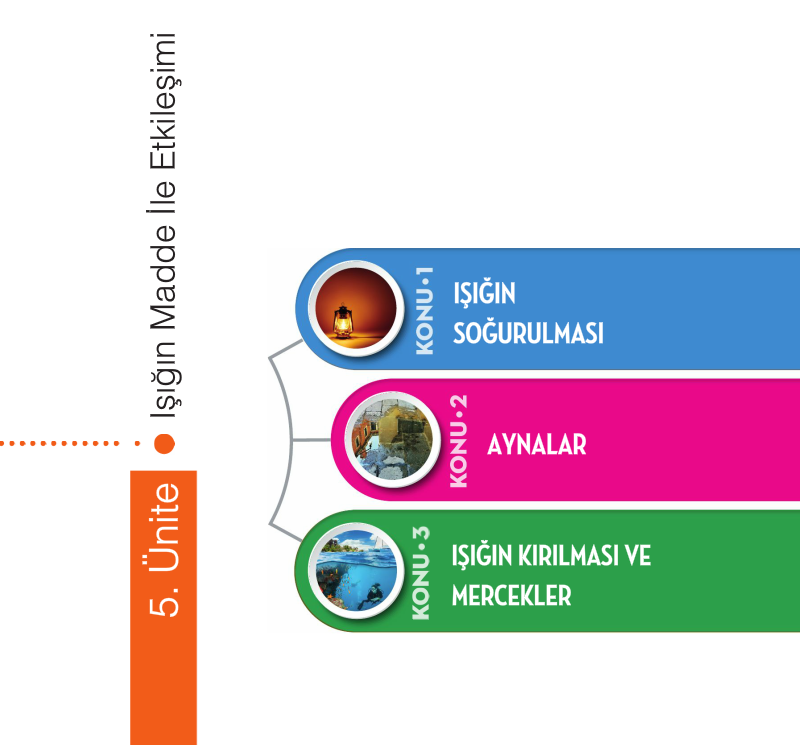 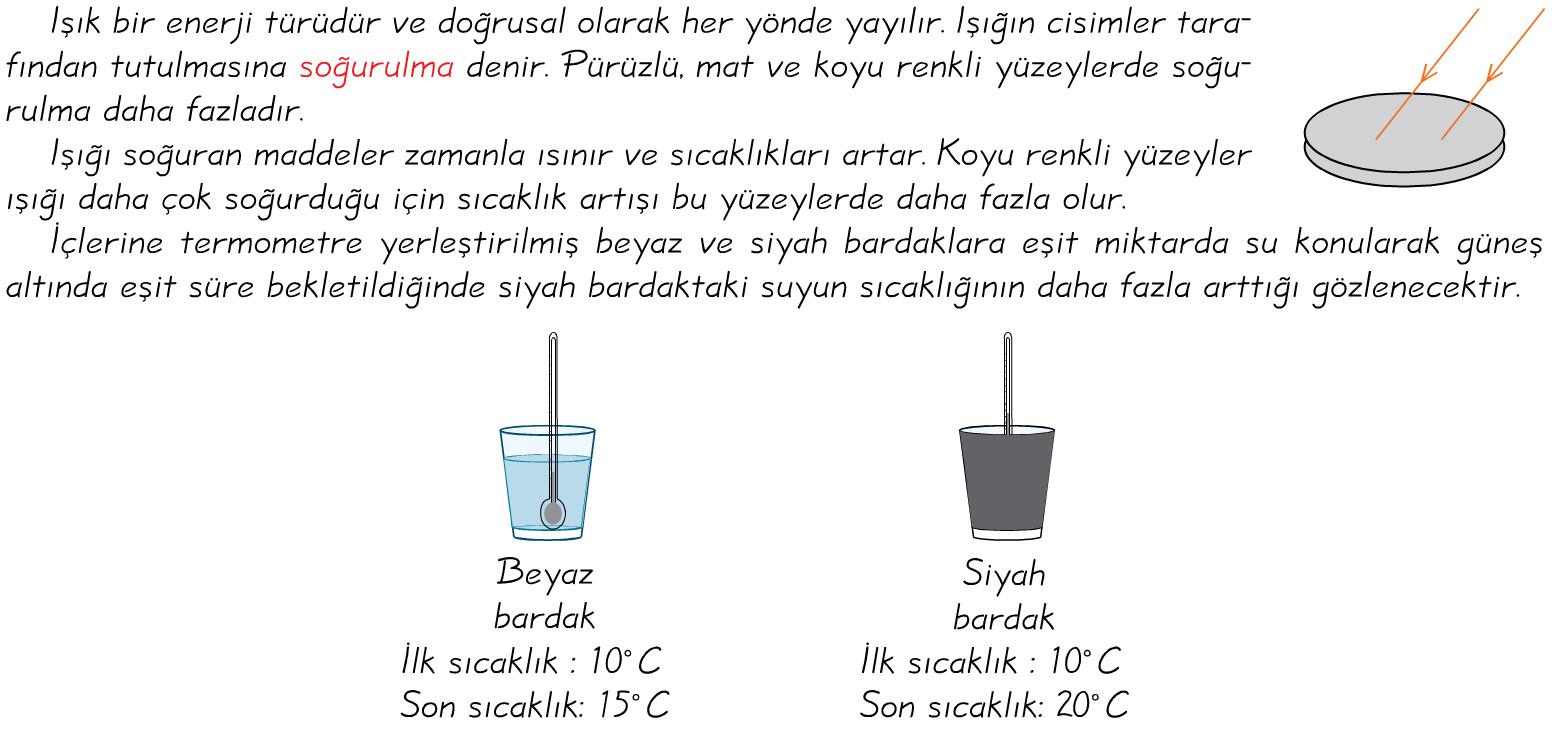 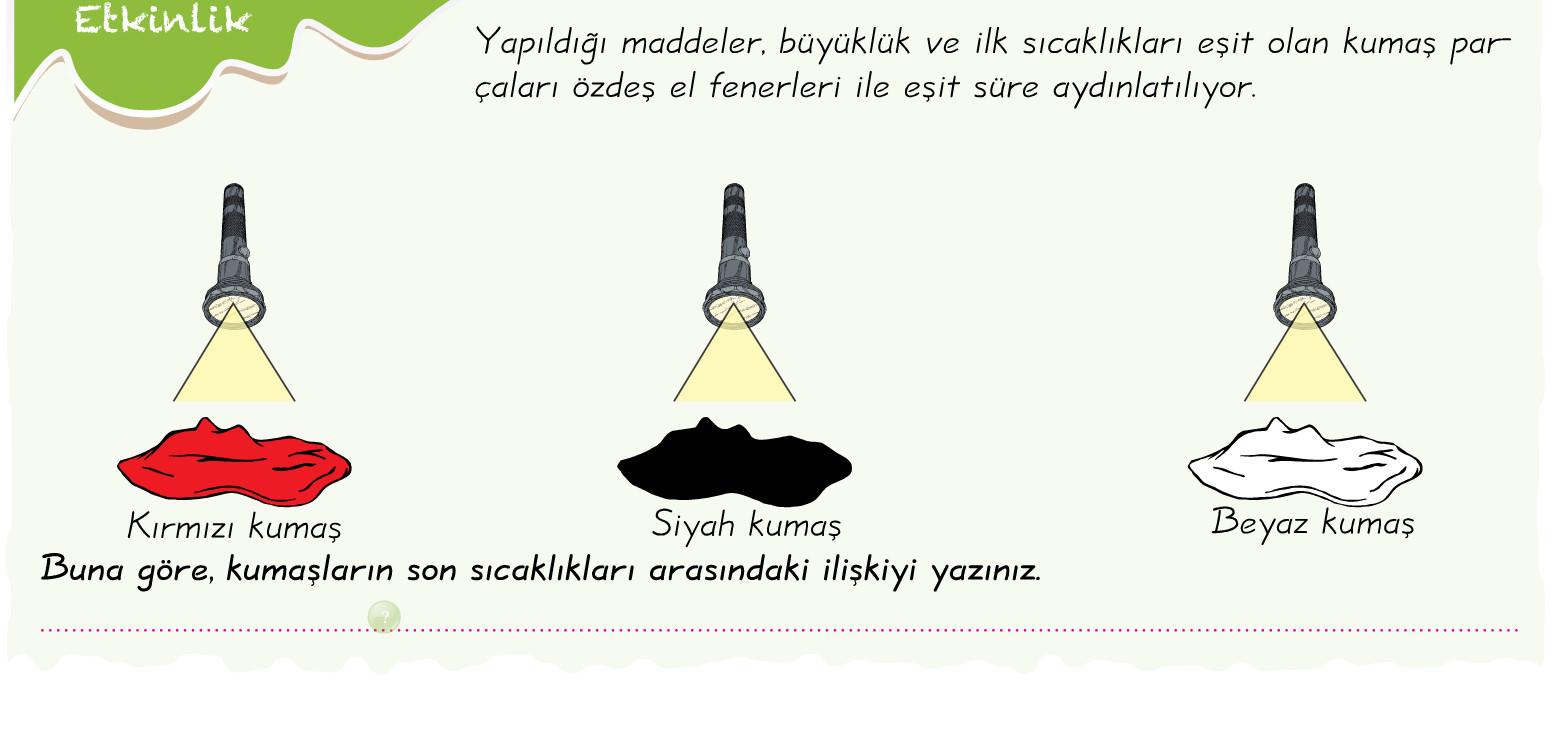 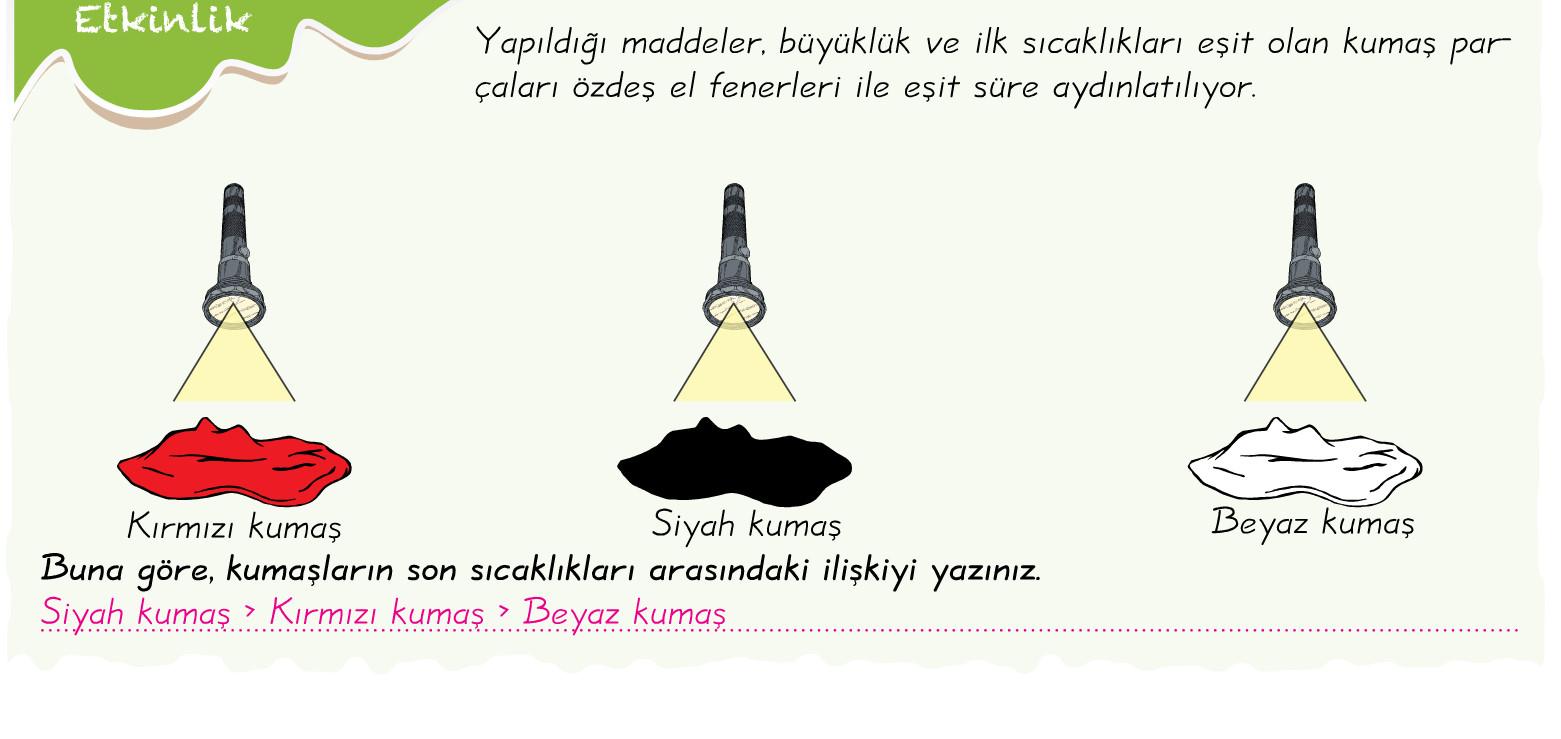 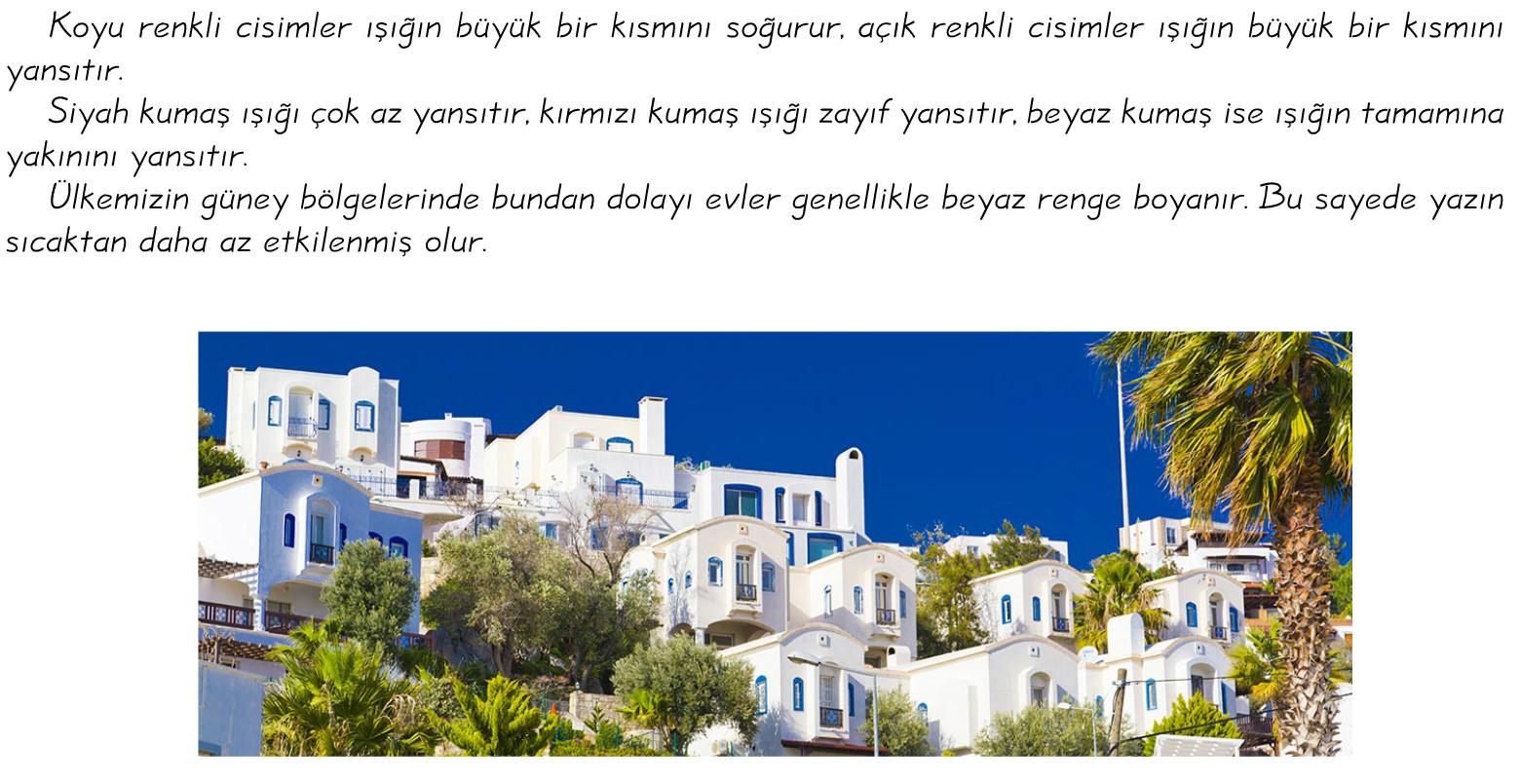 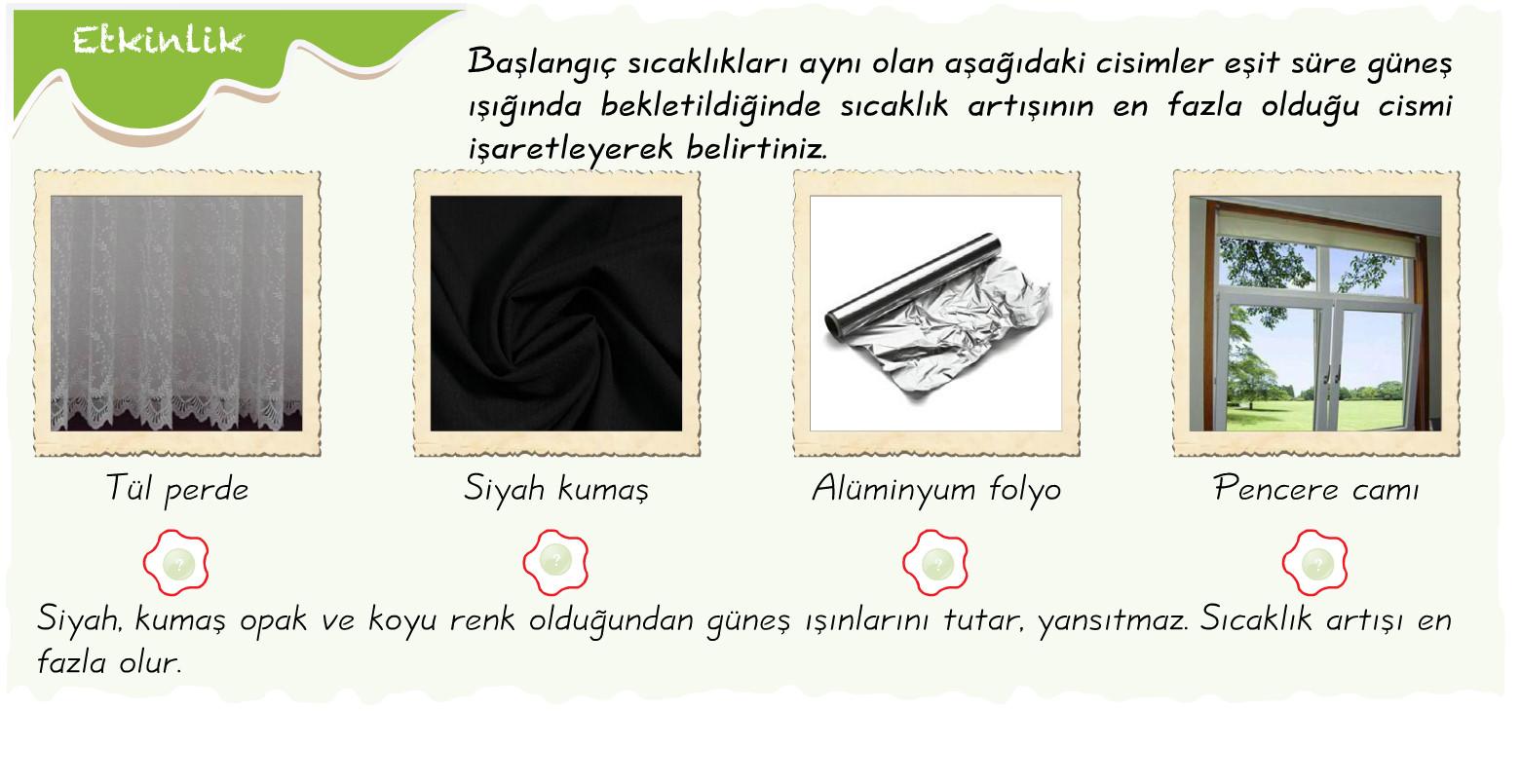 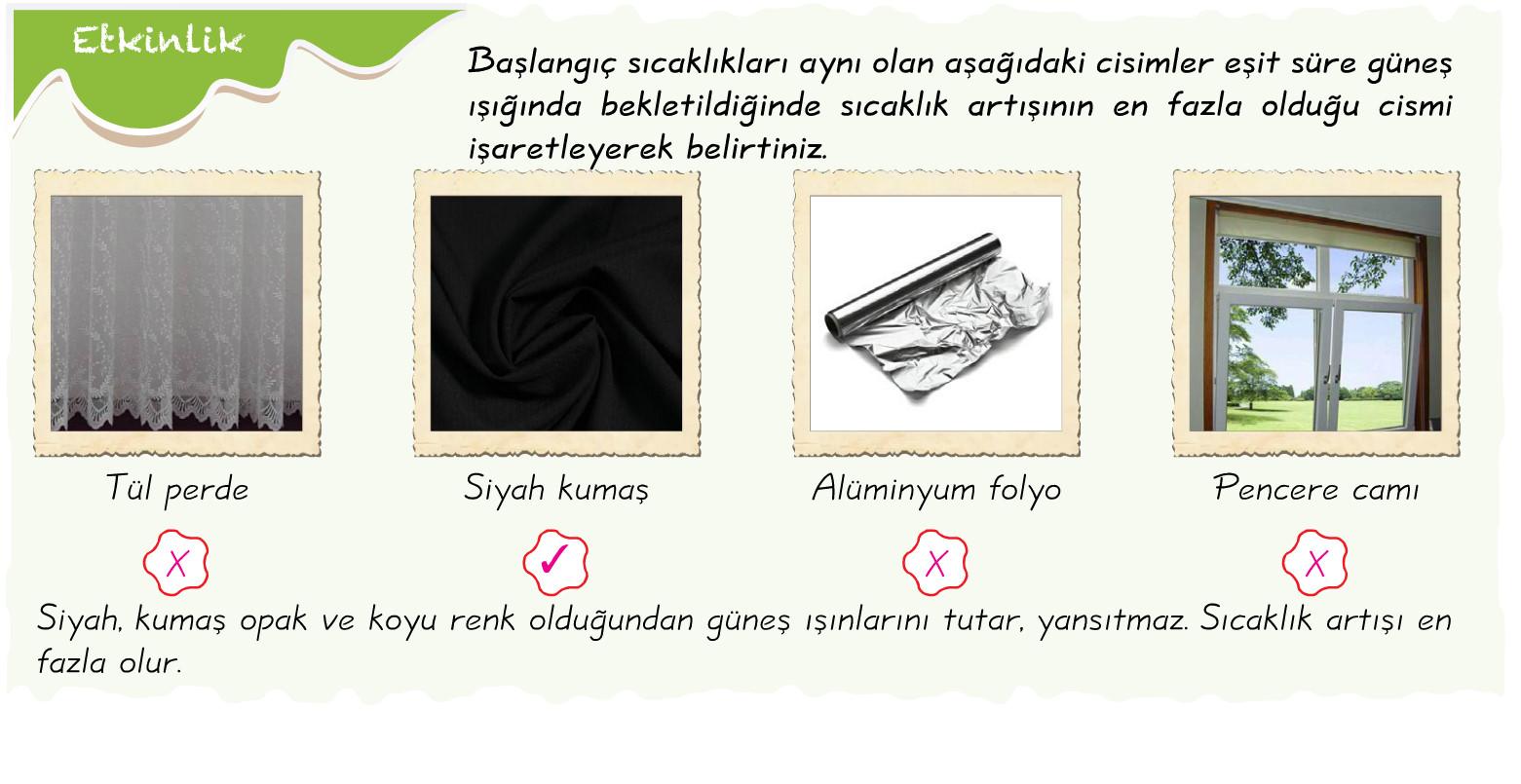 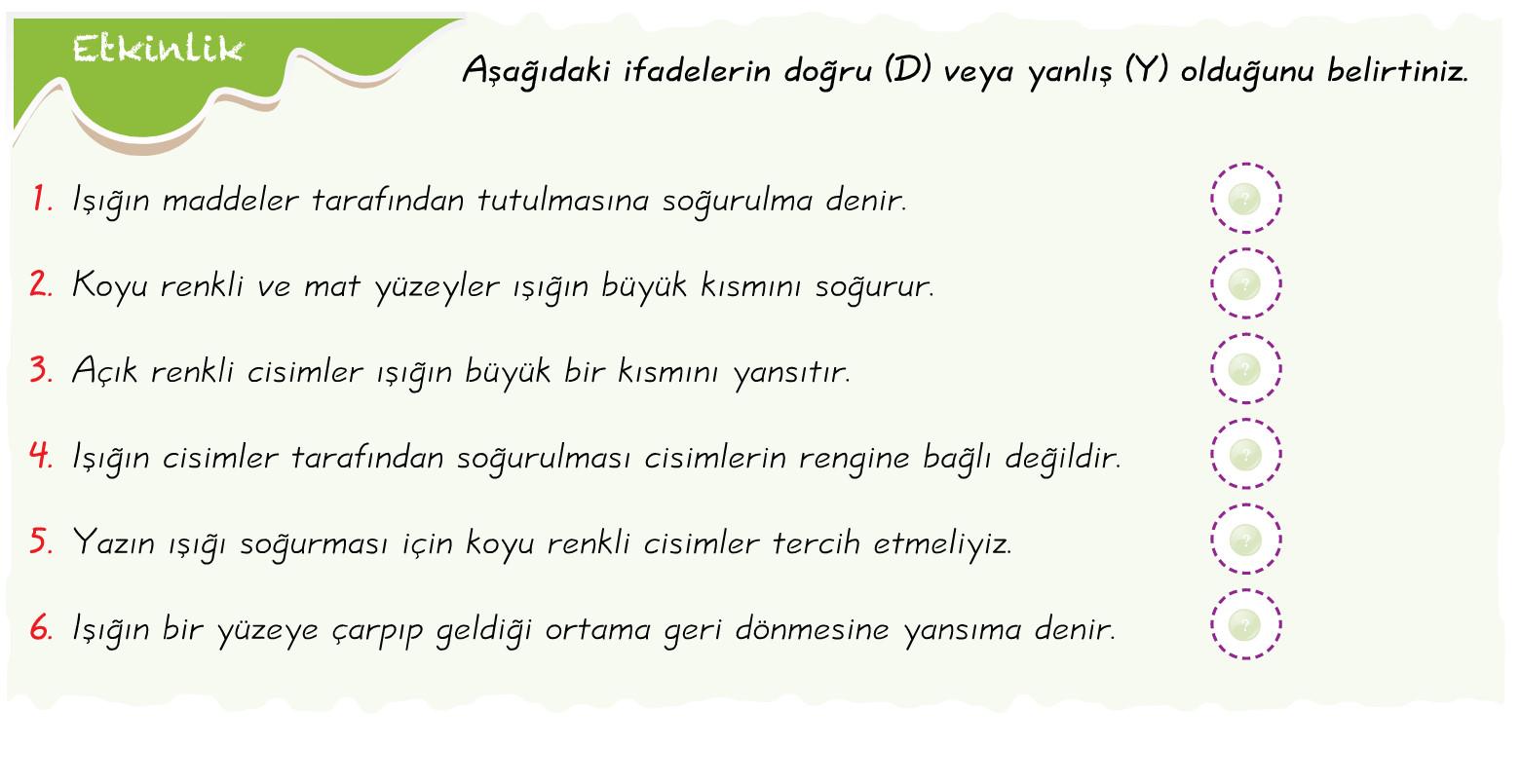 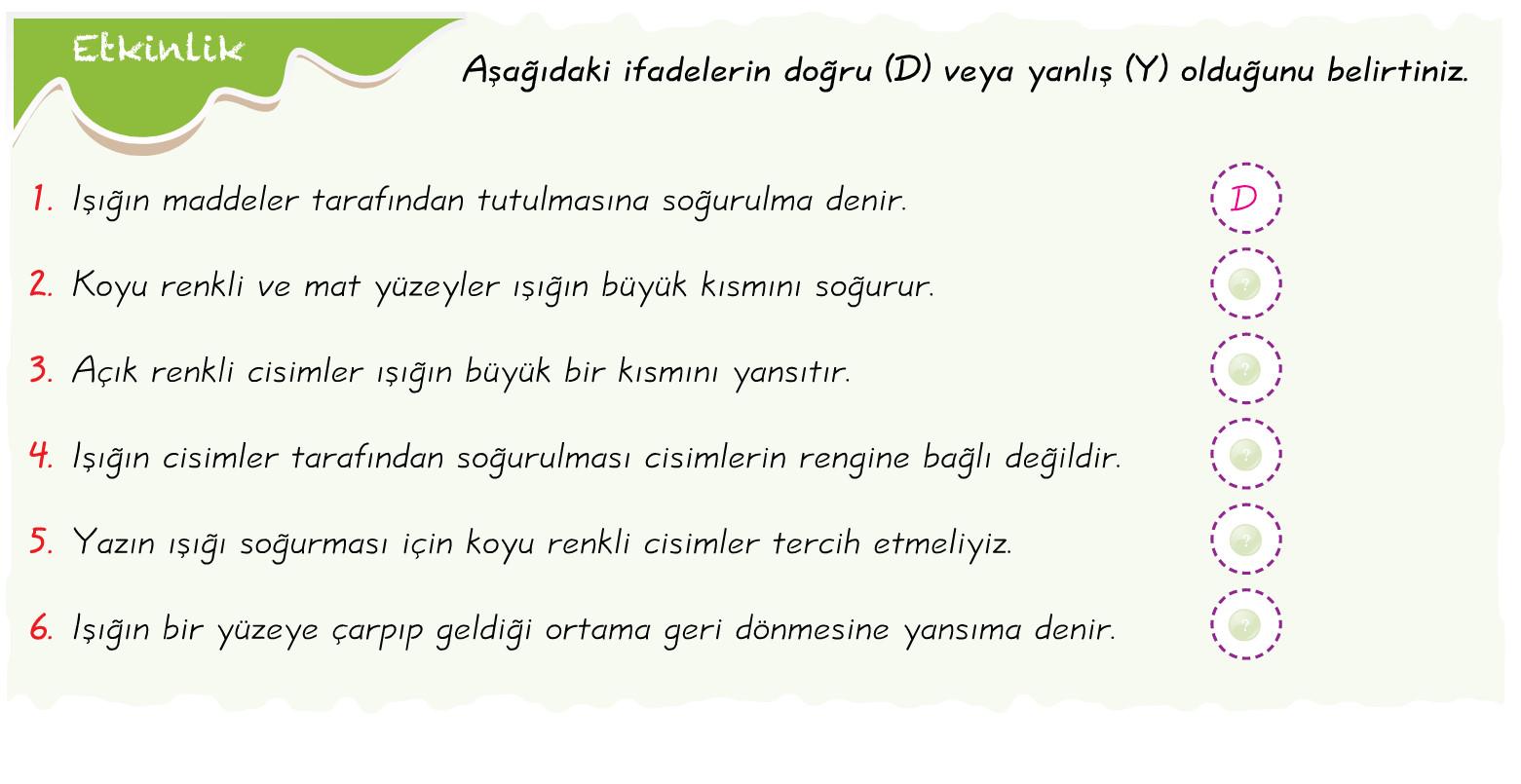 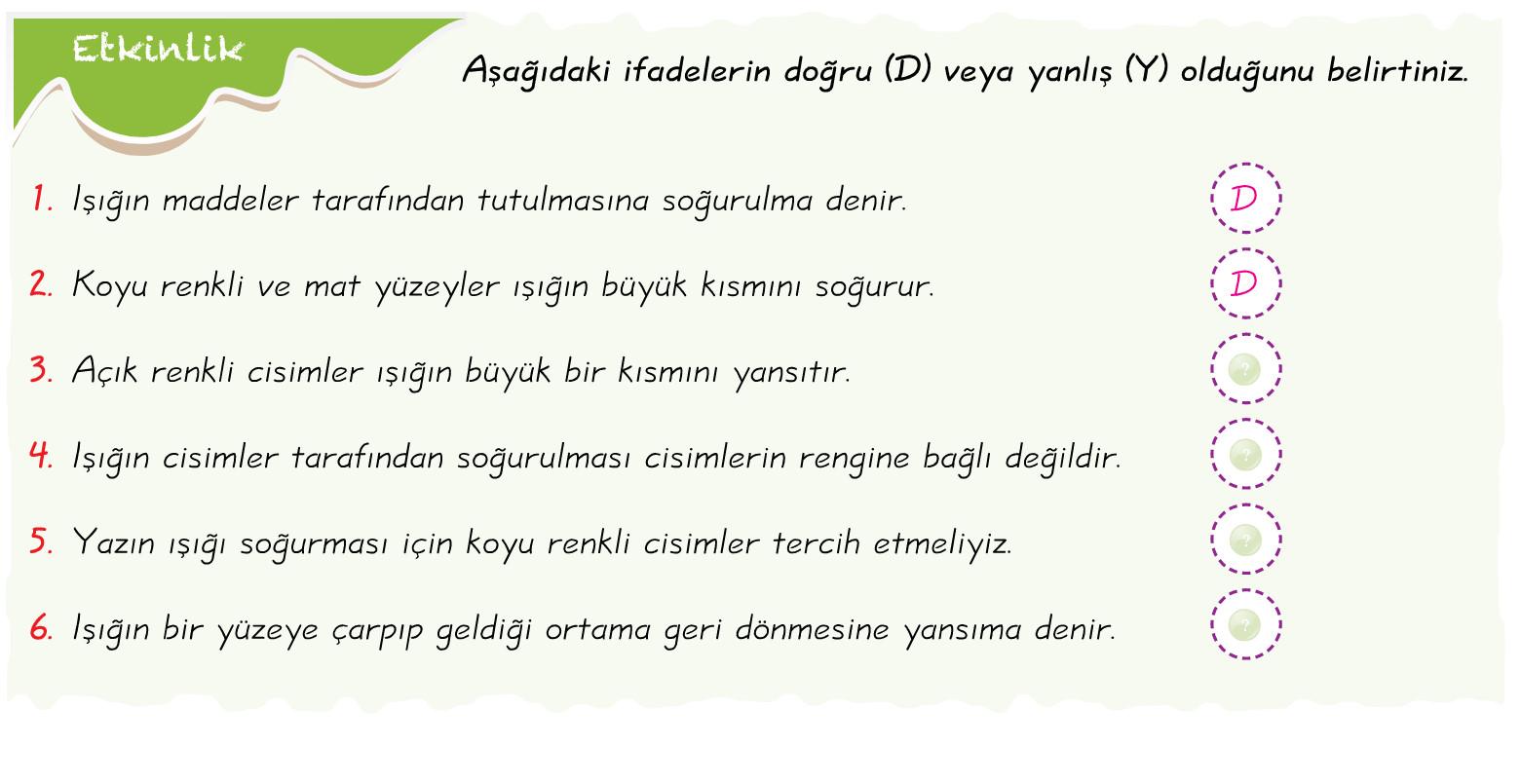 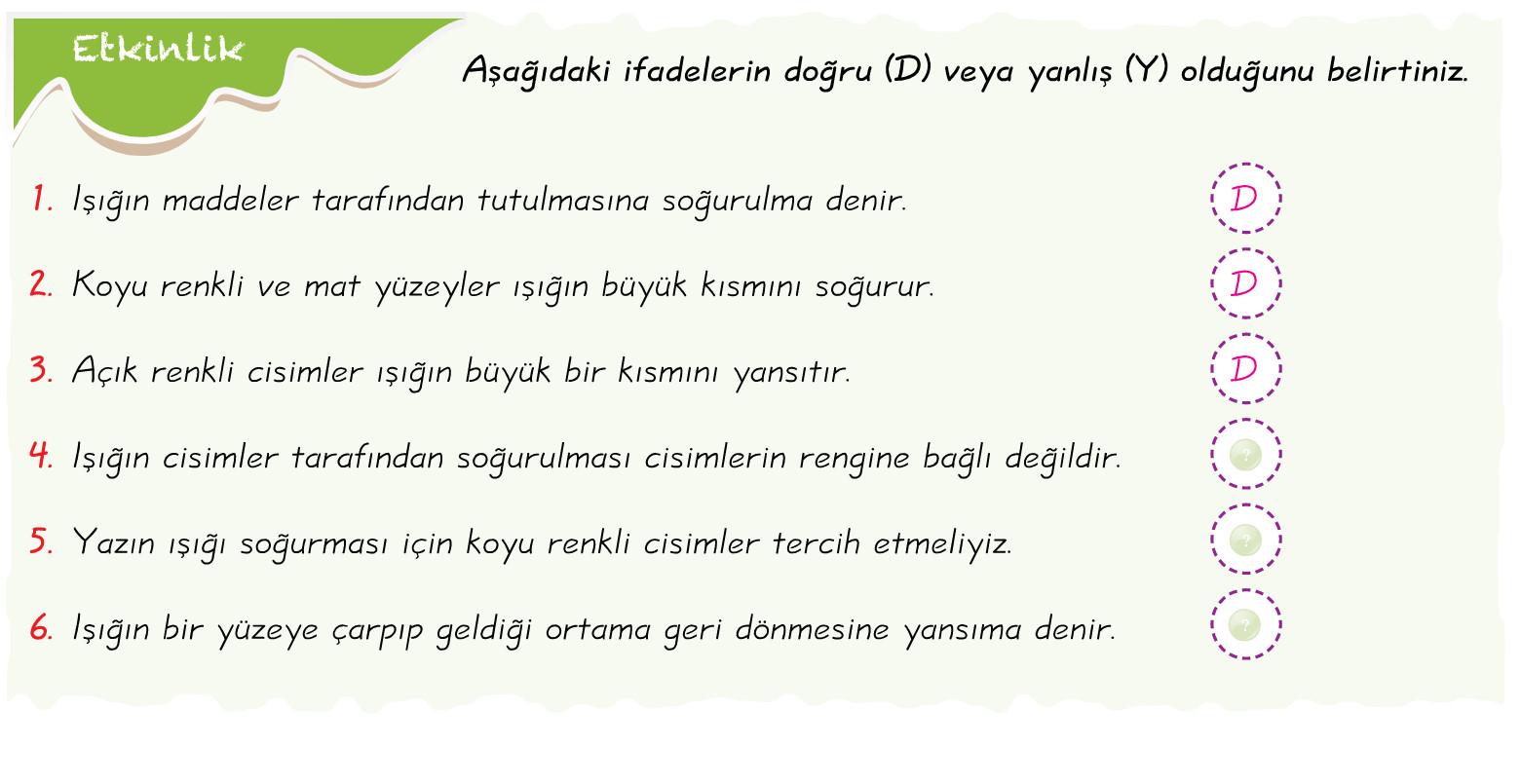 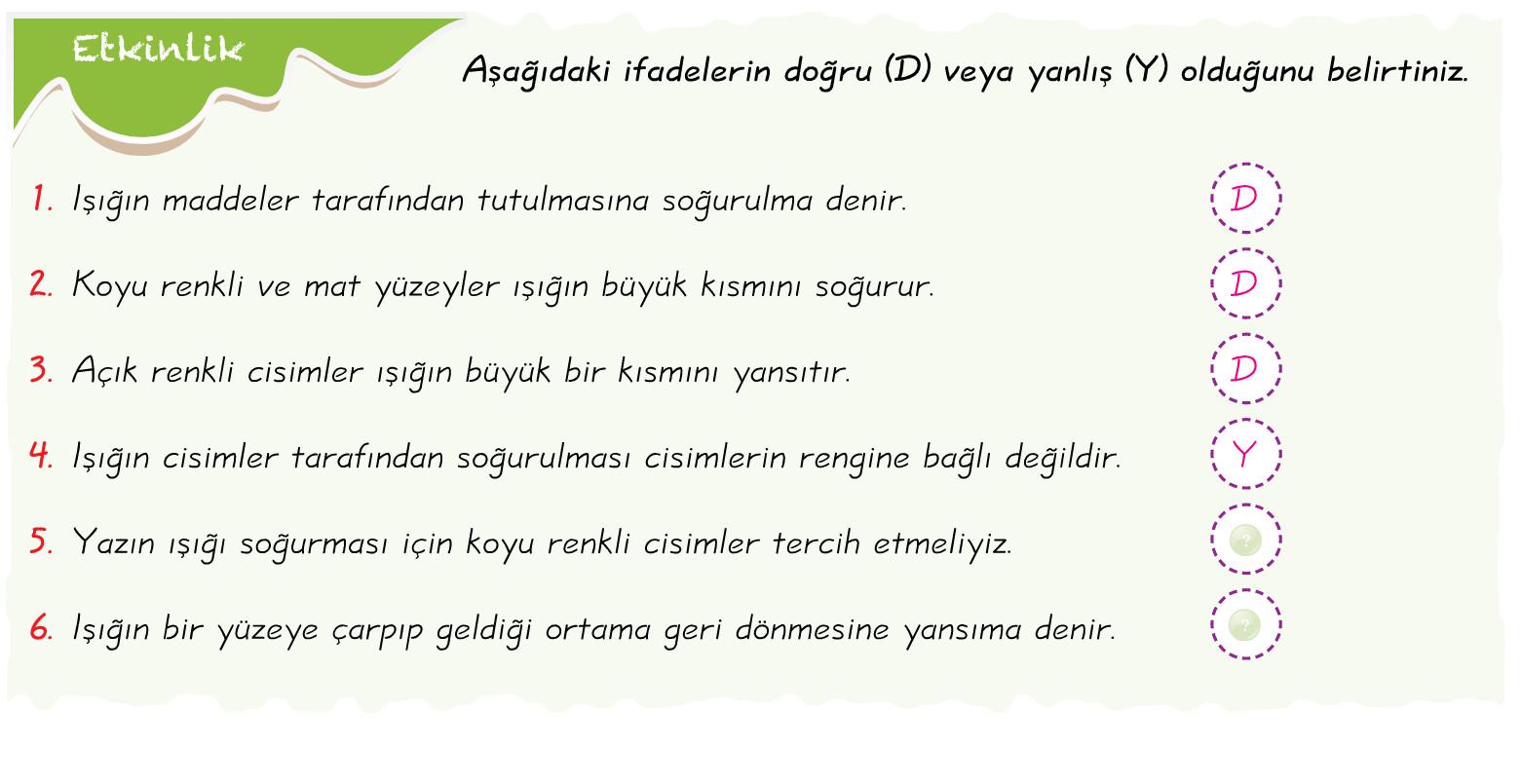 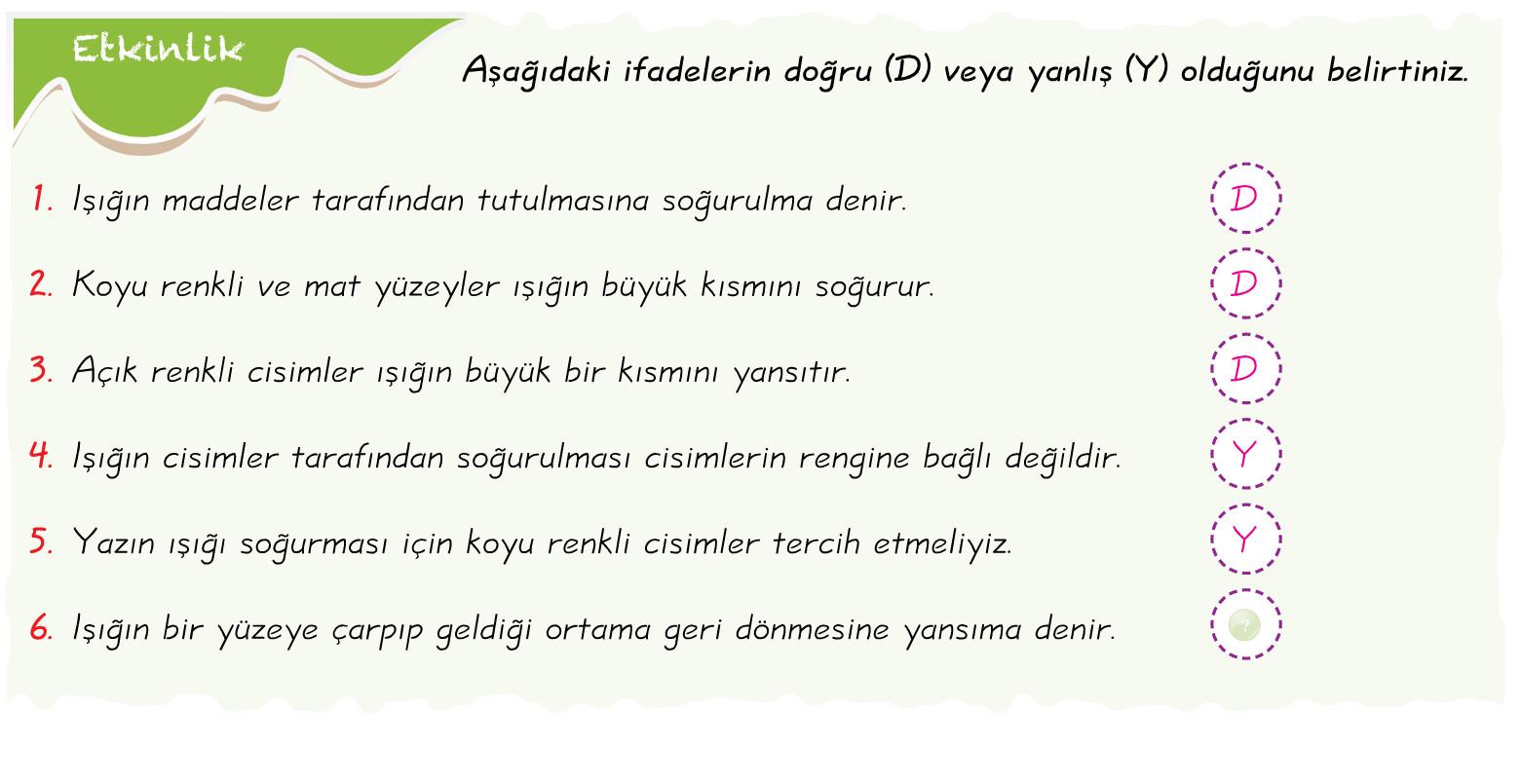 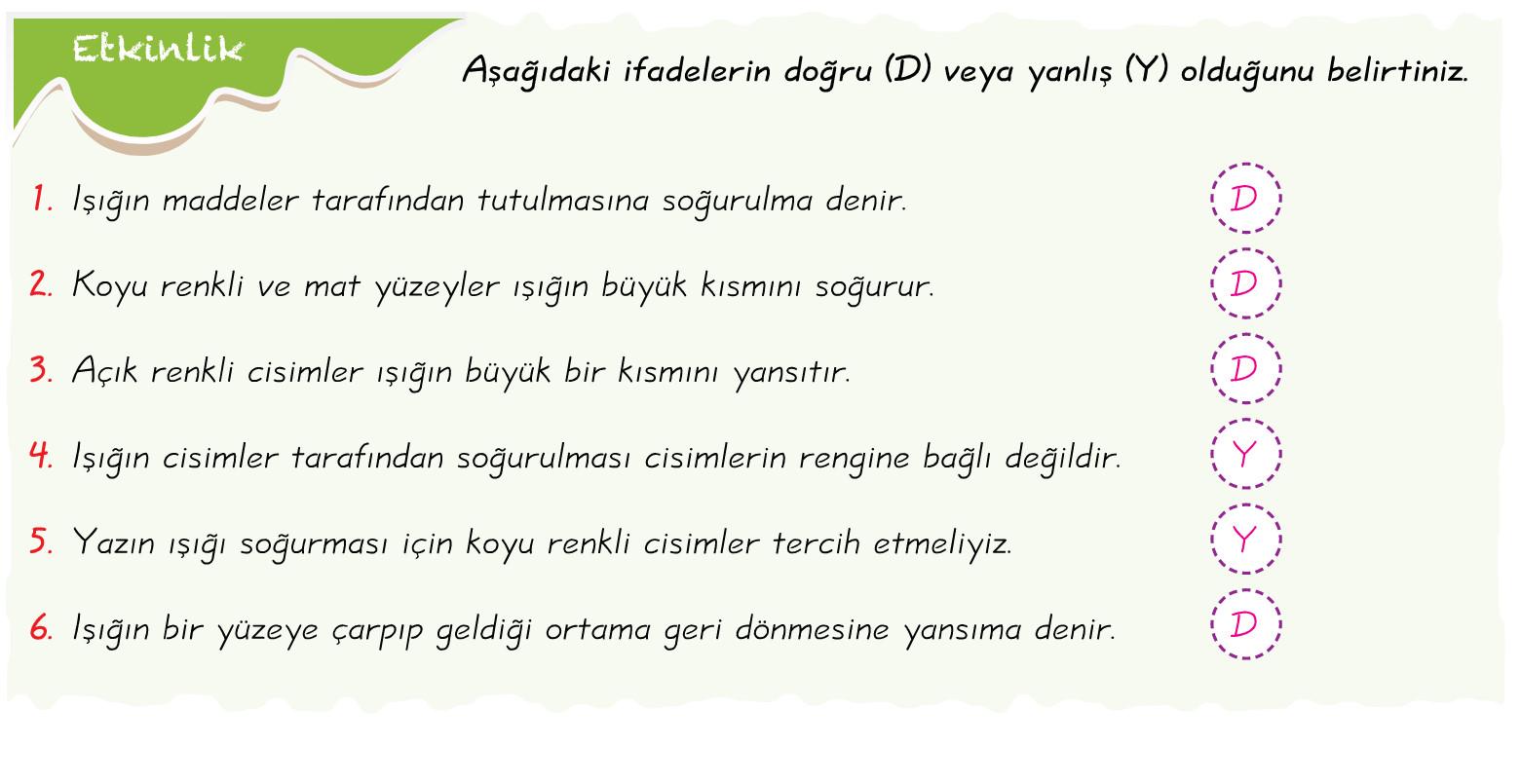 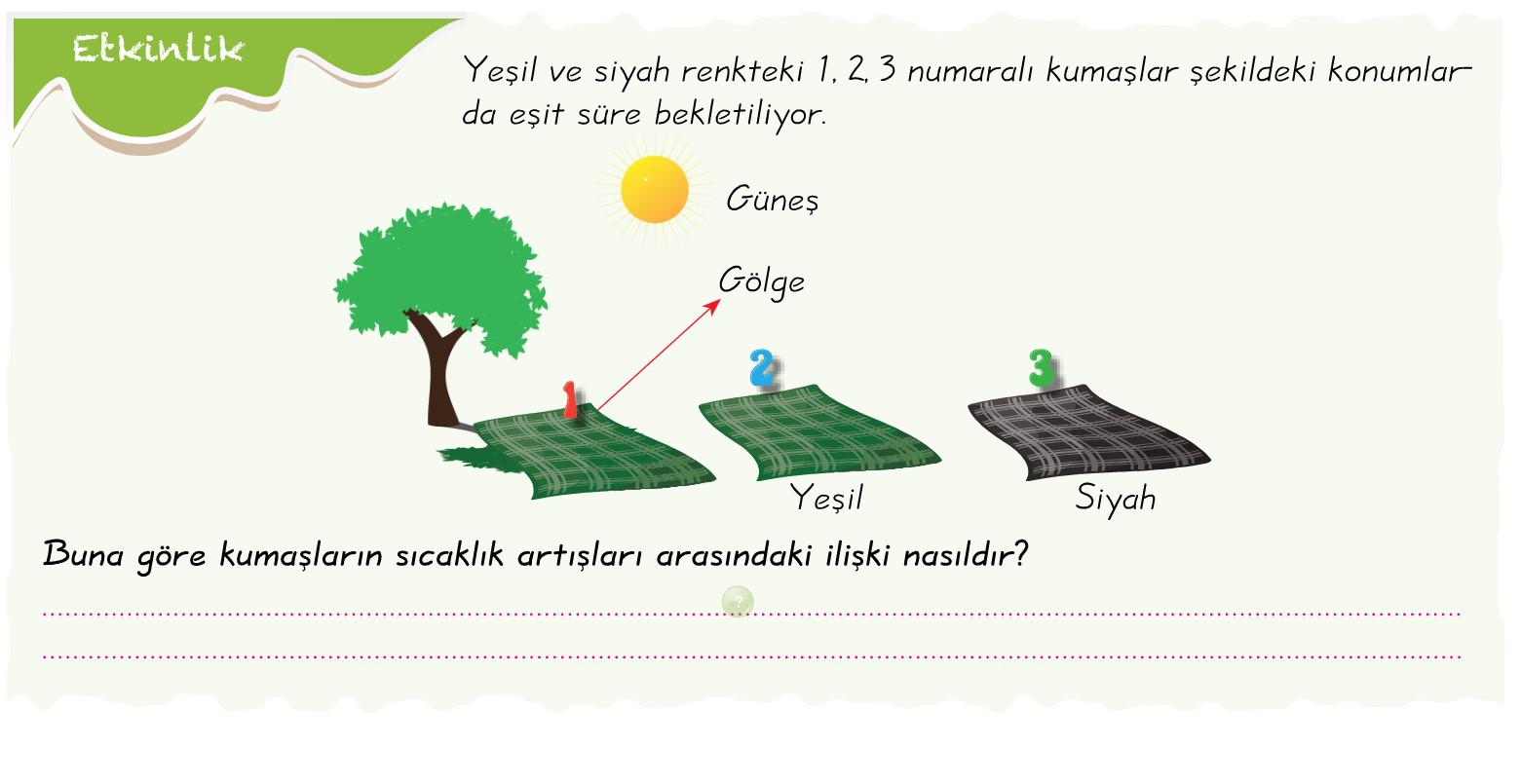 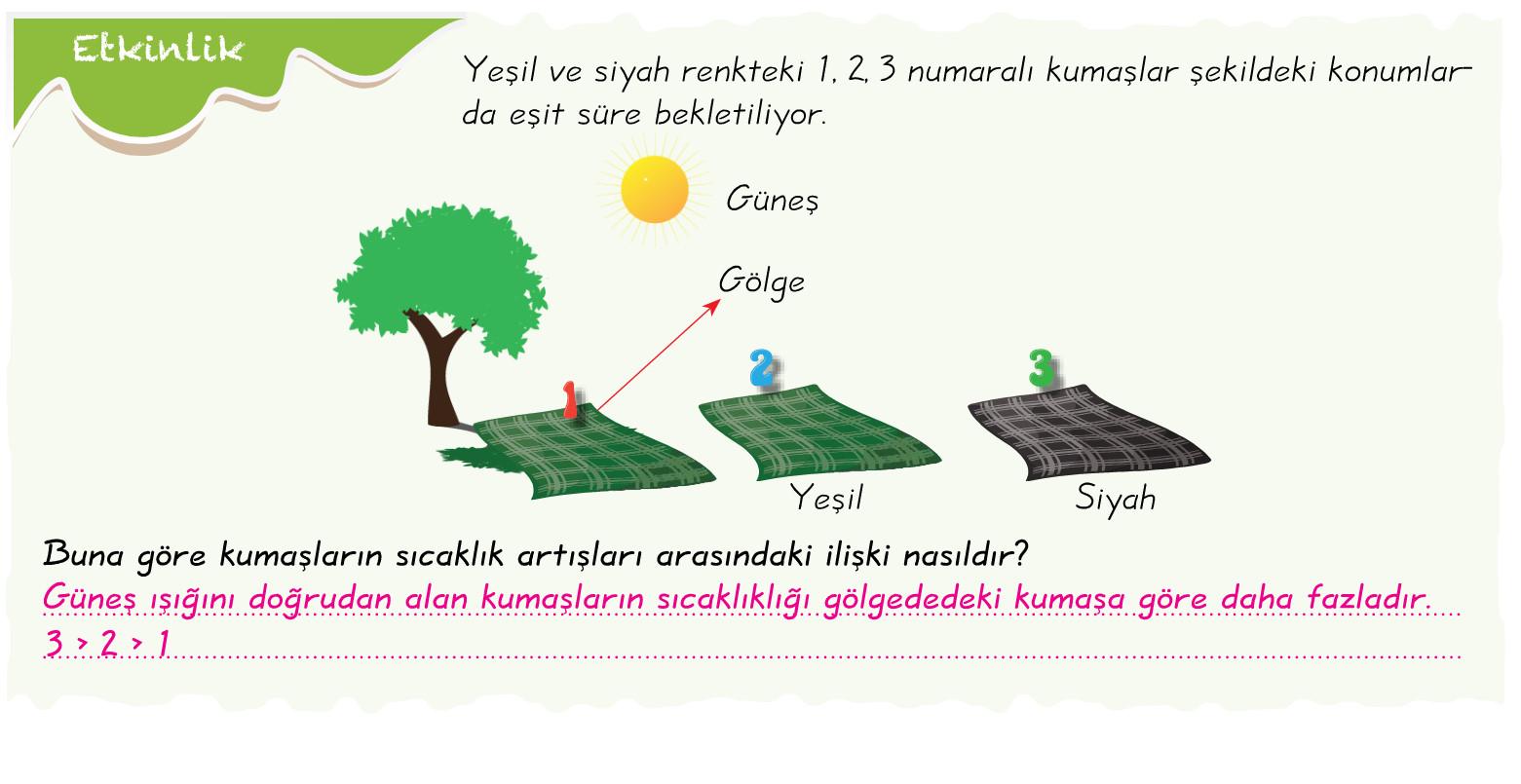 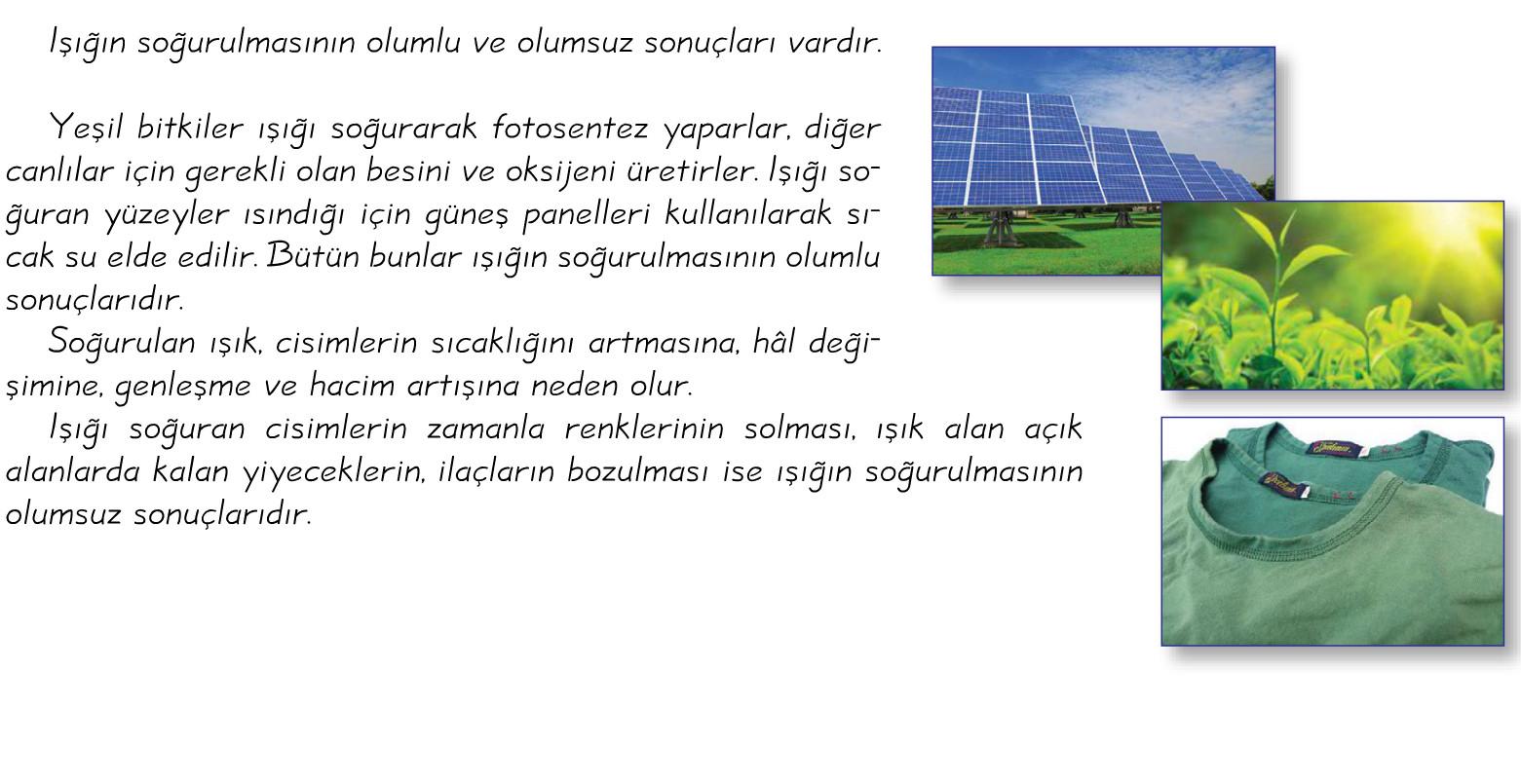 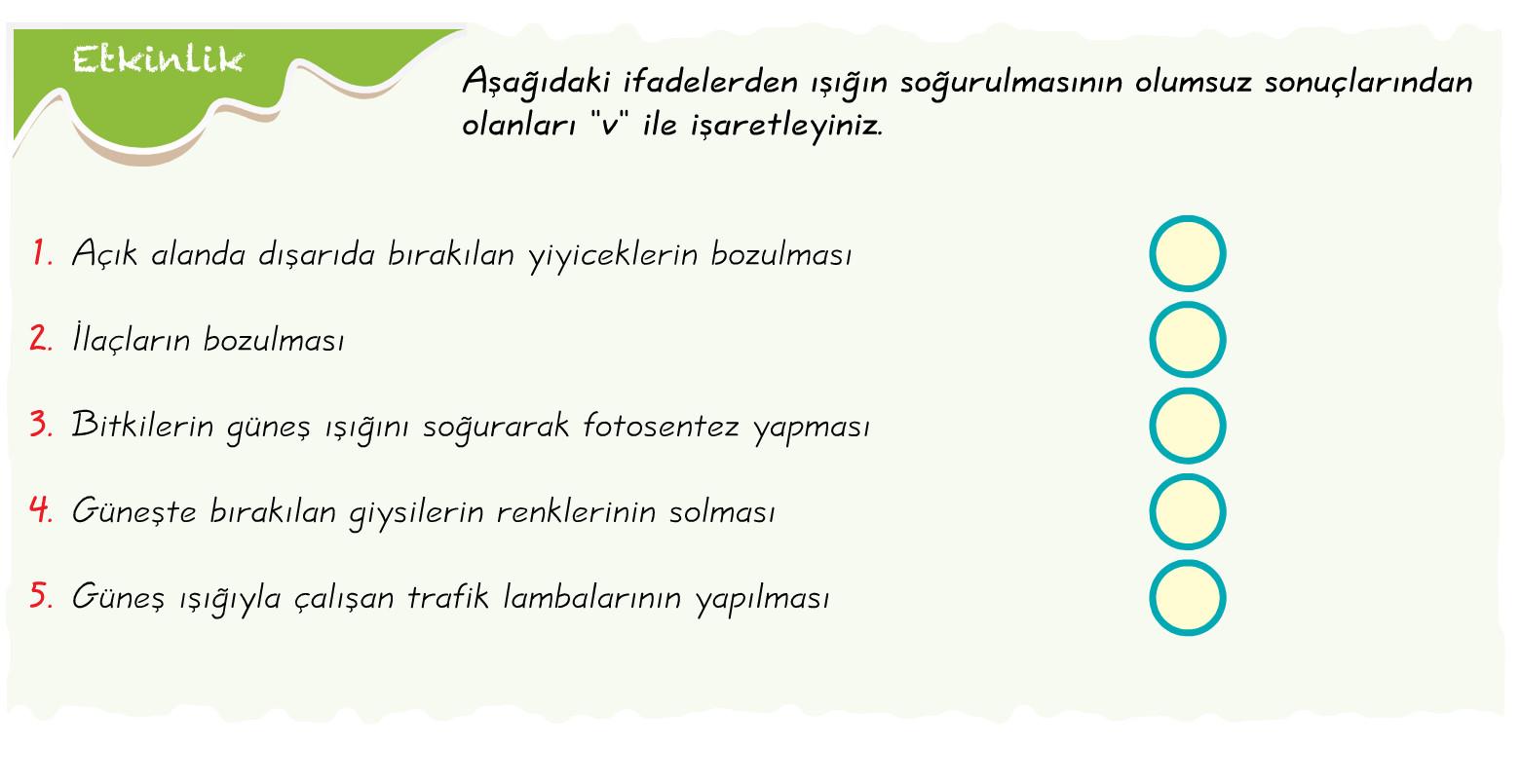 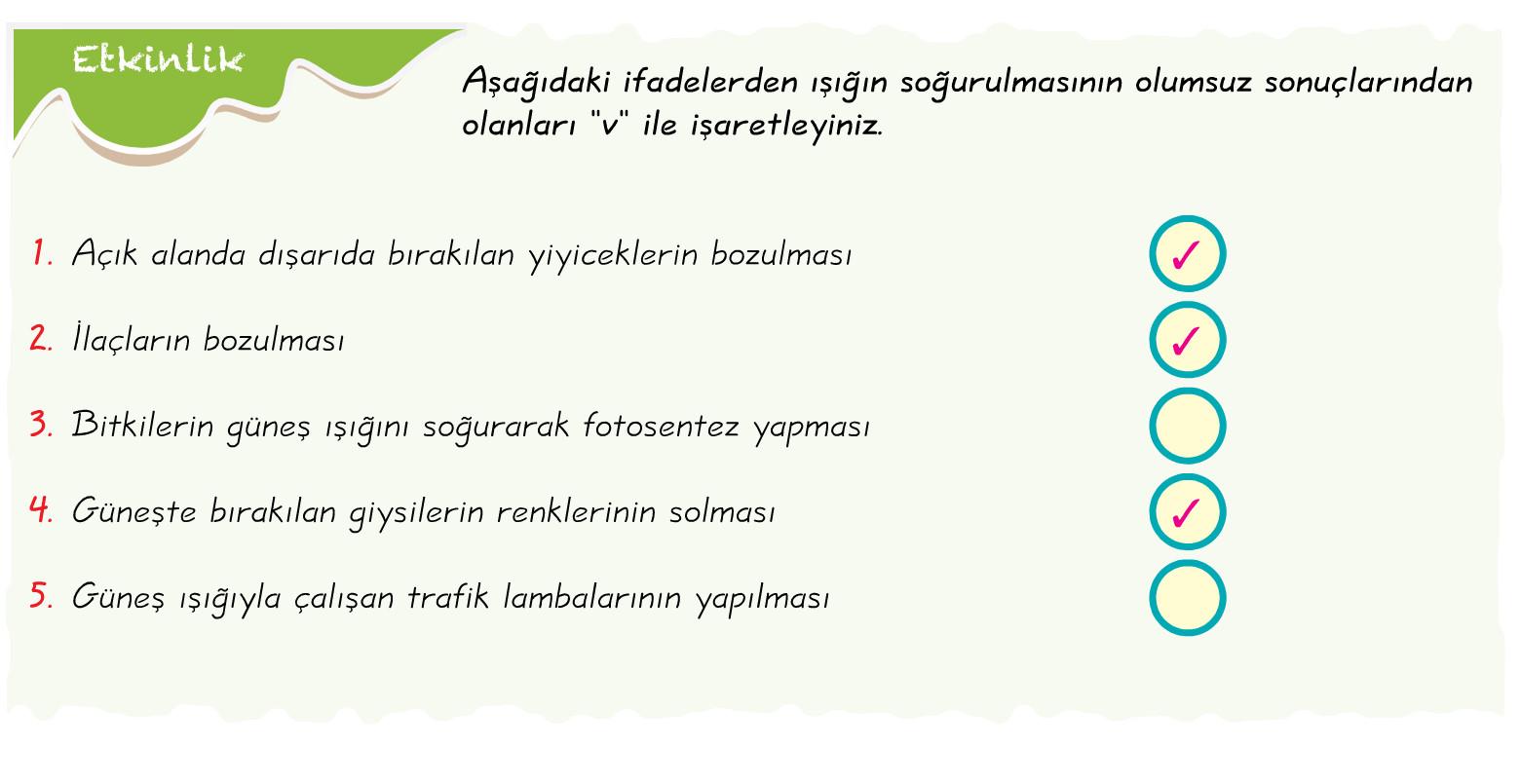 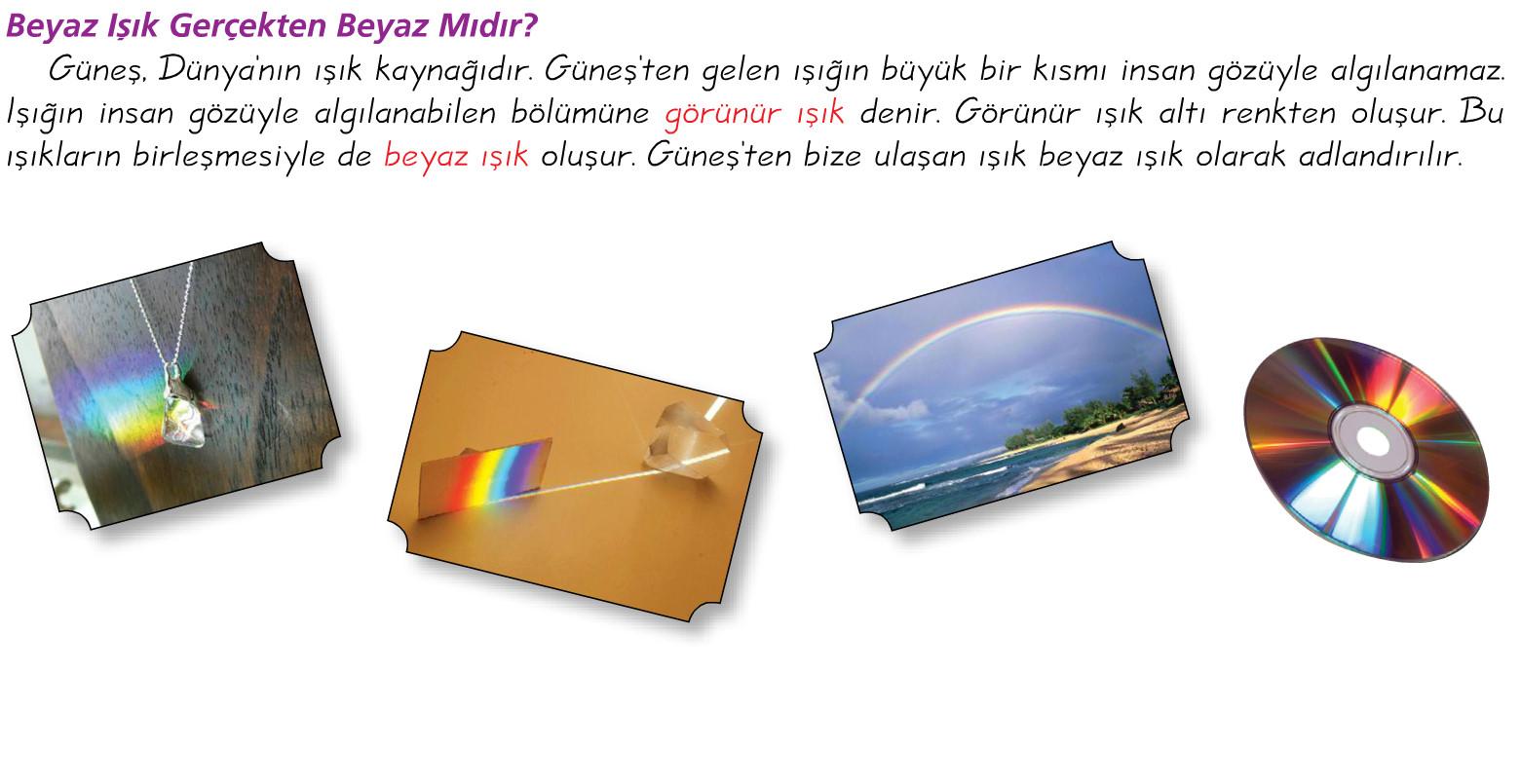 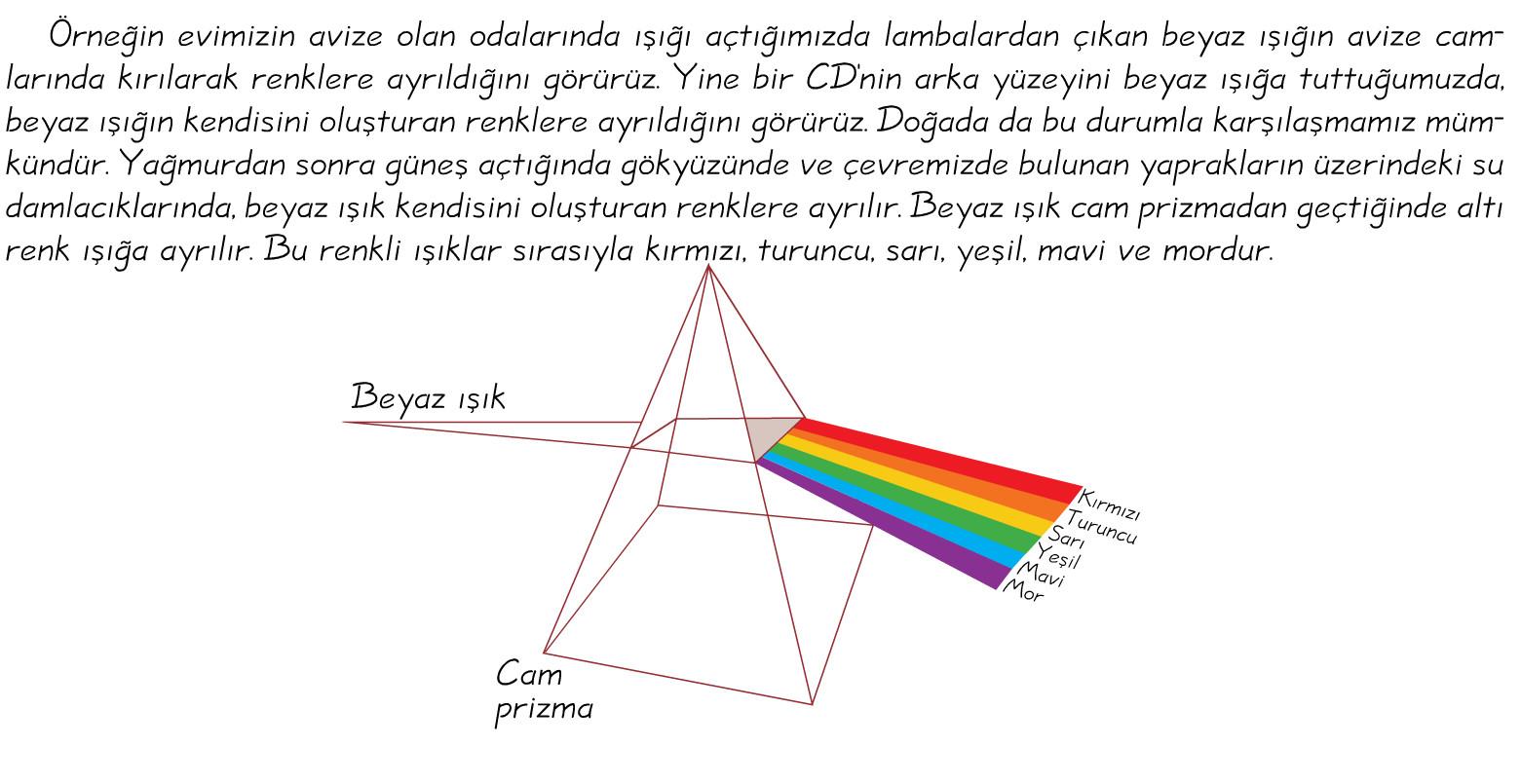 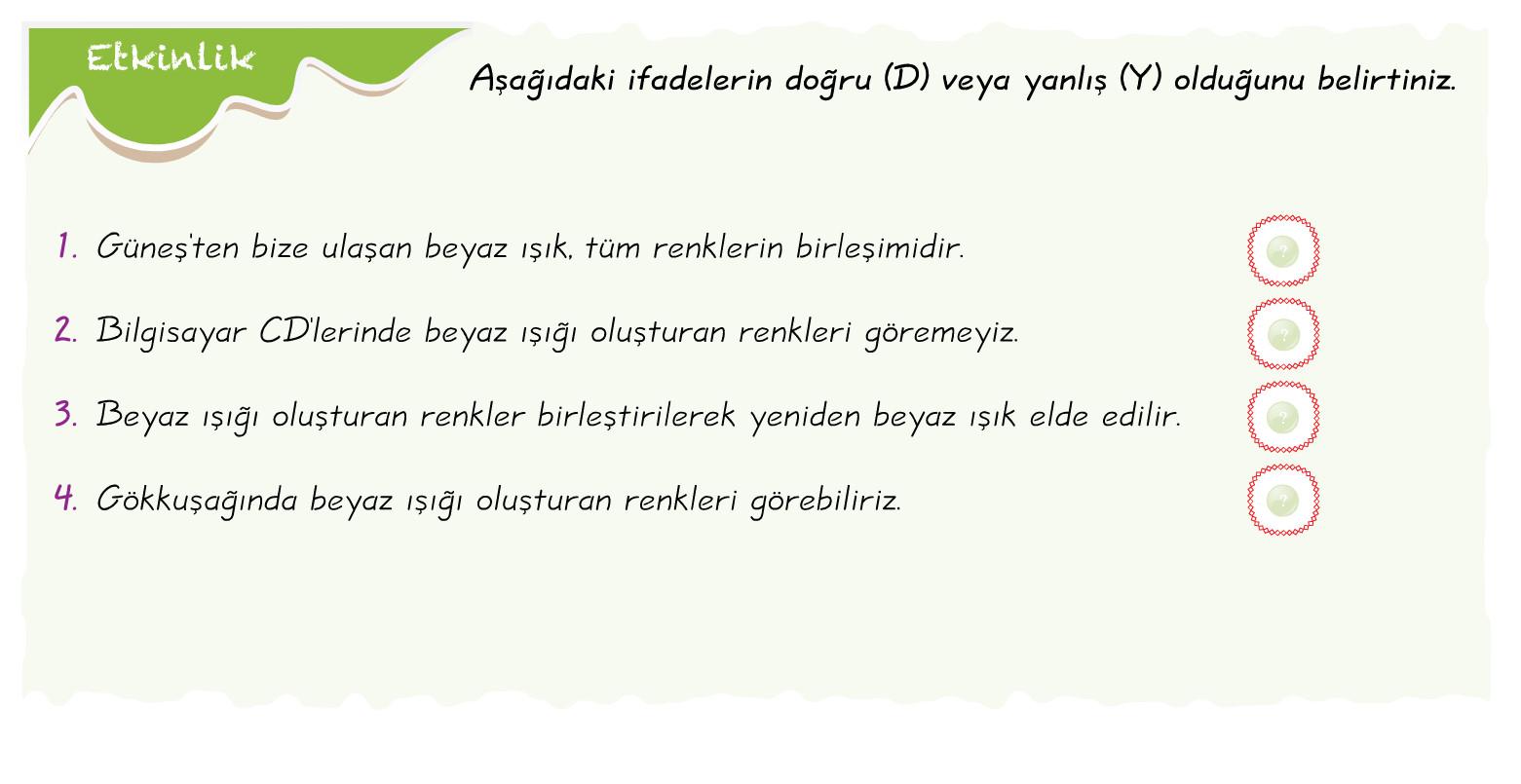 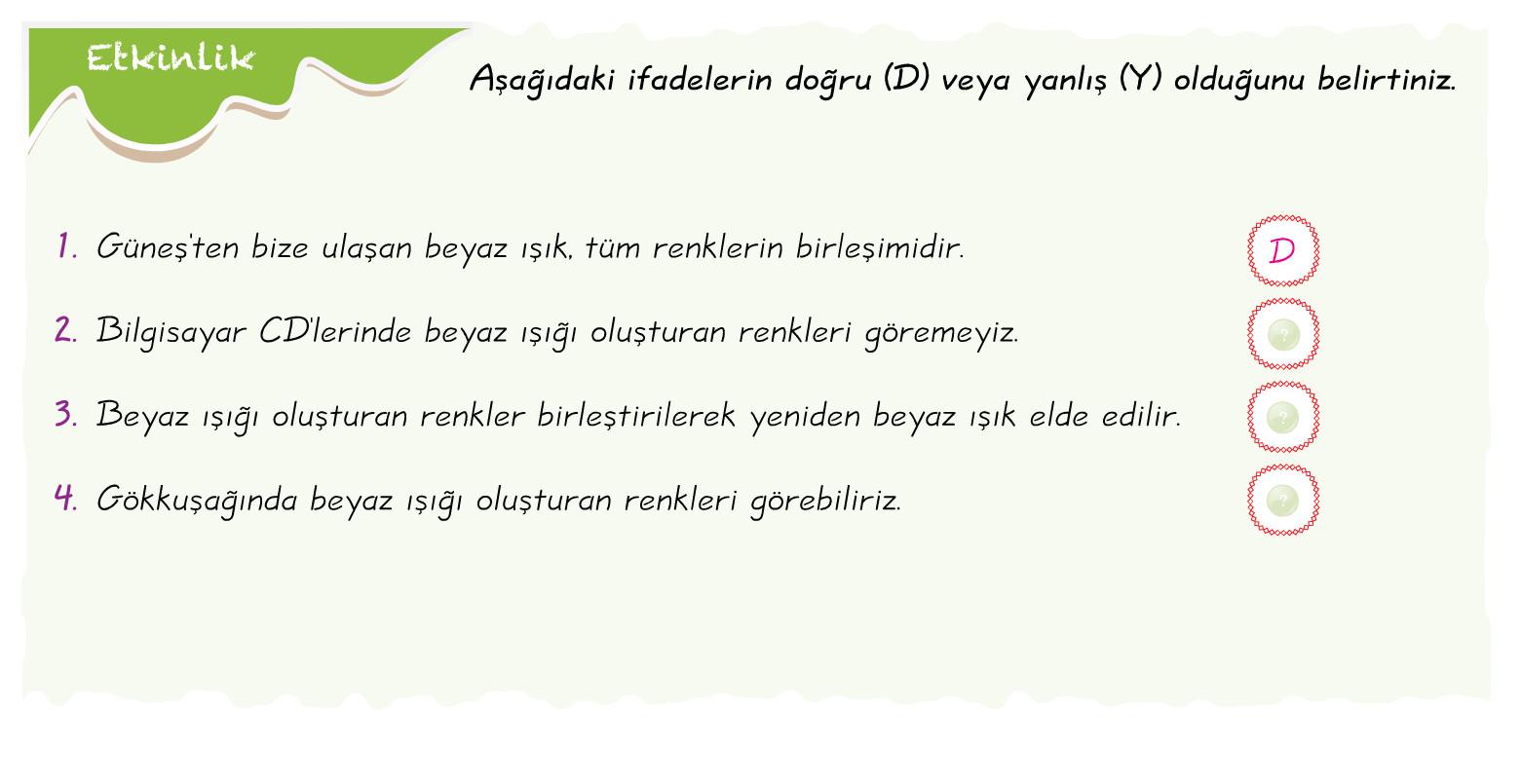 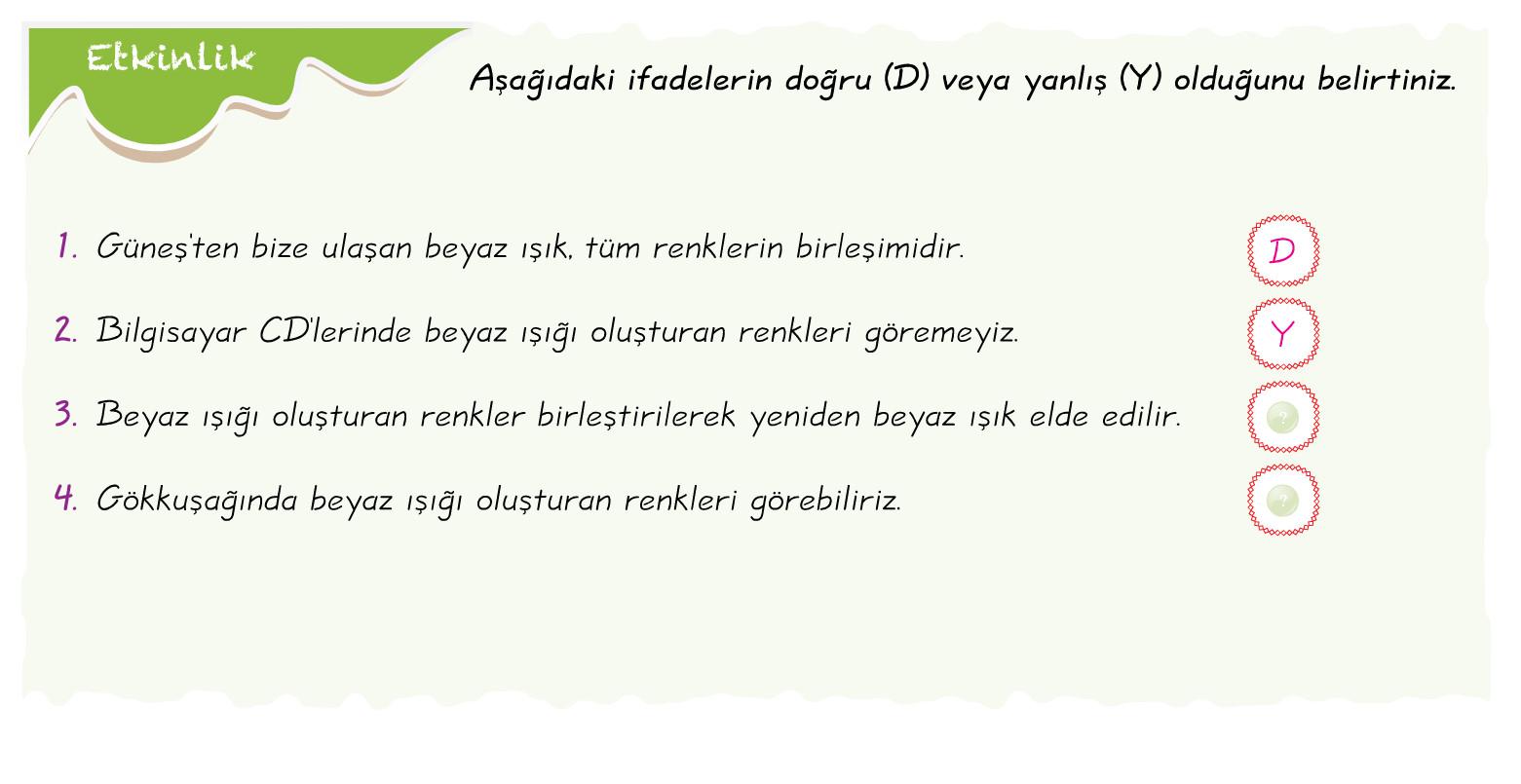 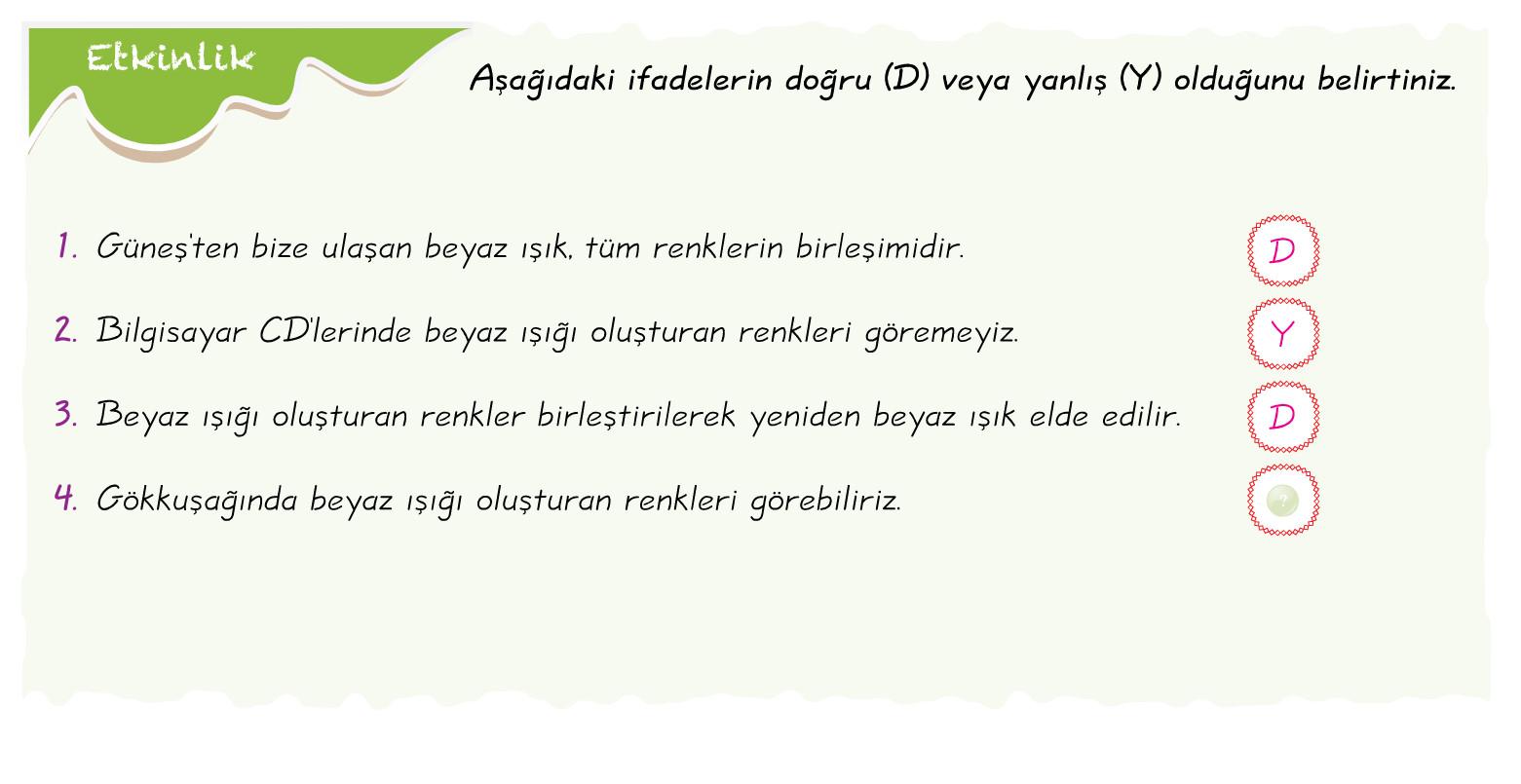 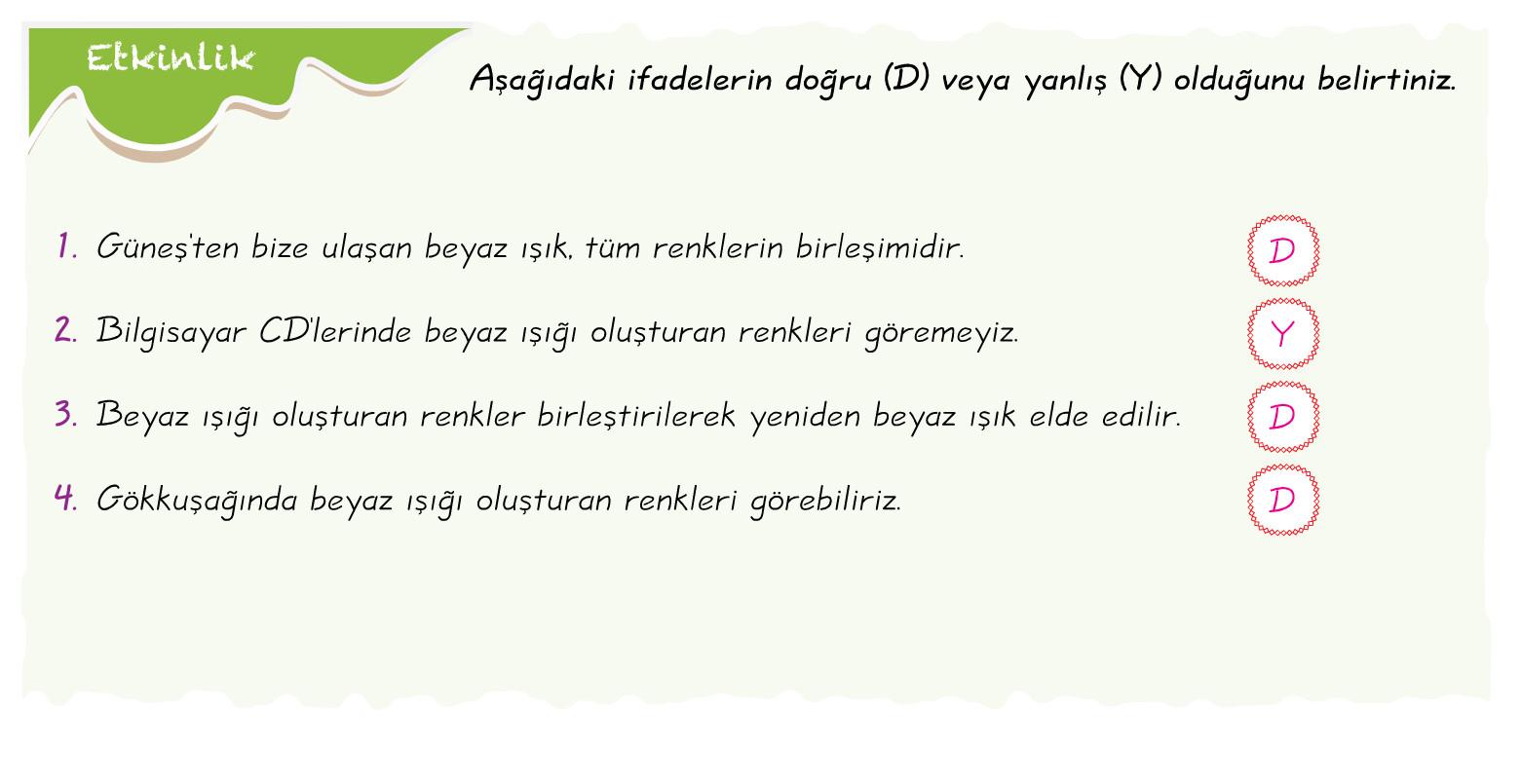 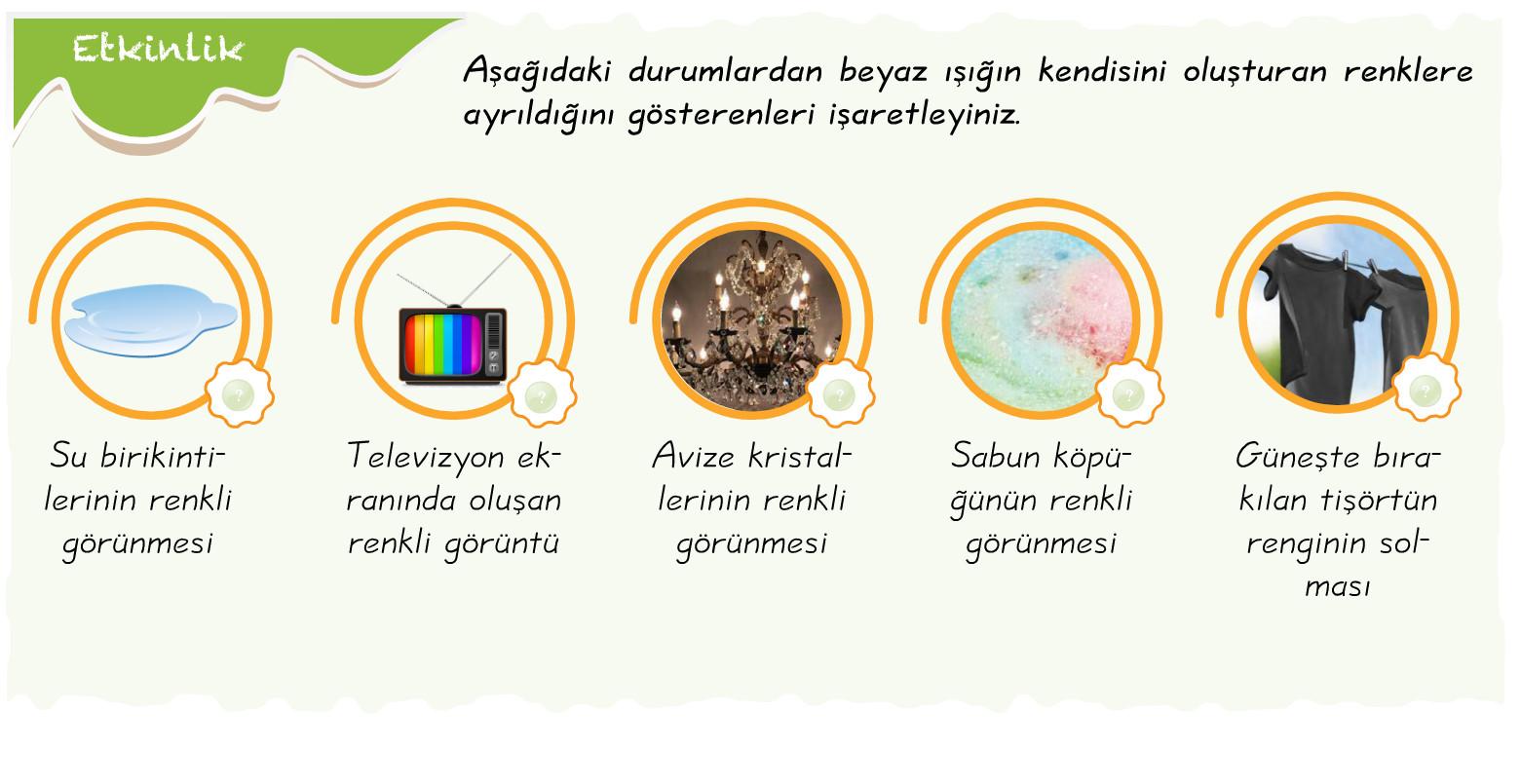 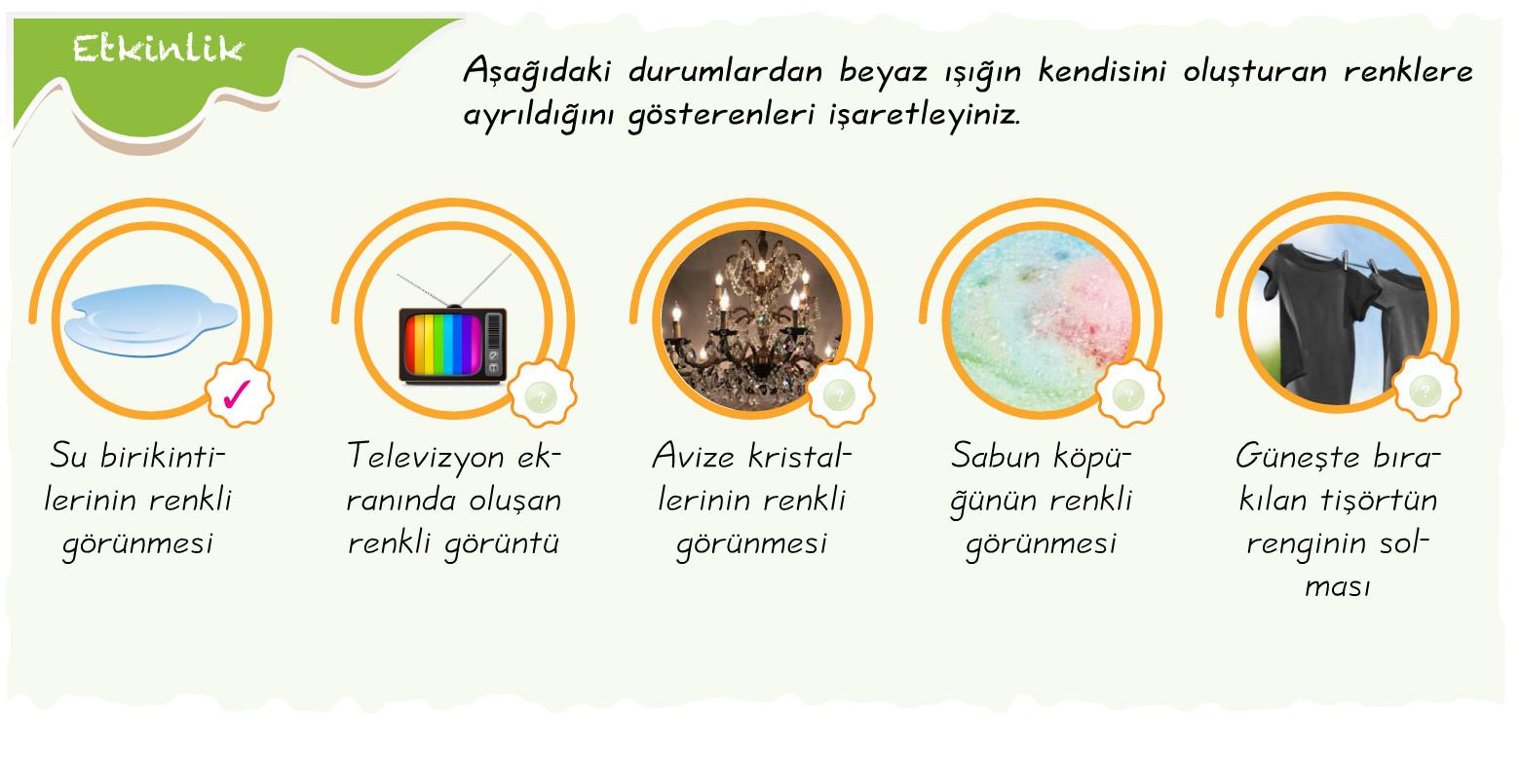 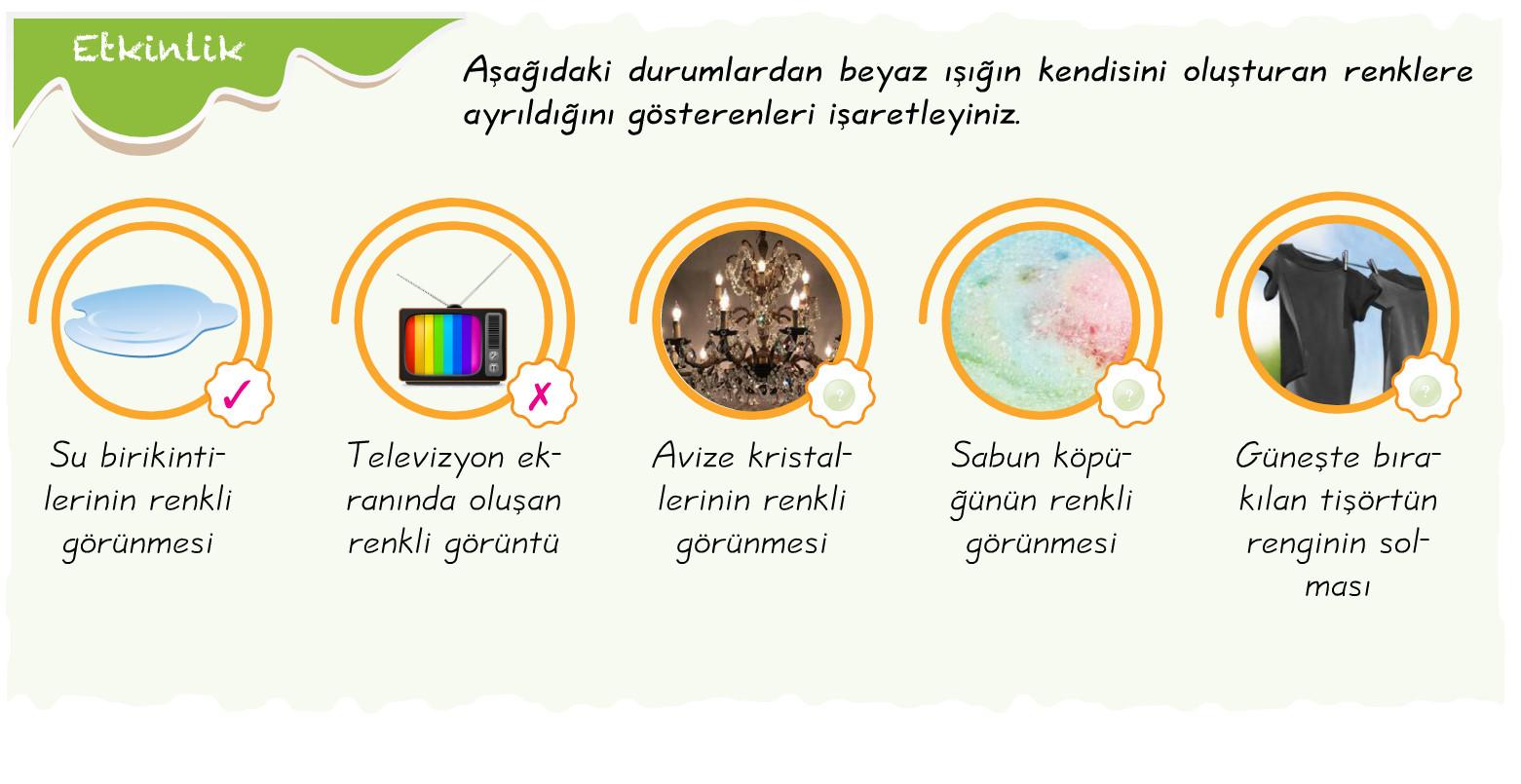 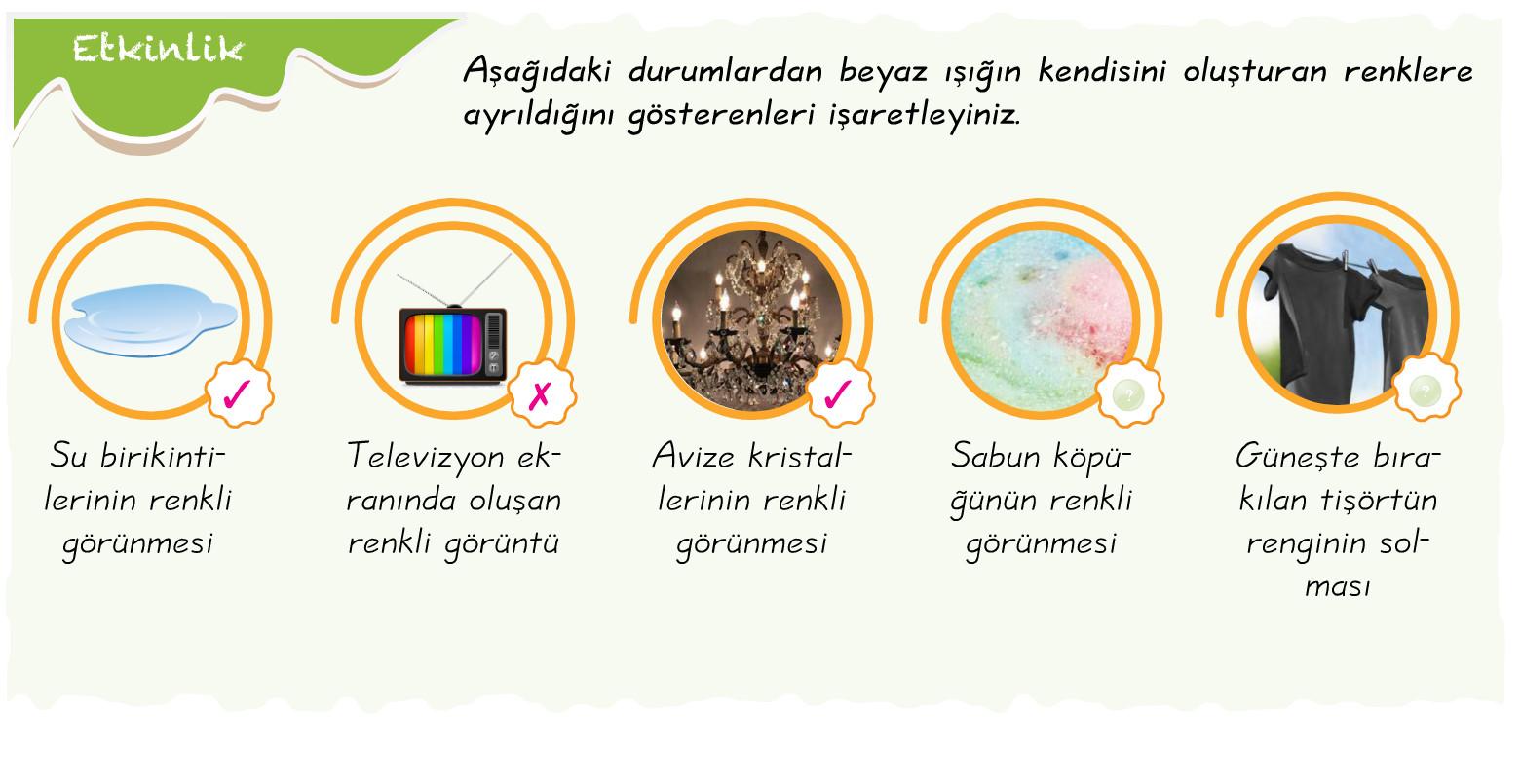 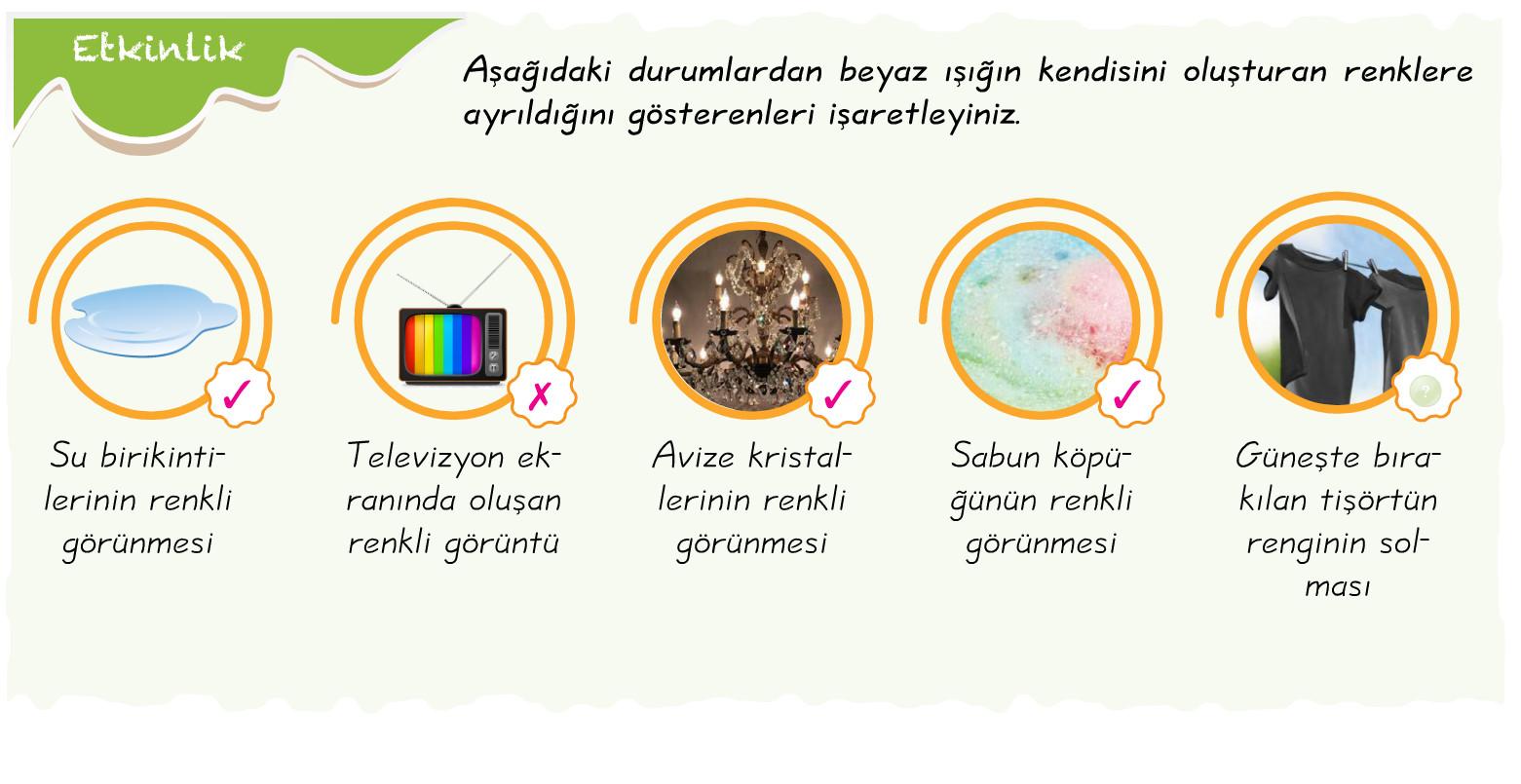 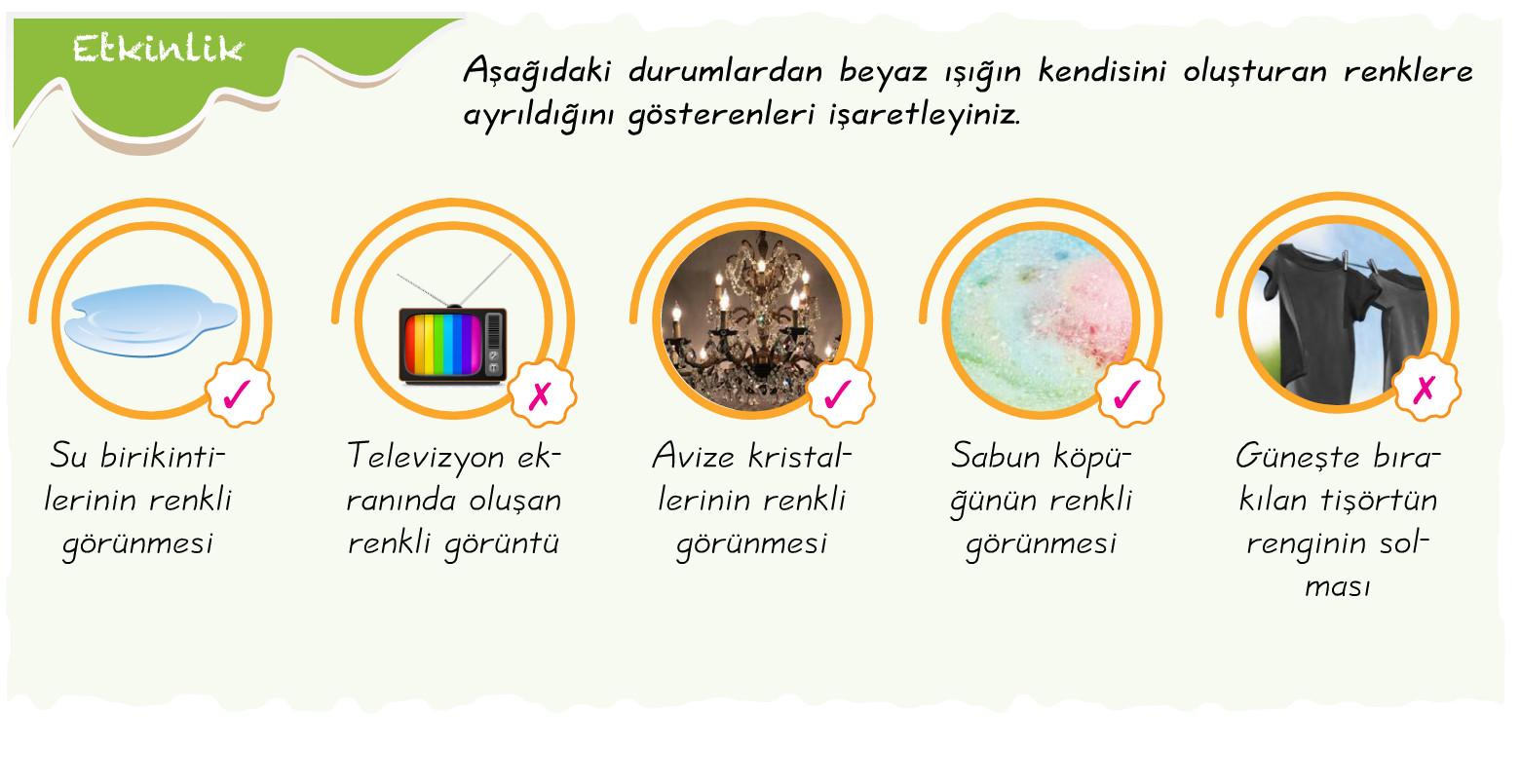 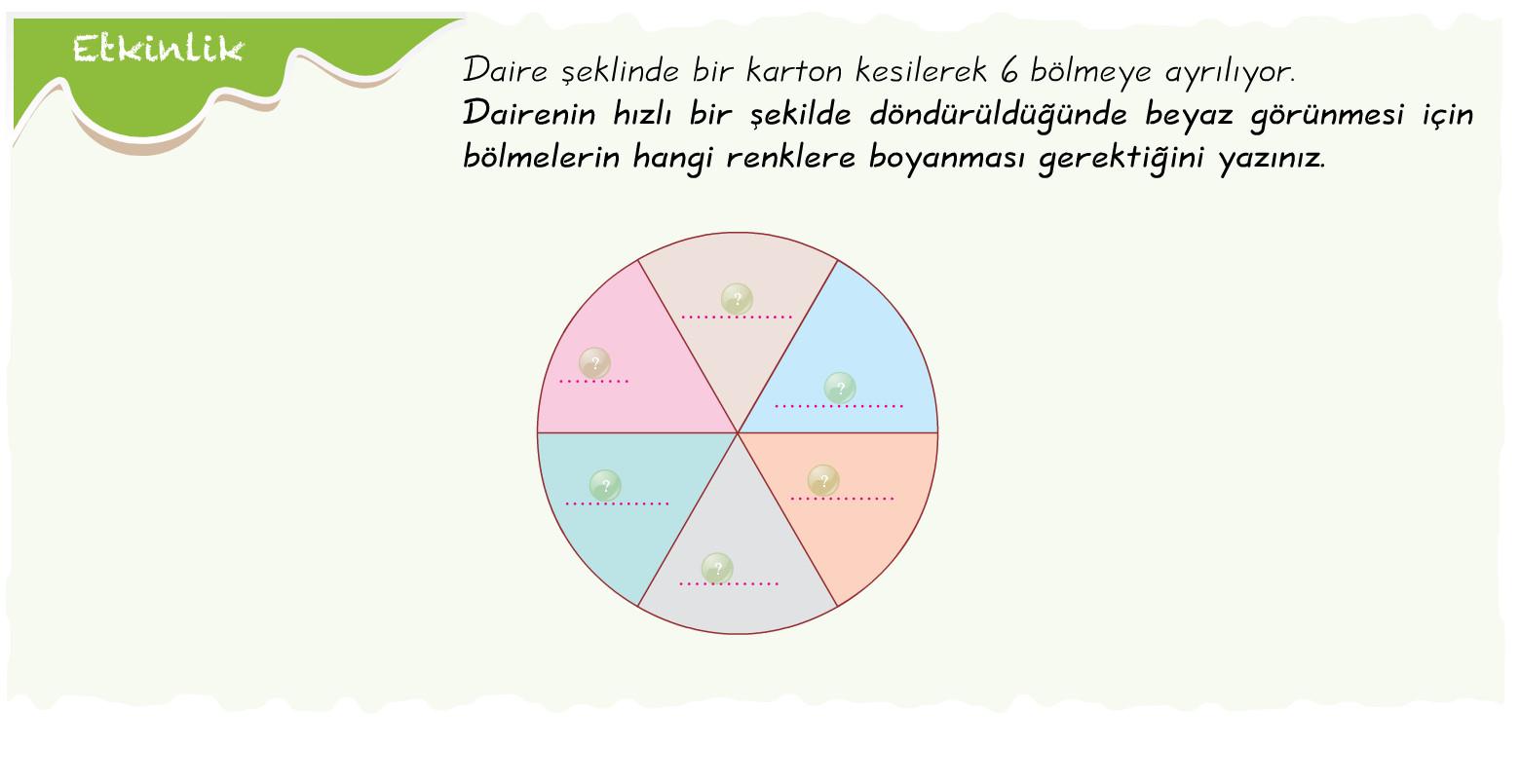 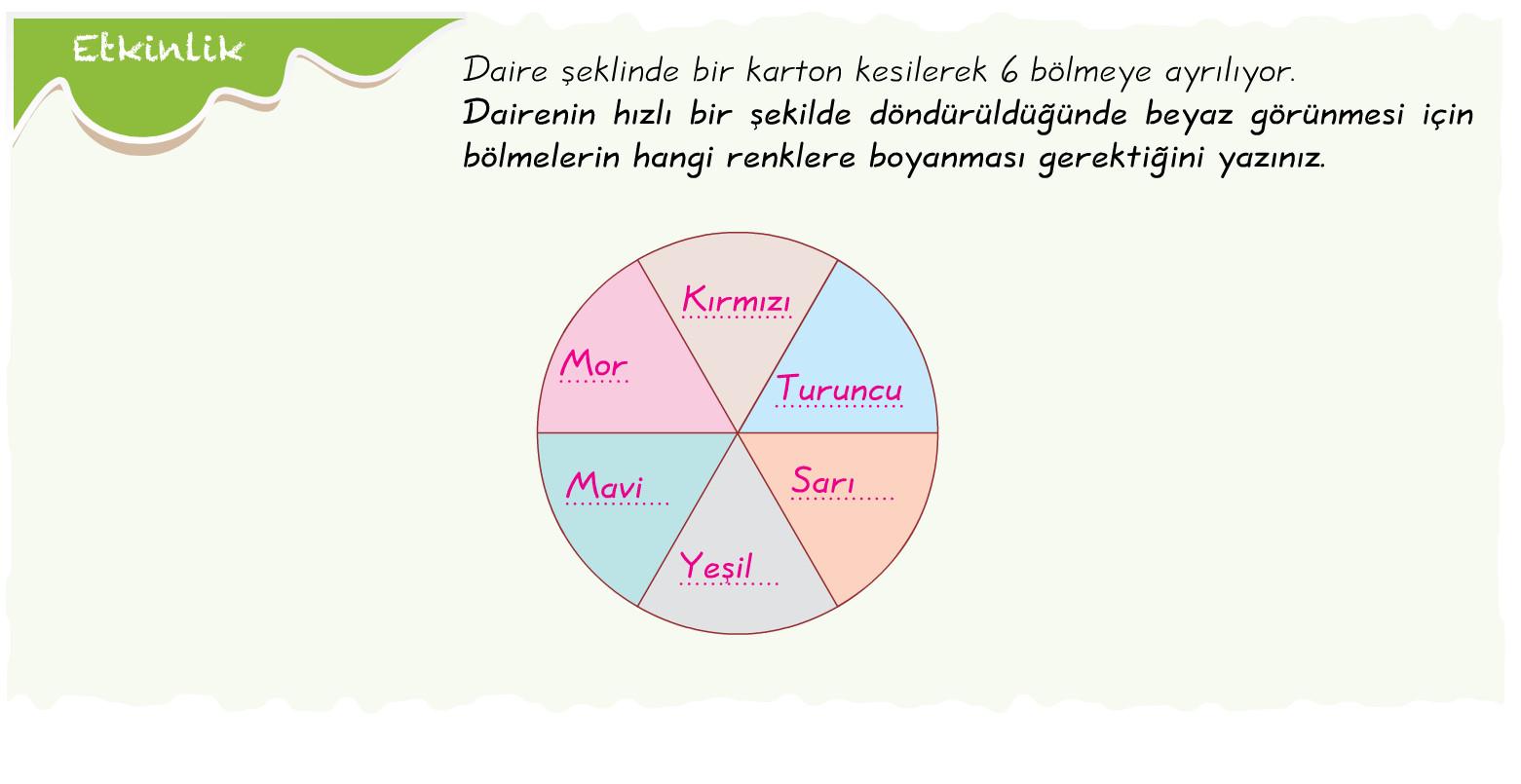 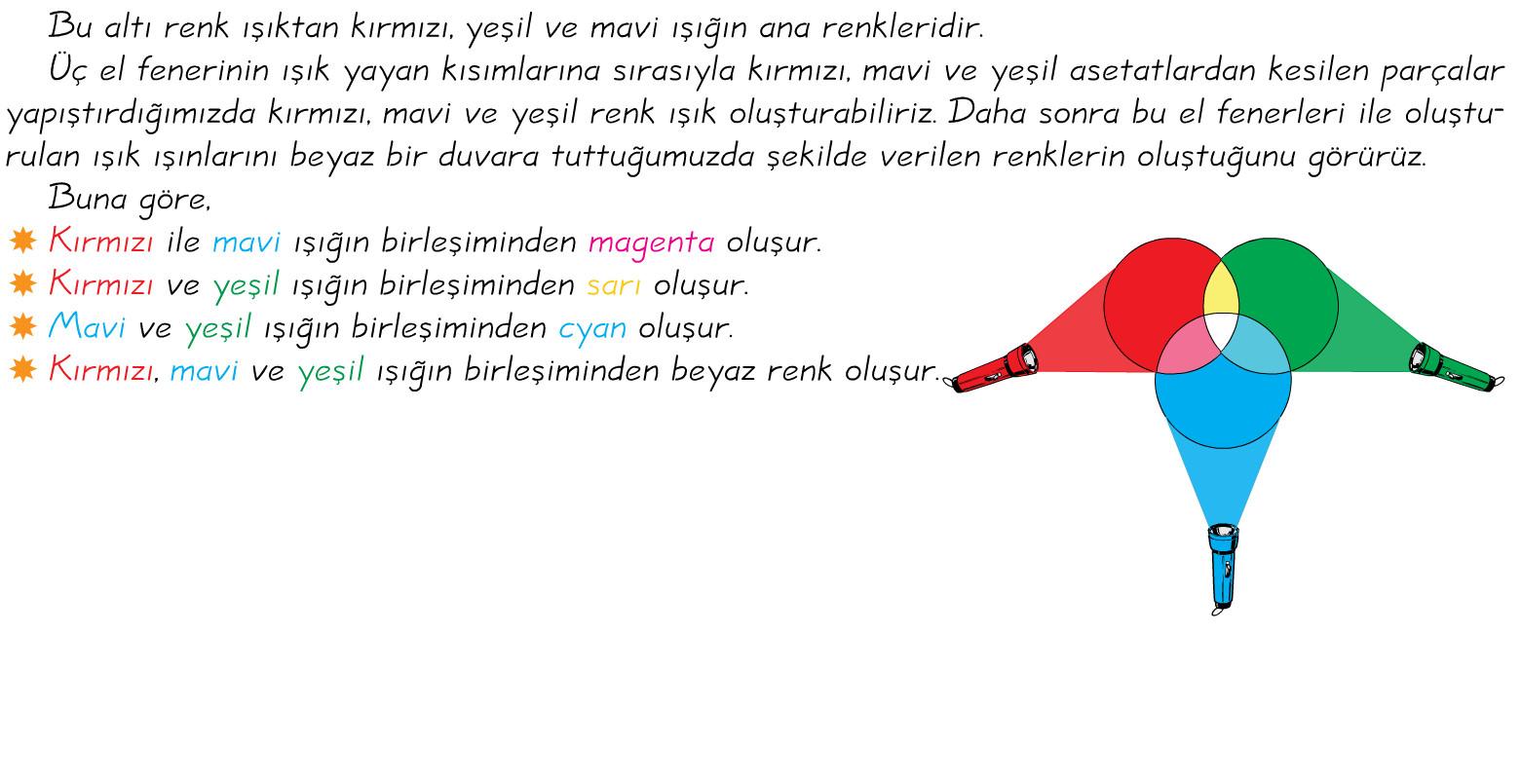 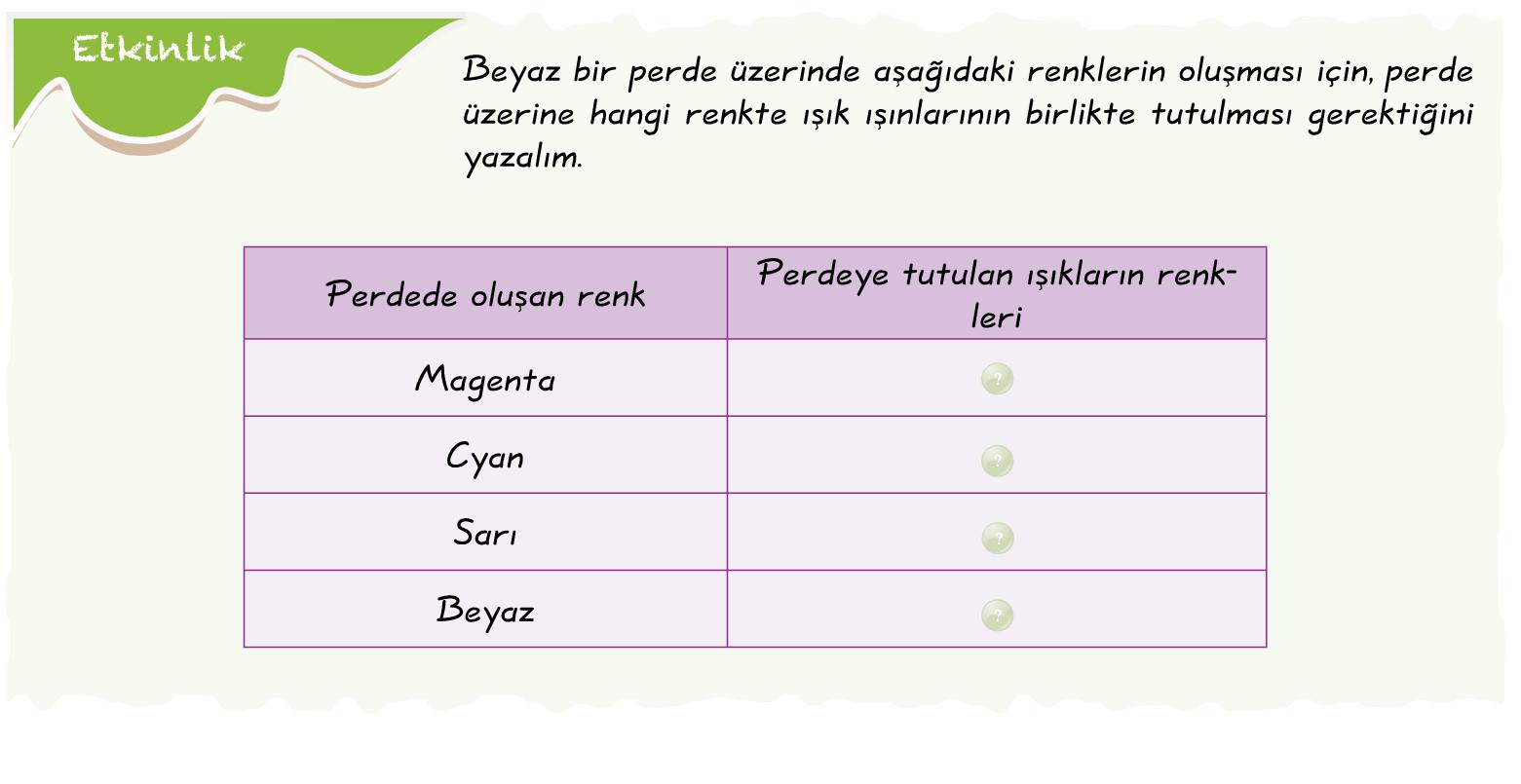 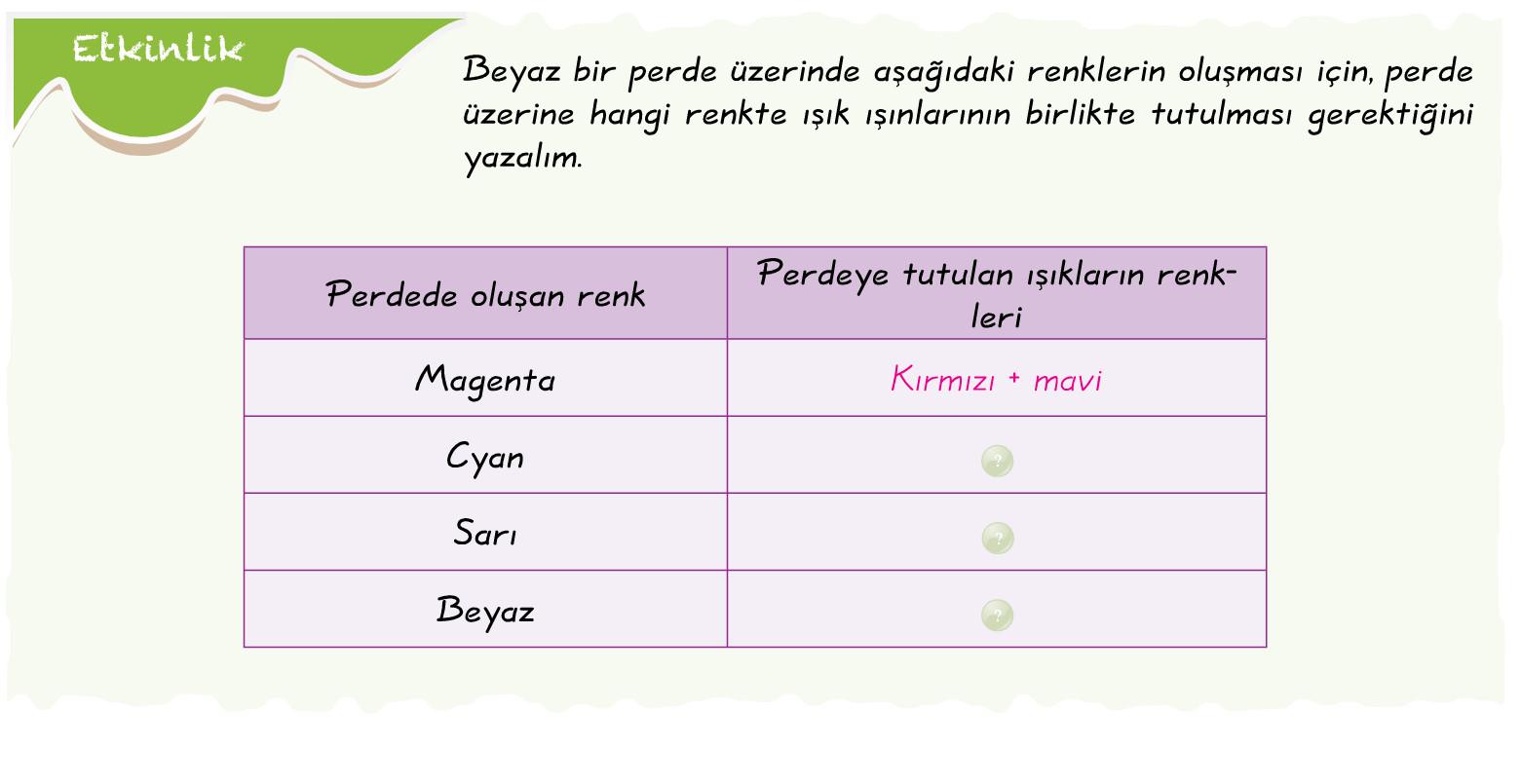 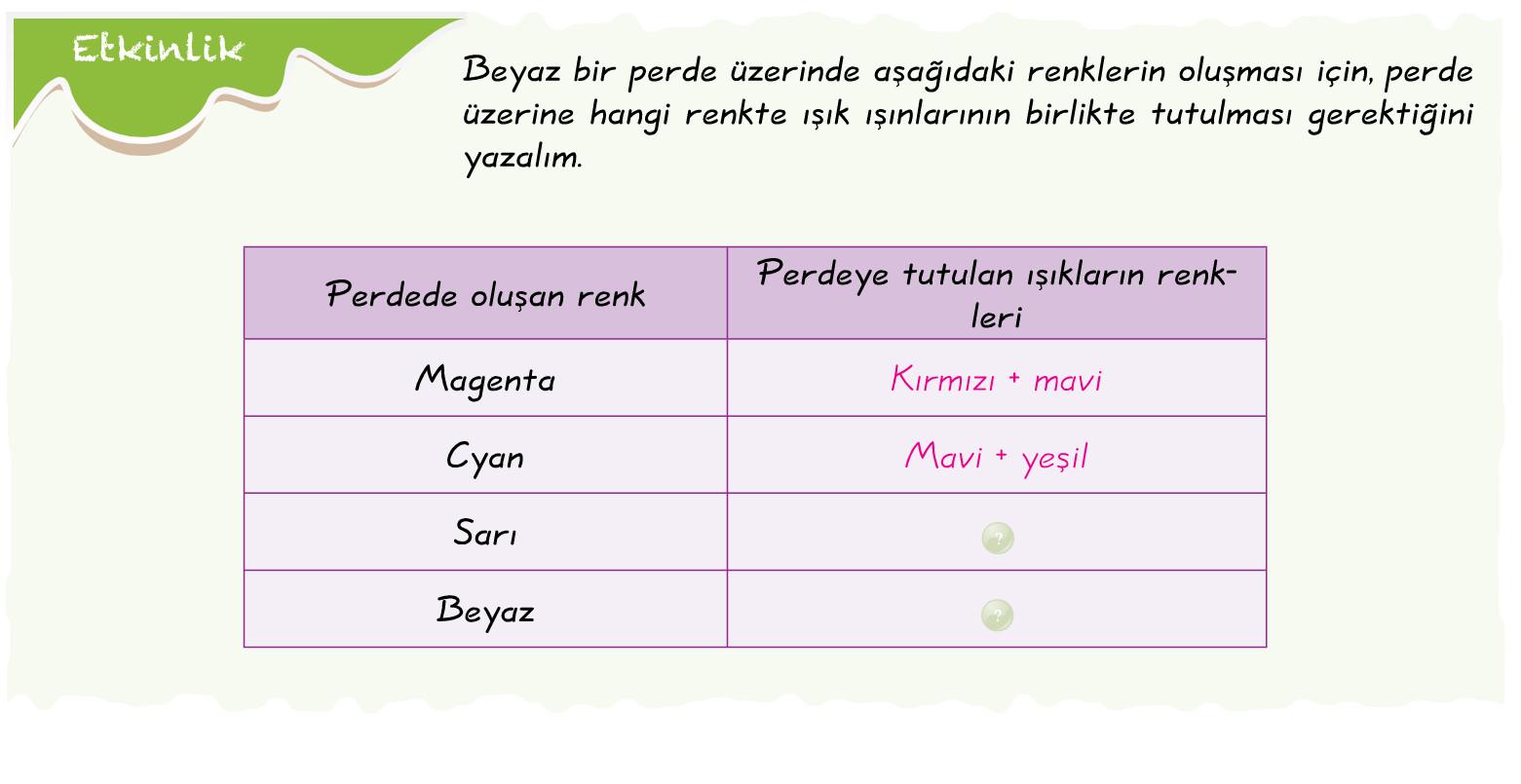 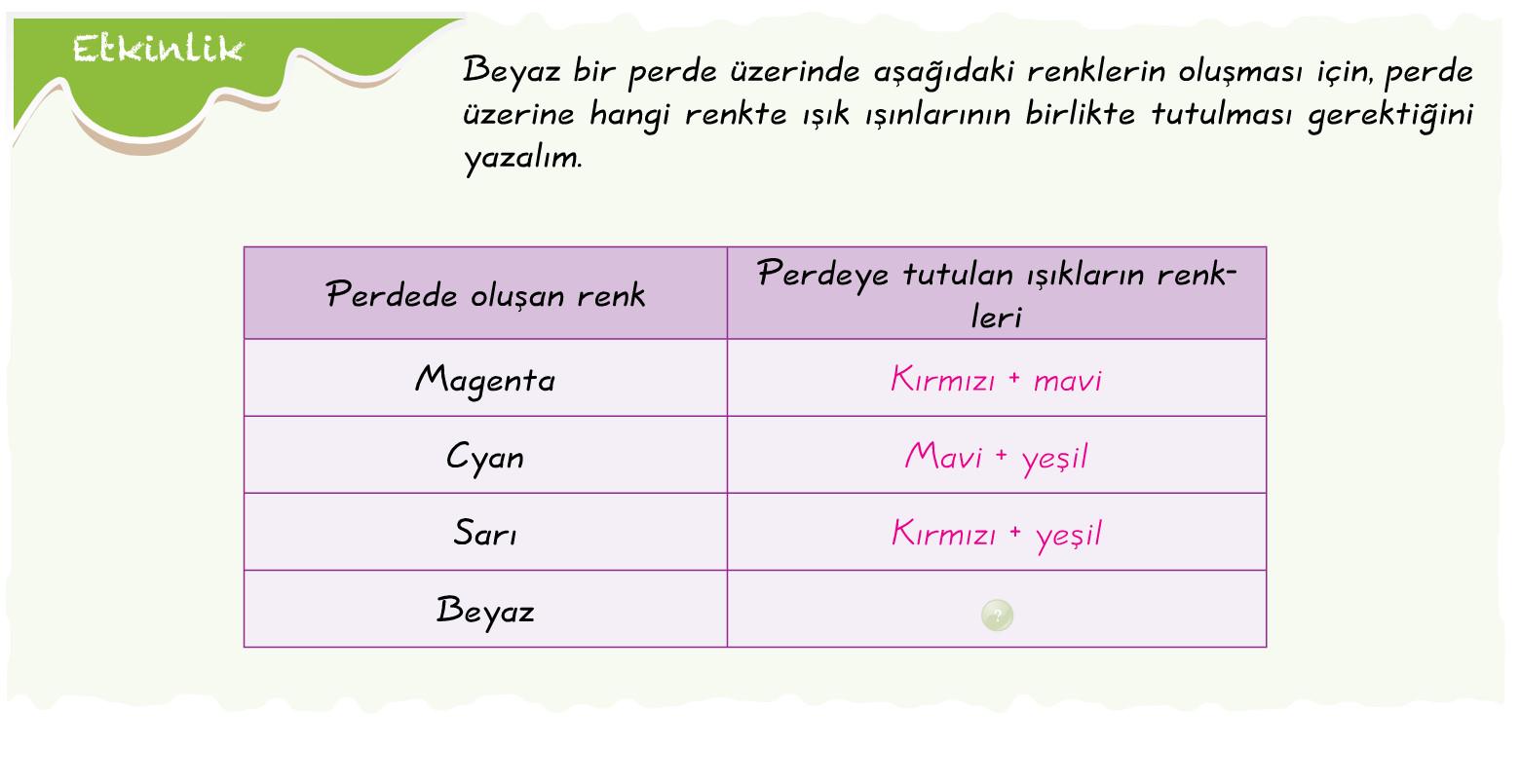 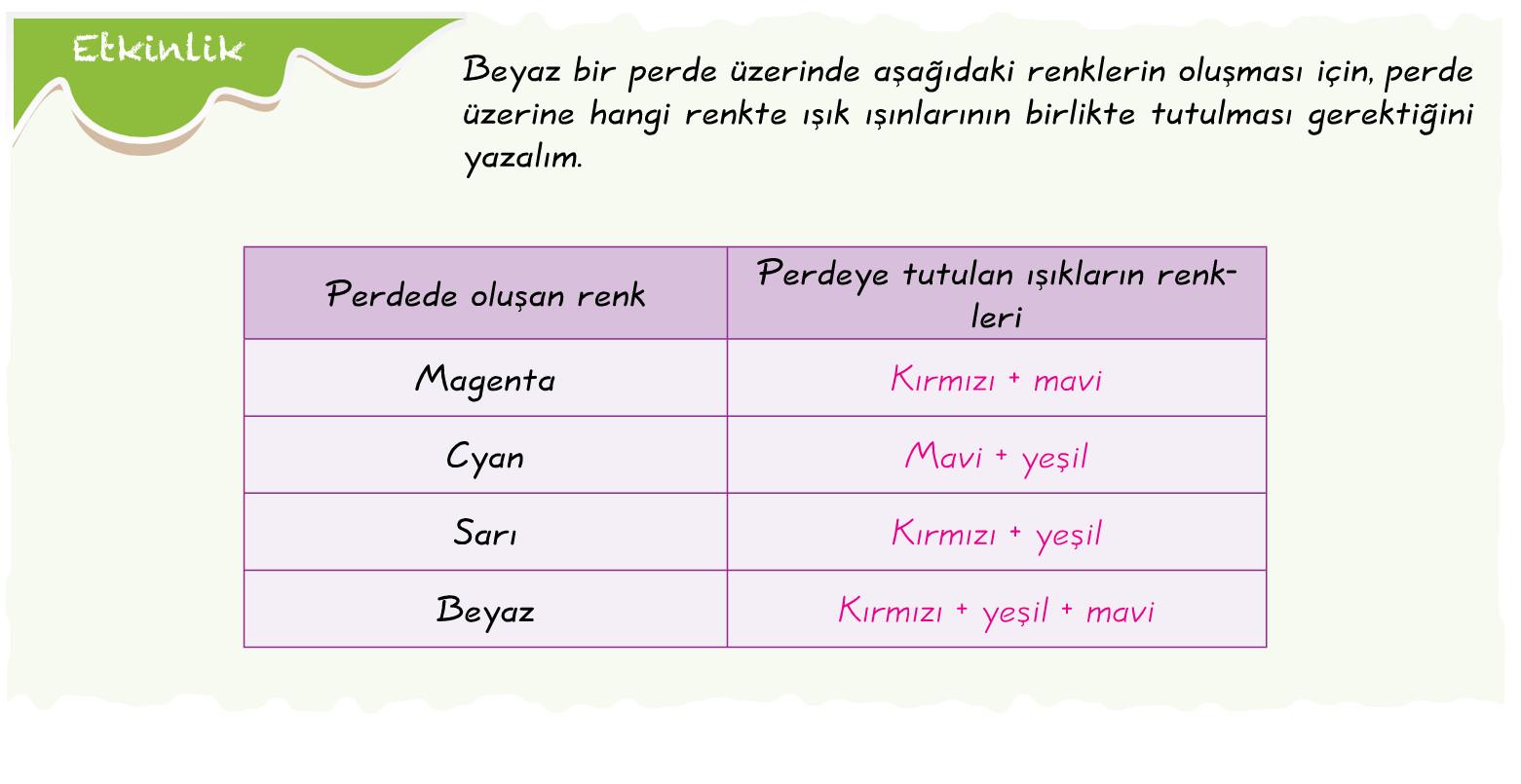 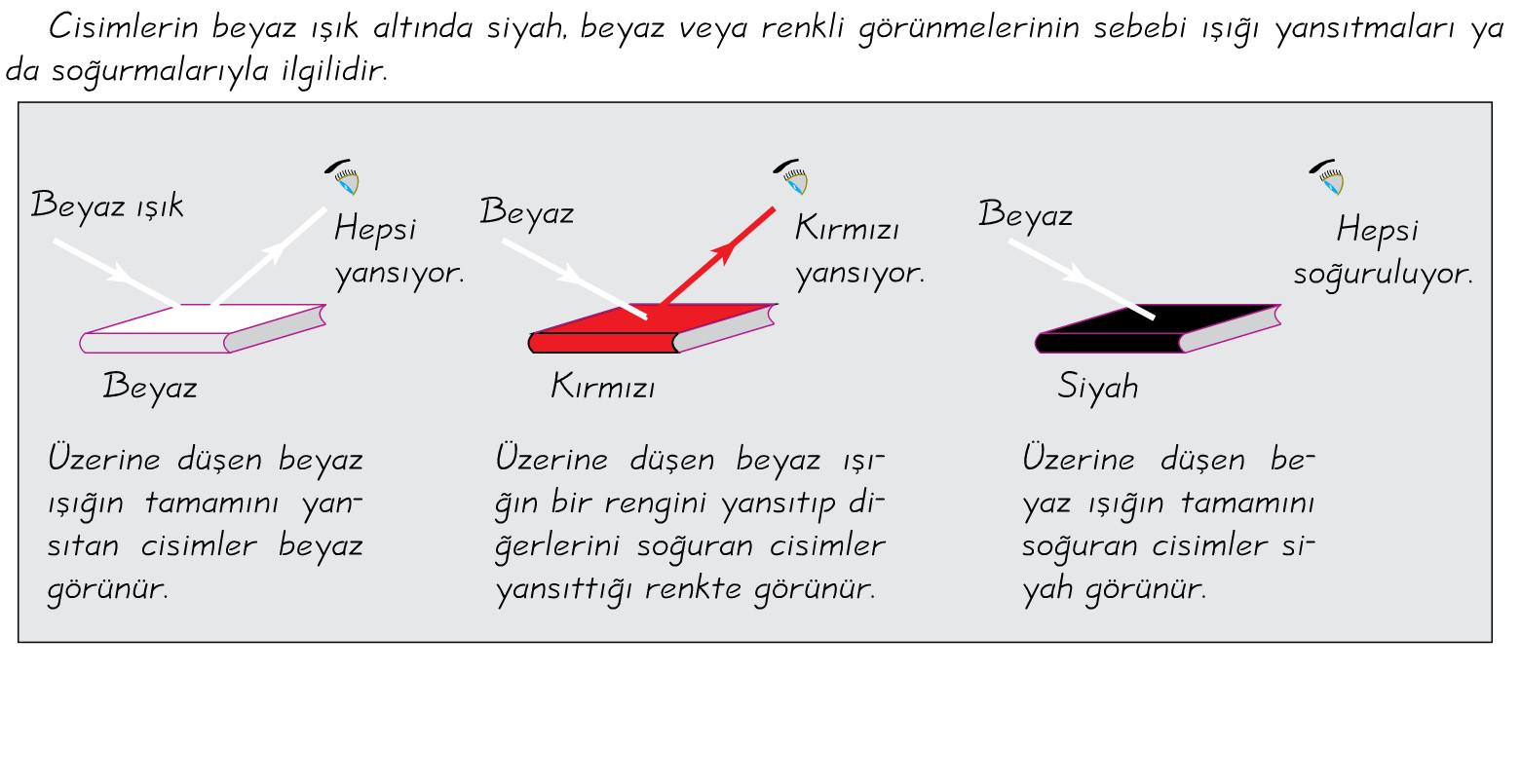 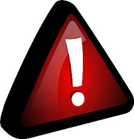 Cisimler sadece kendi renklerini yansıtabilir. Diğer renkler varsa soğurulur.
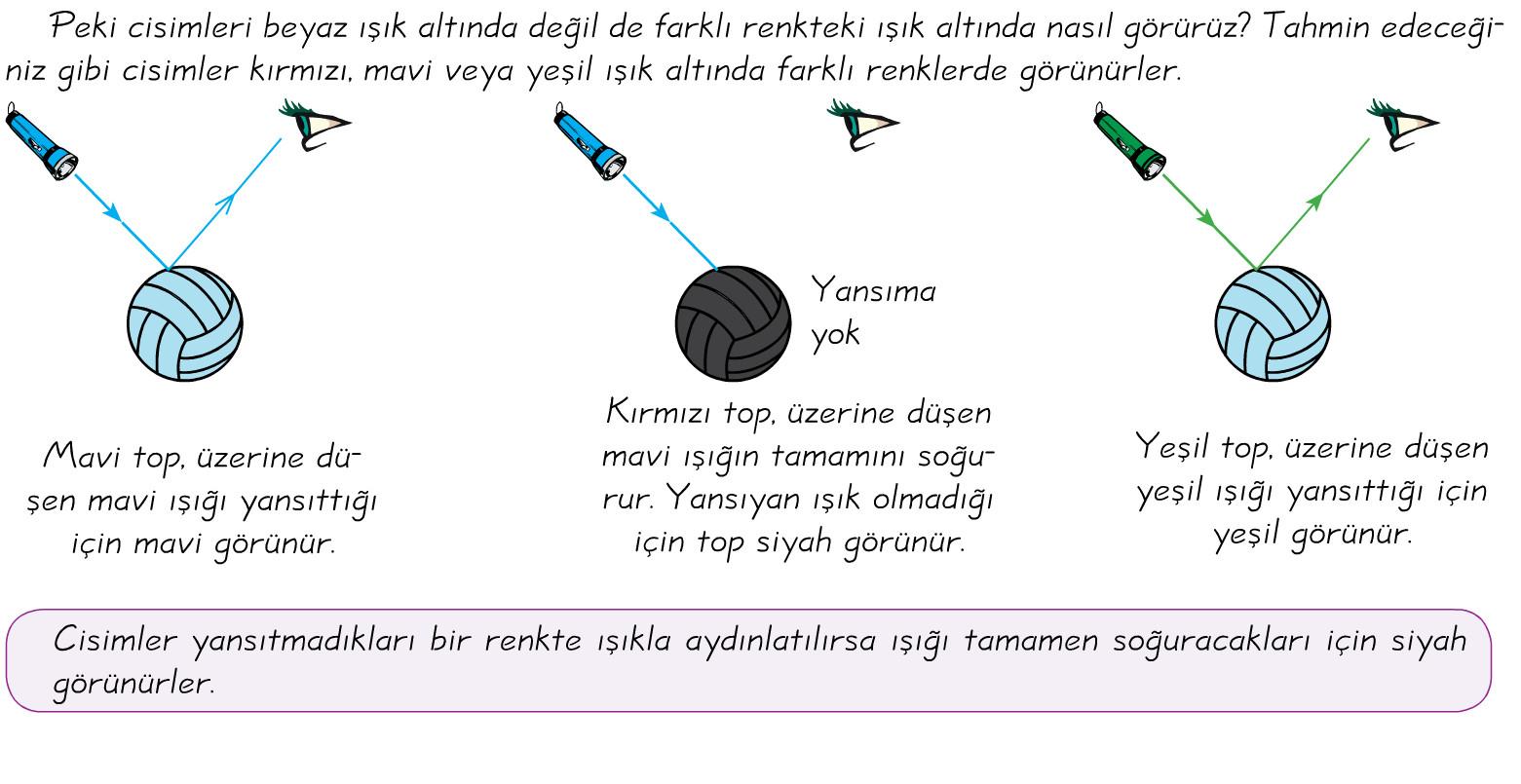 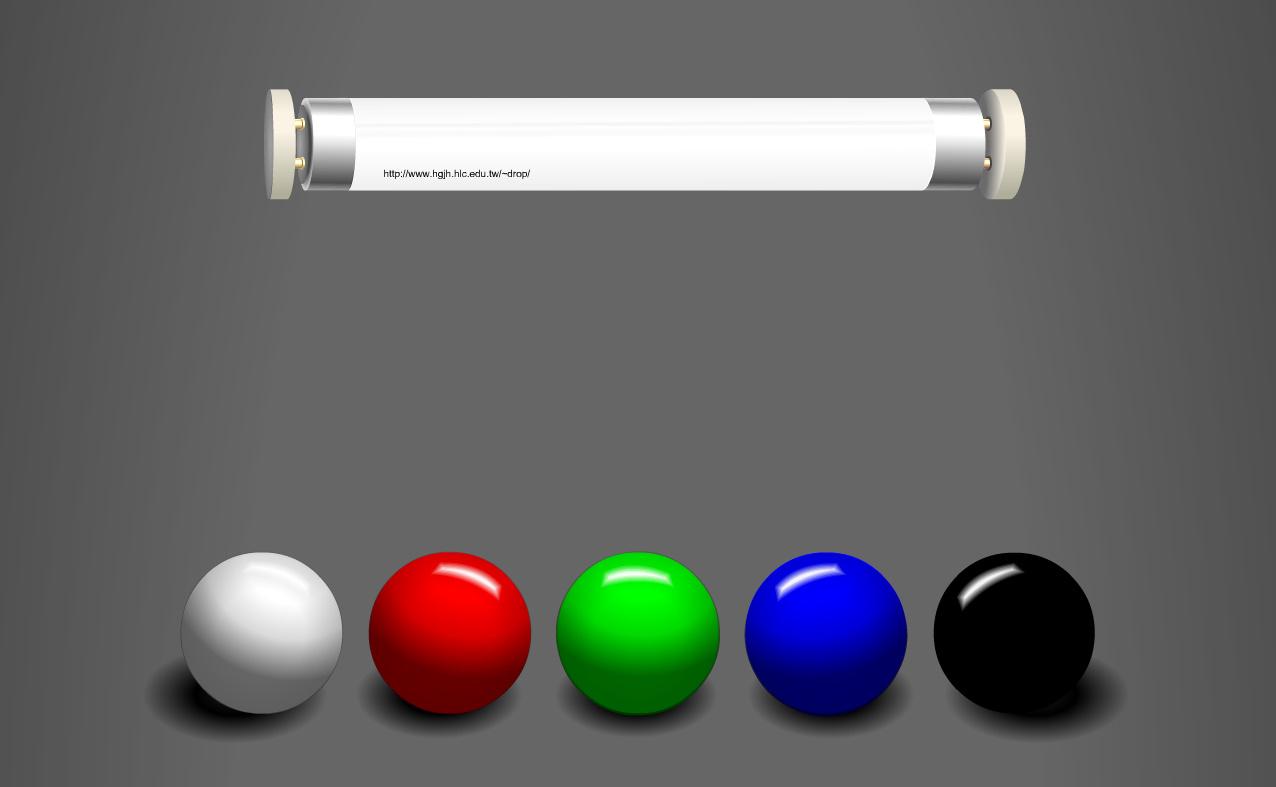 ETKİNLİK: Beyaz ışık altında cisimlerin rengi görülmektedir. Bu cisimlerin kırmızı ışık altındaki renkleri nasıl olur?
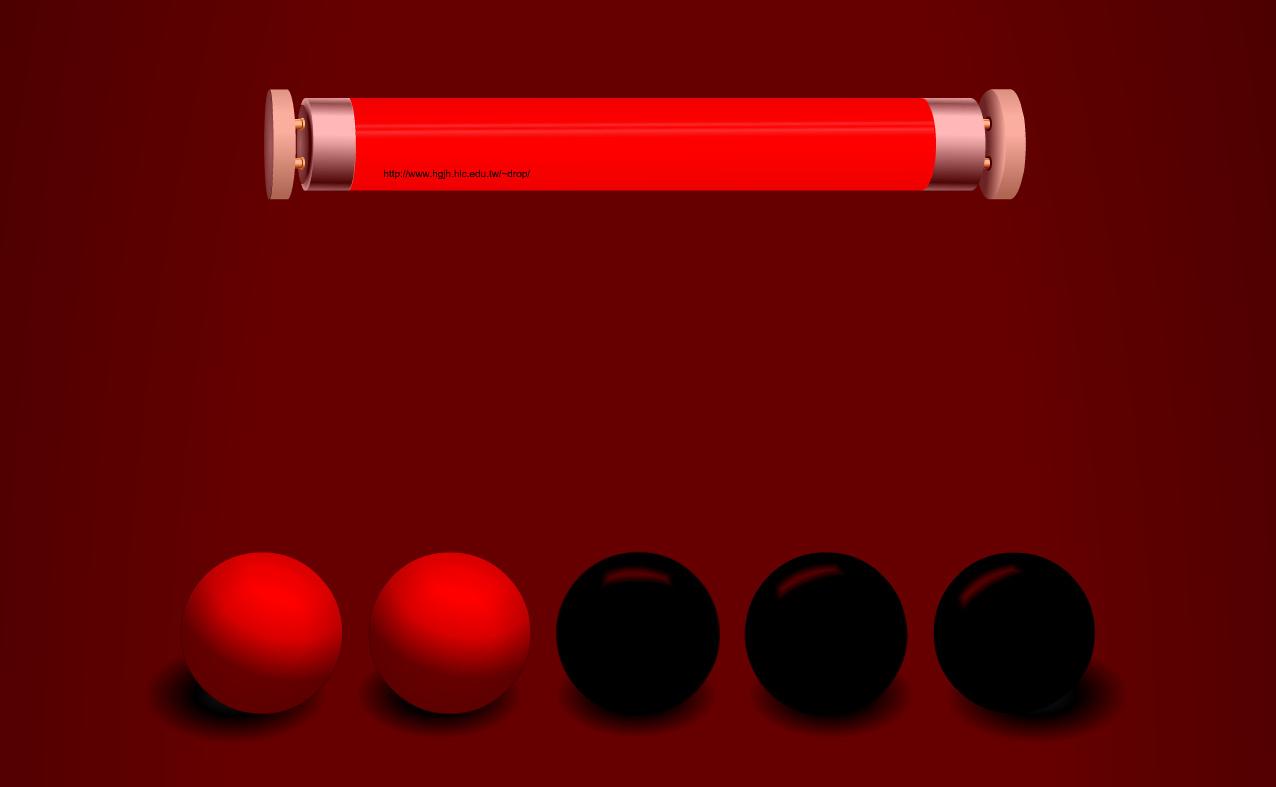 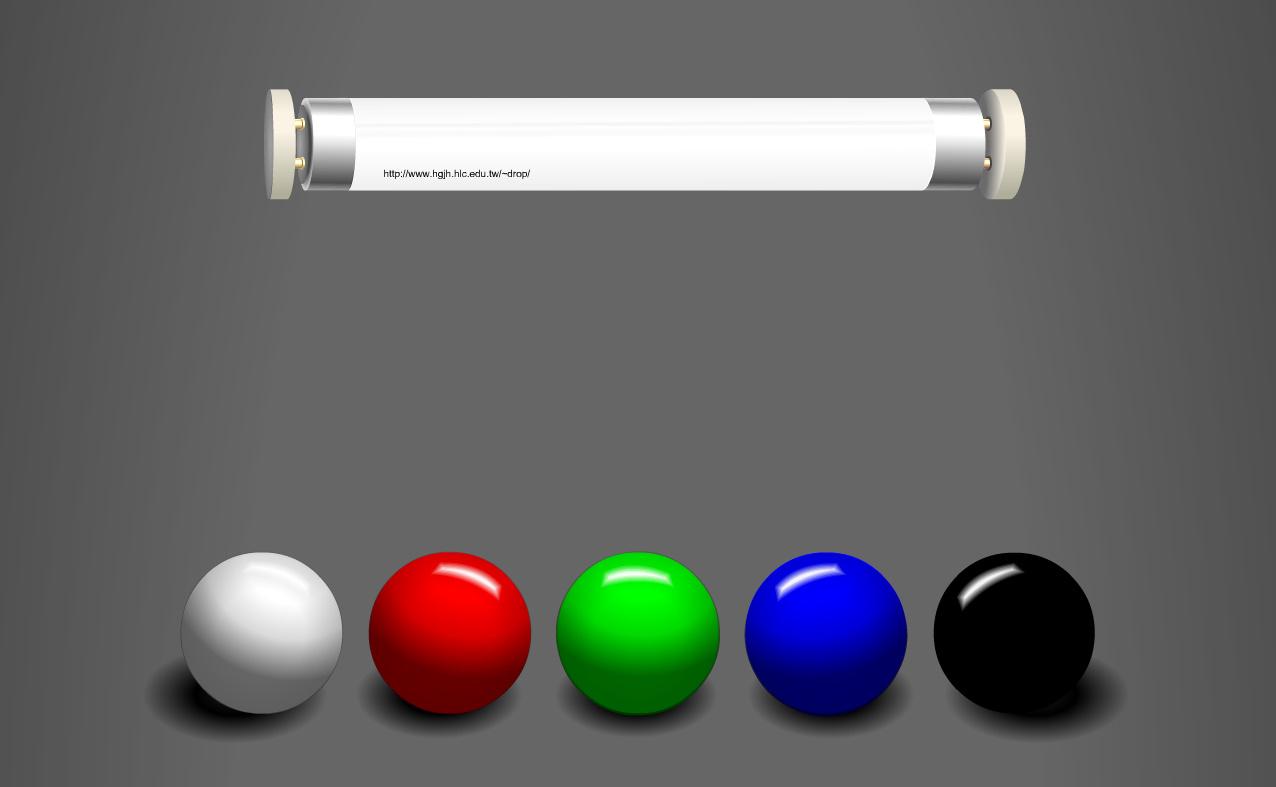 Bu cisimlerin  yeşil ışık altındaki renkleri nasıl olur?
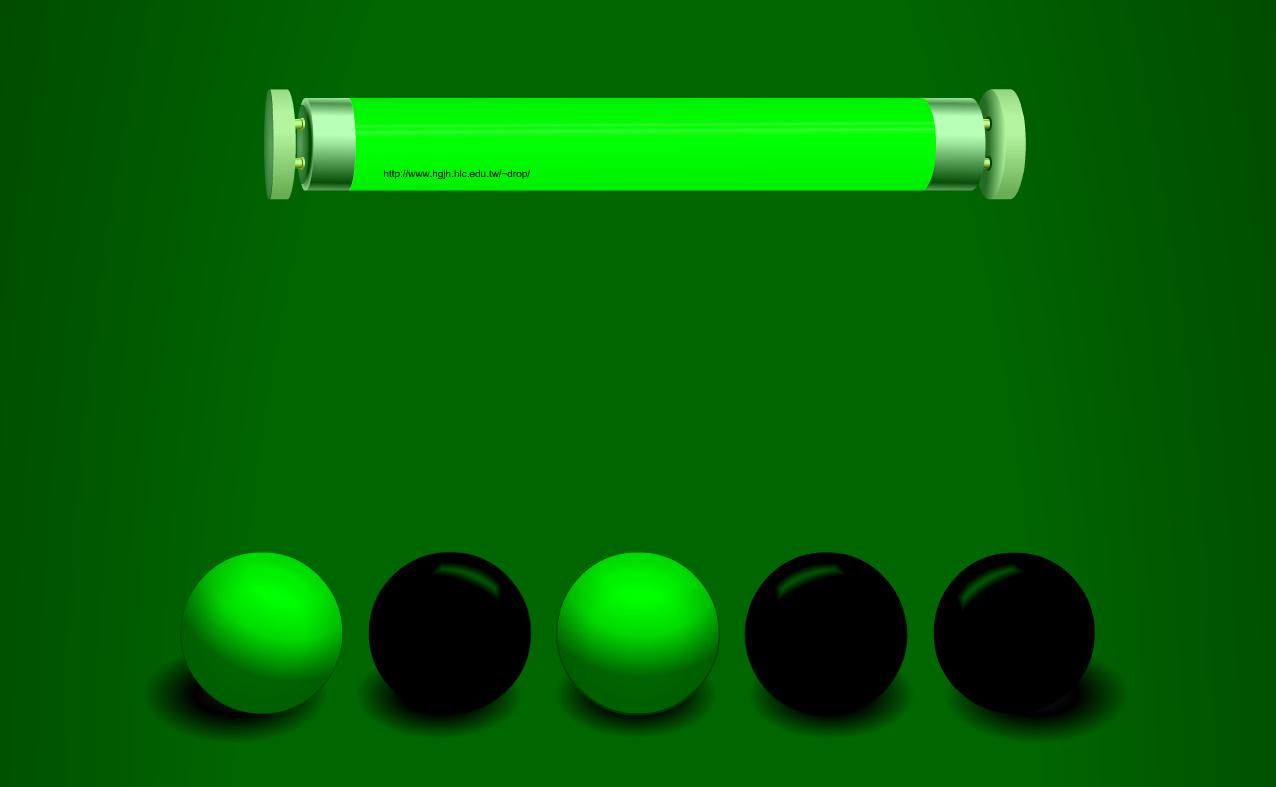 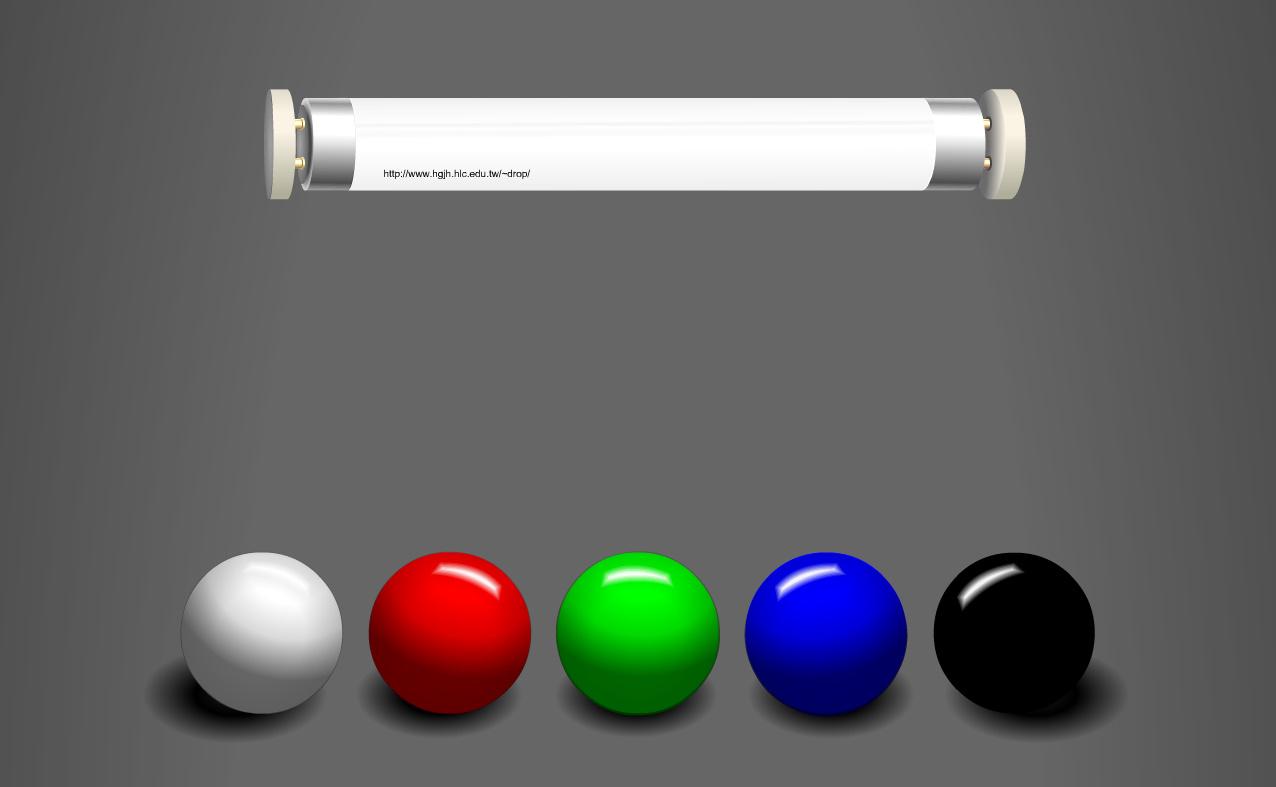 Bu cisimlerin mavi ışık altındaki renkleri nasıl olur?
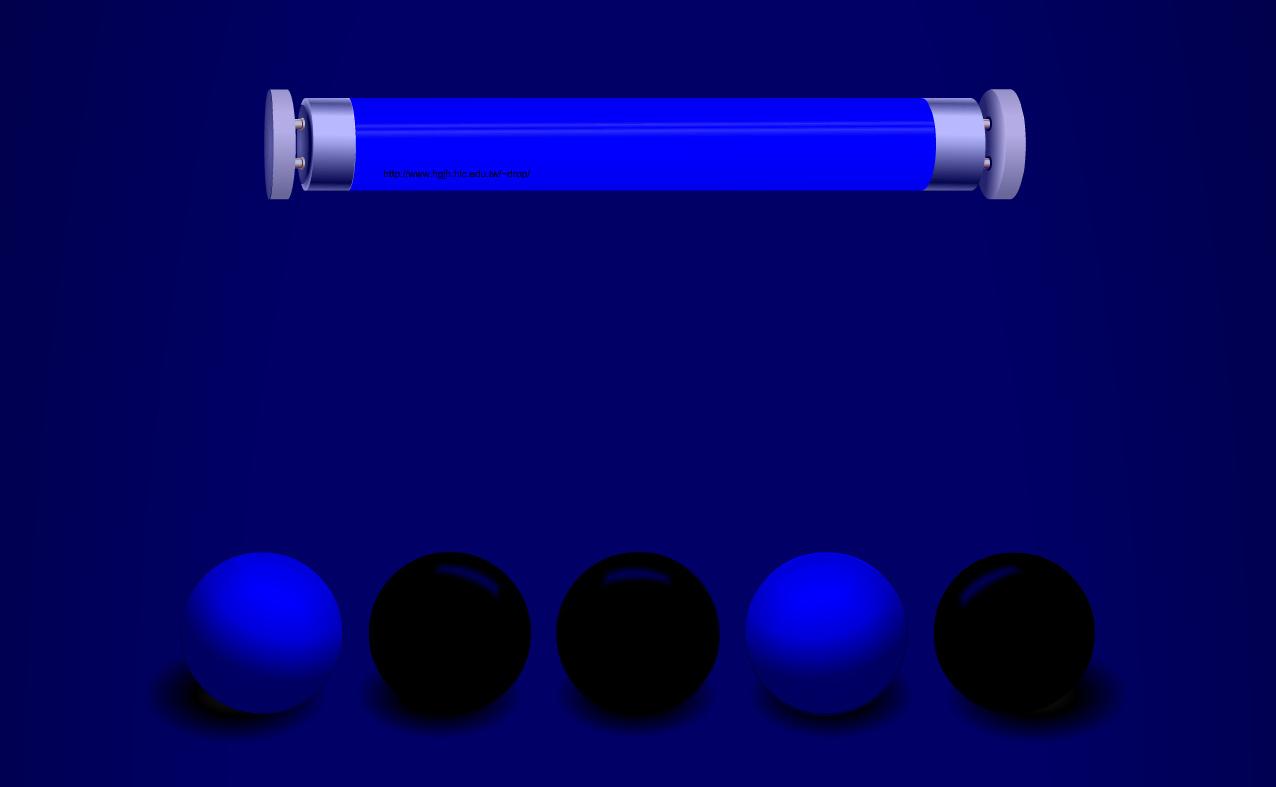 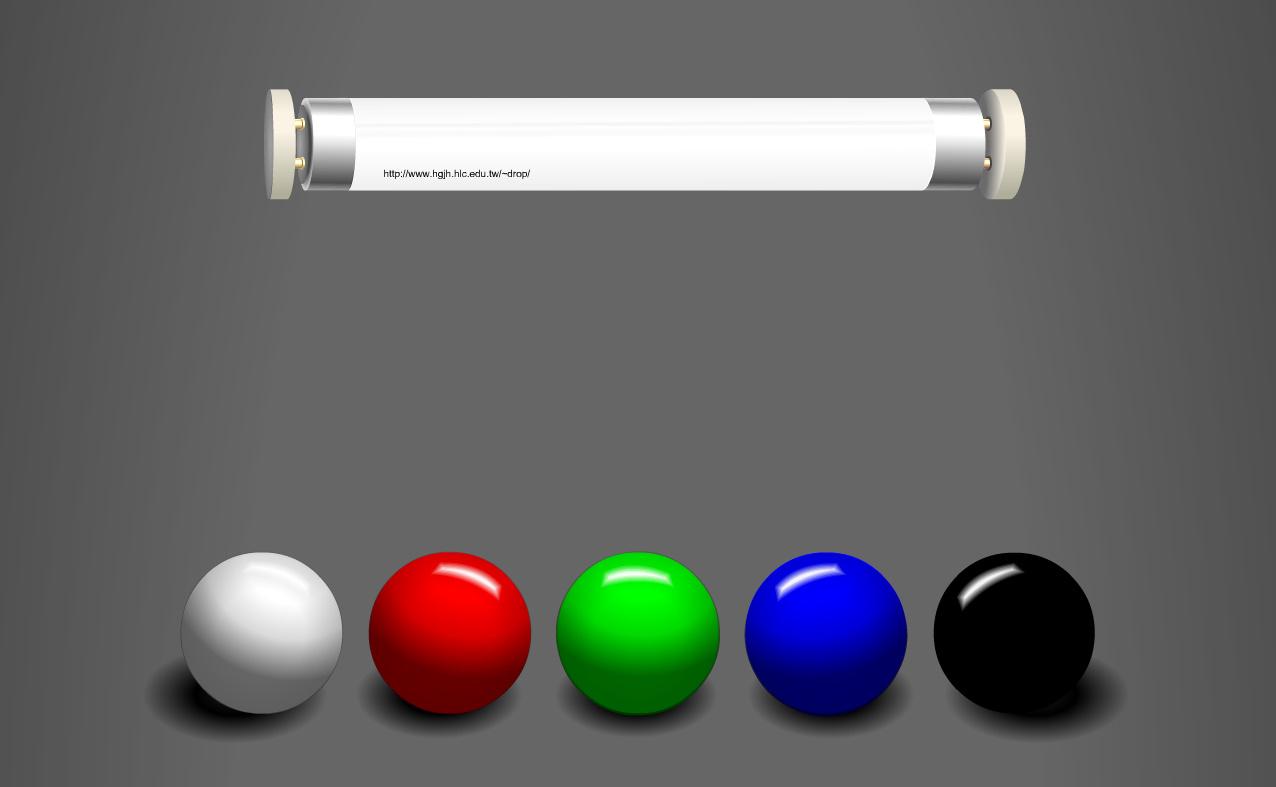 Bu cisimlerin sarı ışık altındaki renkleri nasıl olur?
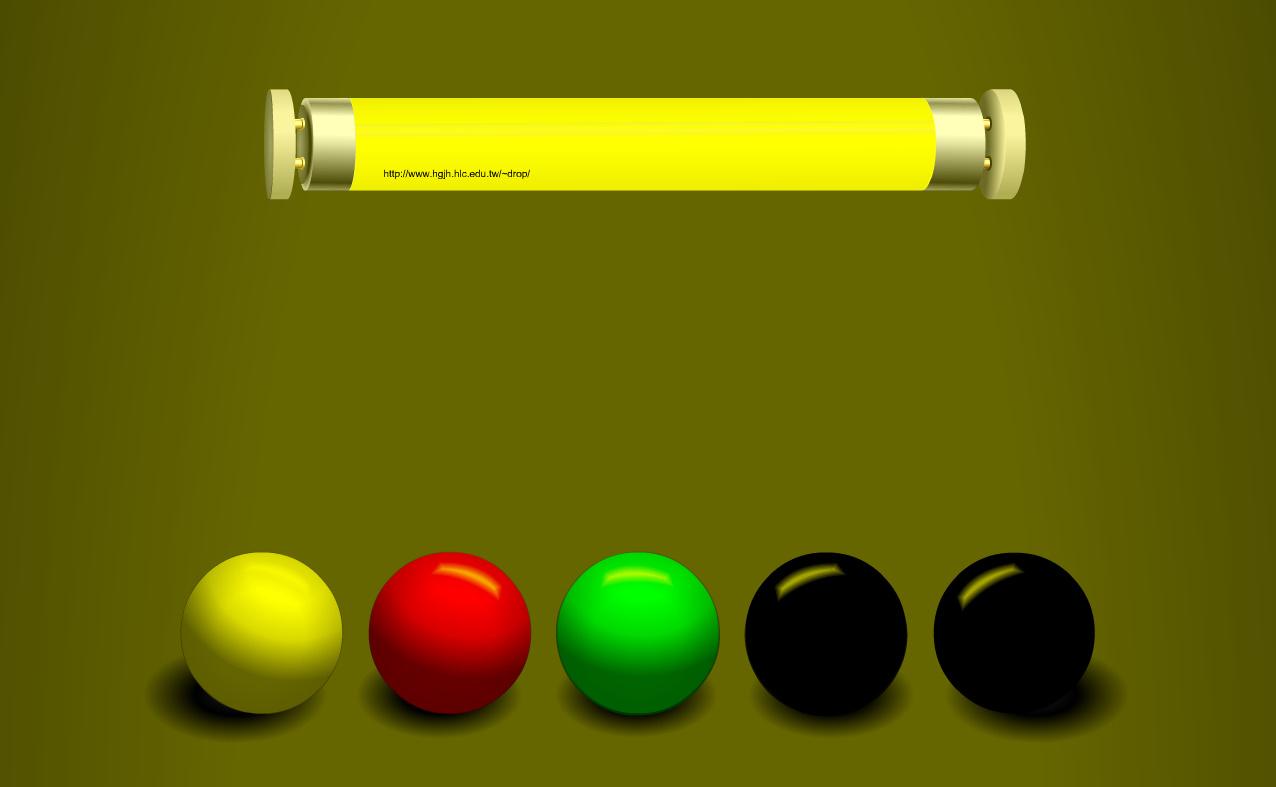 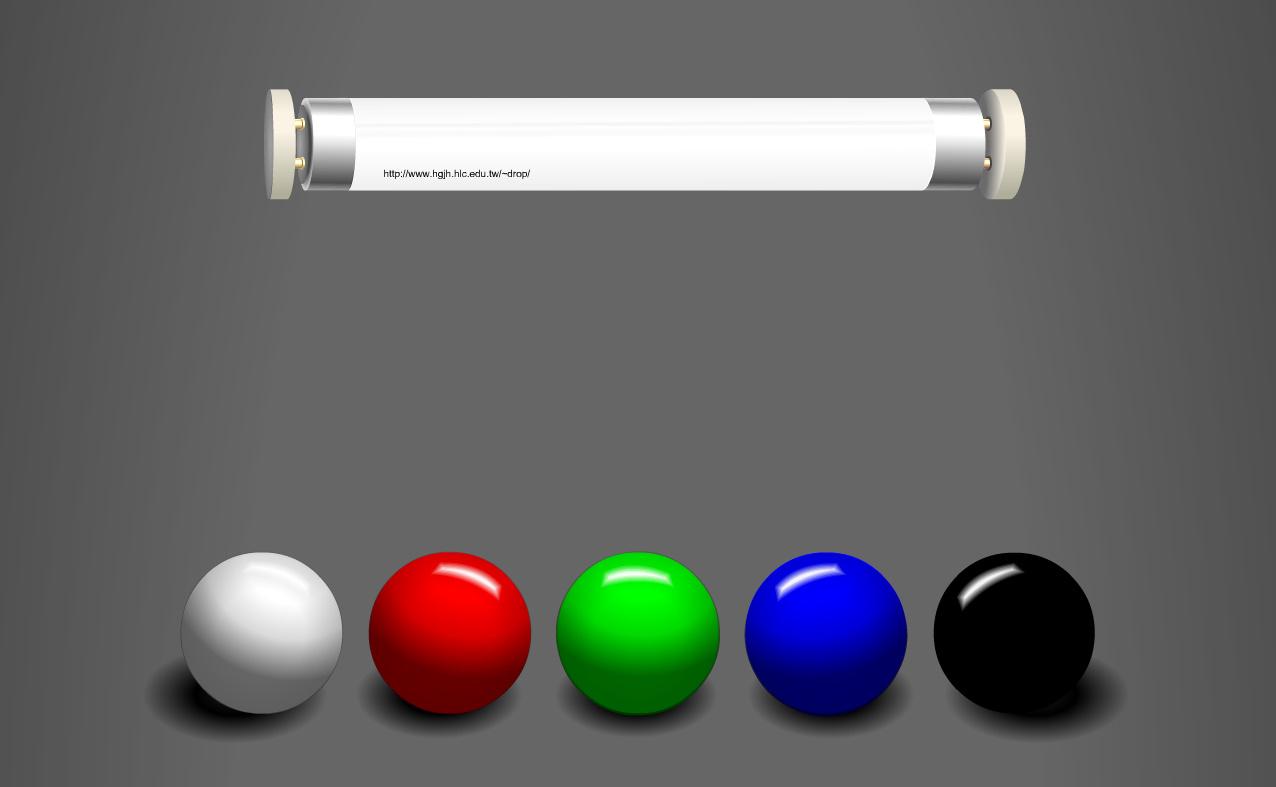 Bu cisimlerin magenta ışık altındaki renkleri nasıl olur?
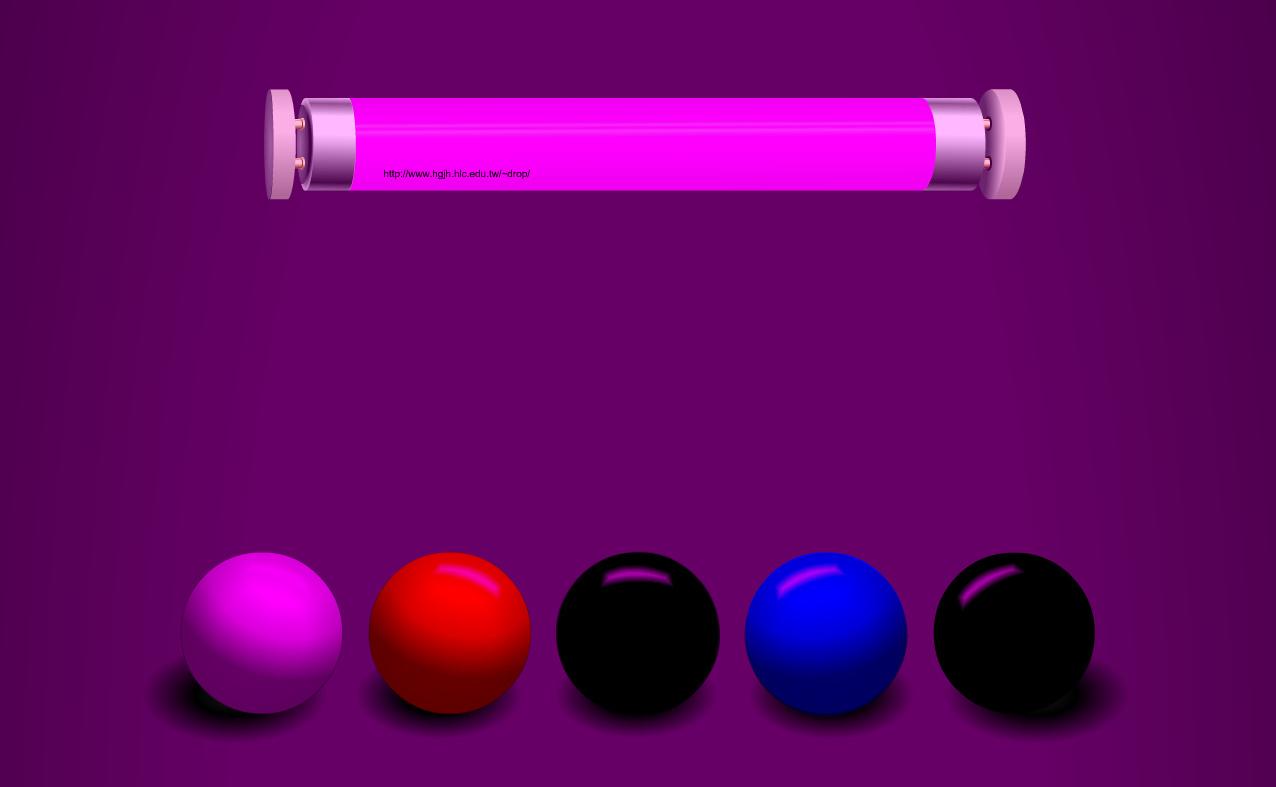 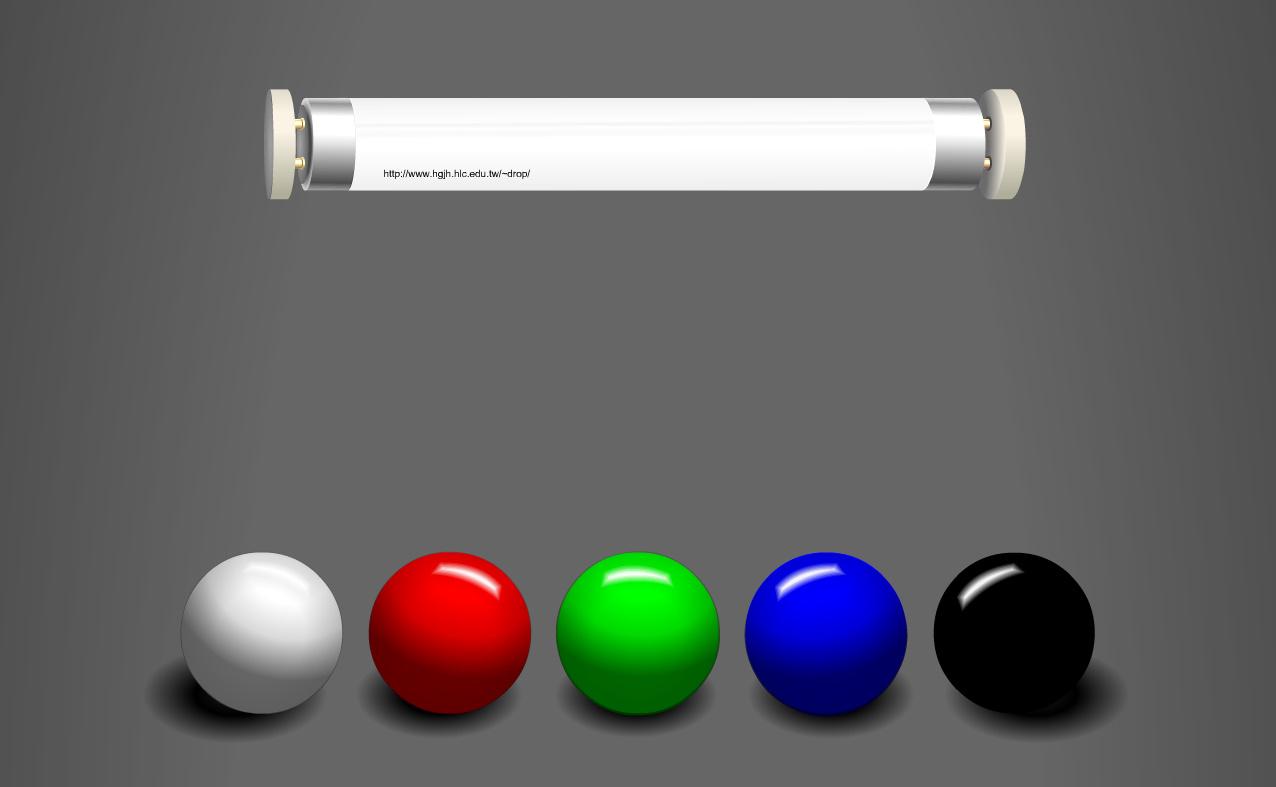 Bu cisimlerin cyan ışık altındaki renkleri nasıl olur?
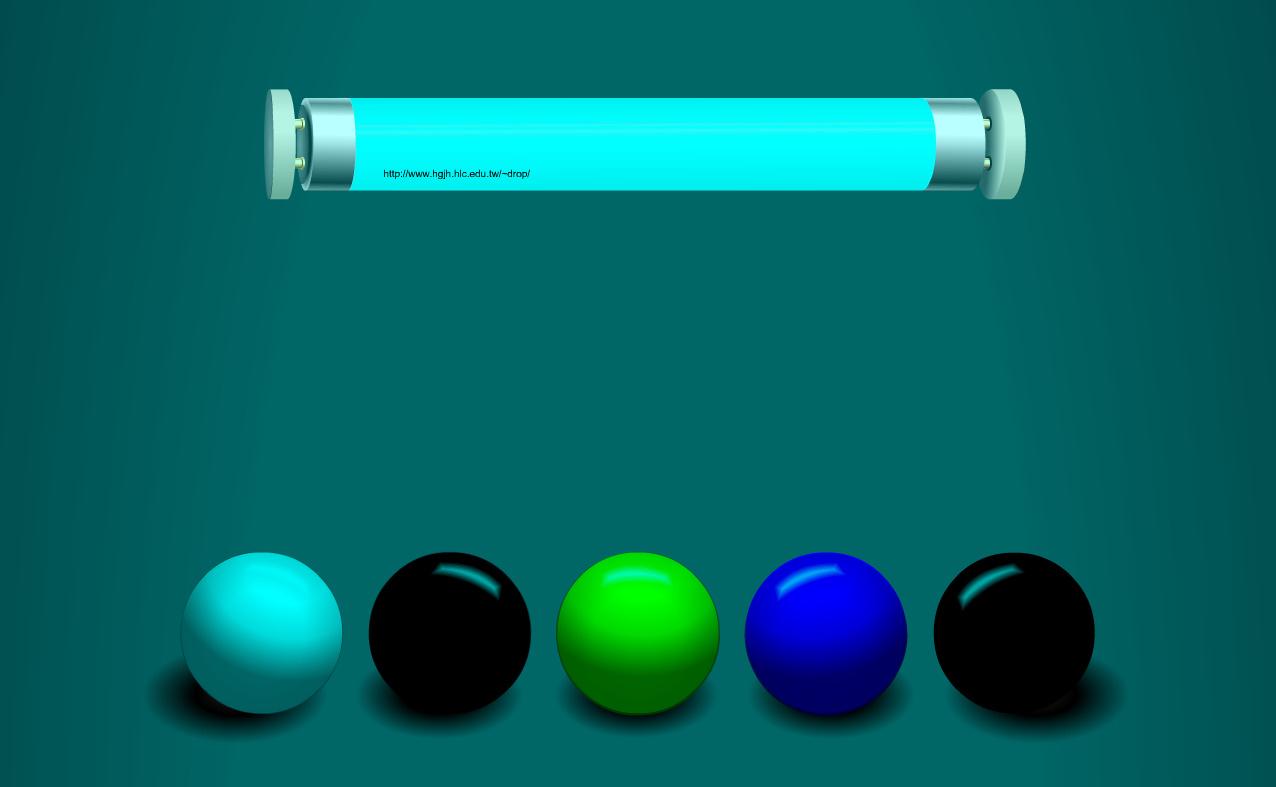 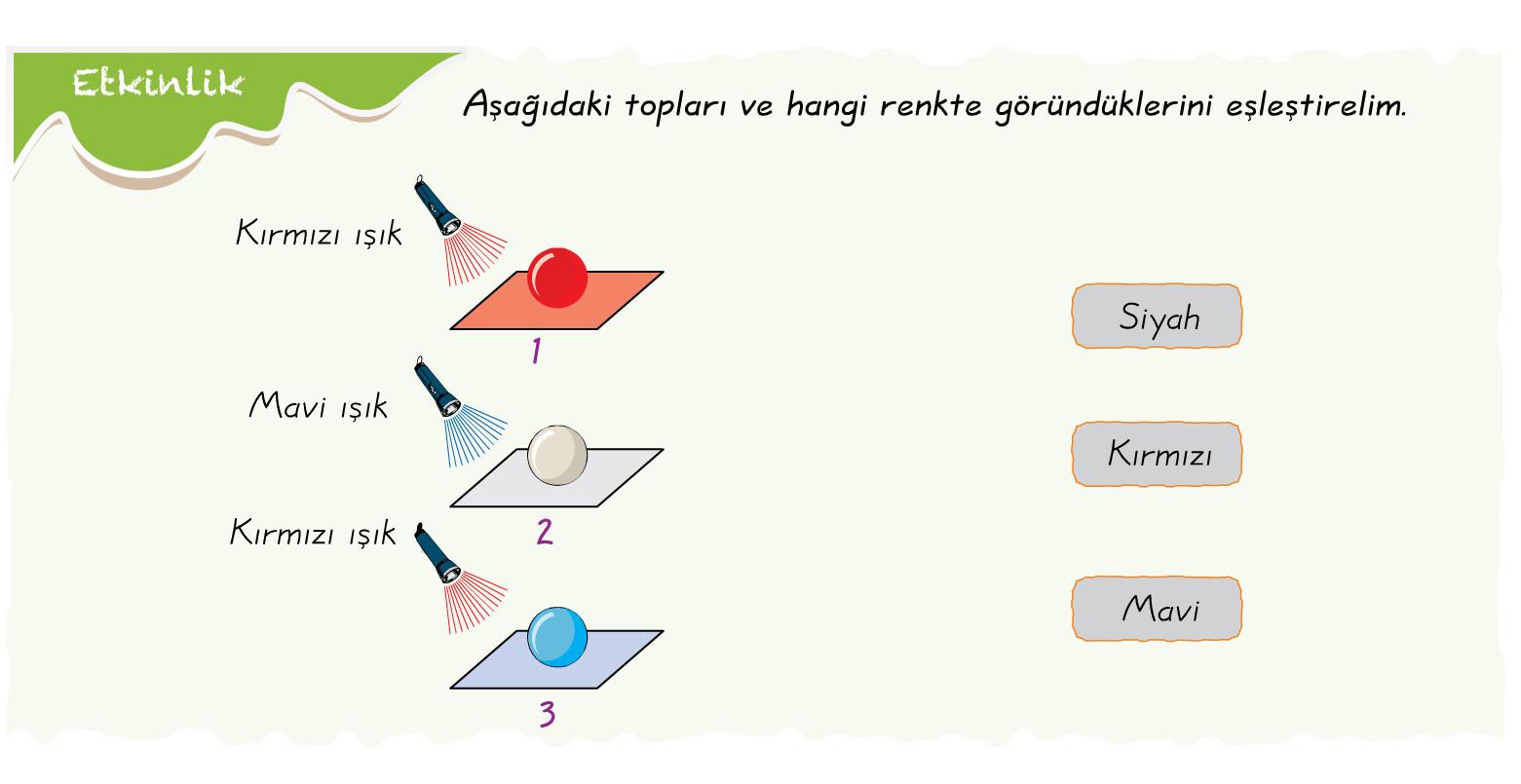 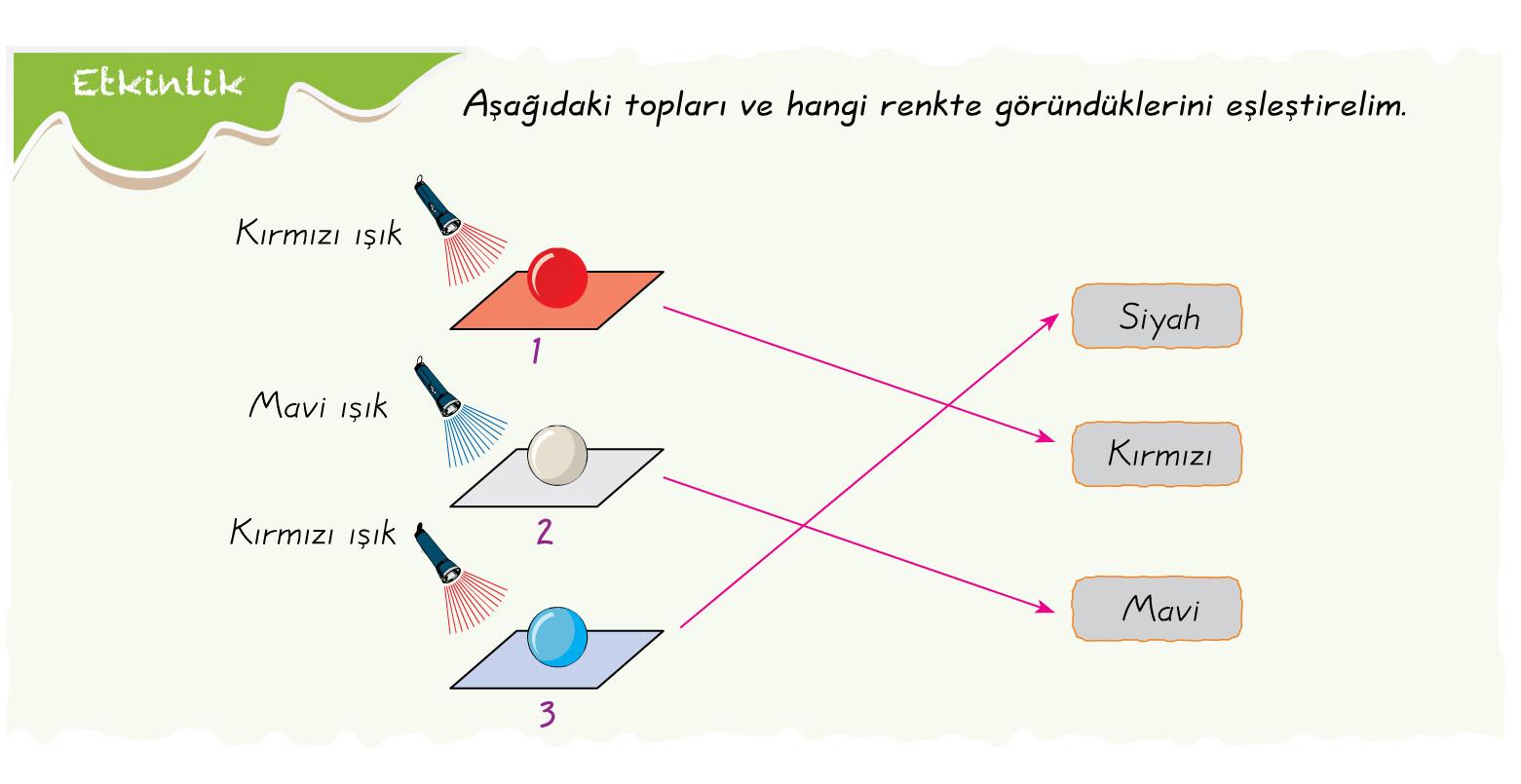 KAMUFLAJ
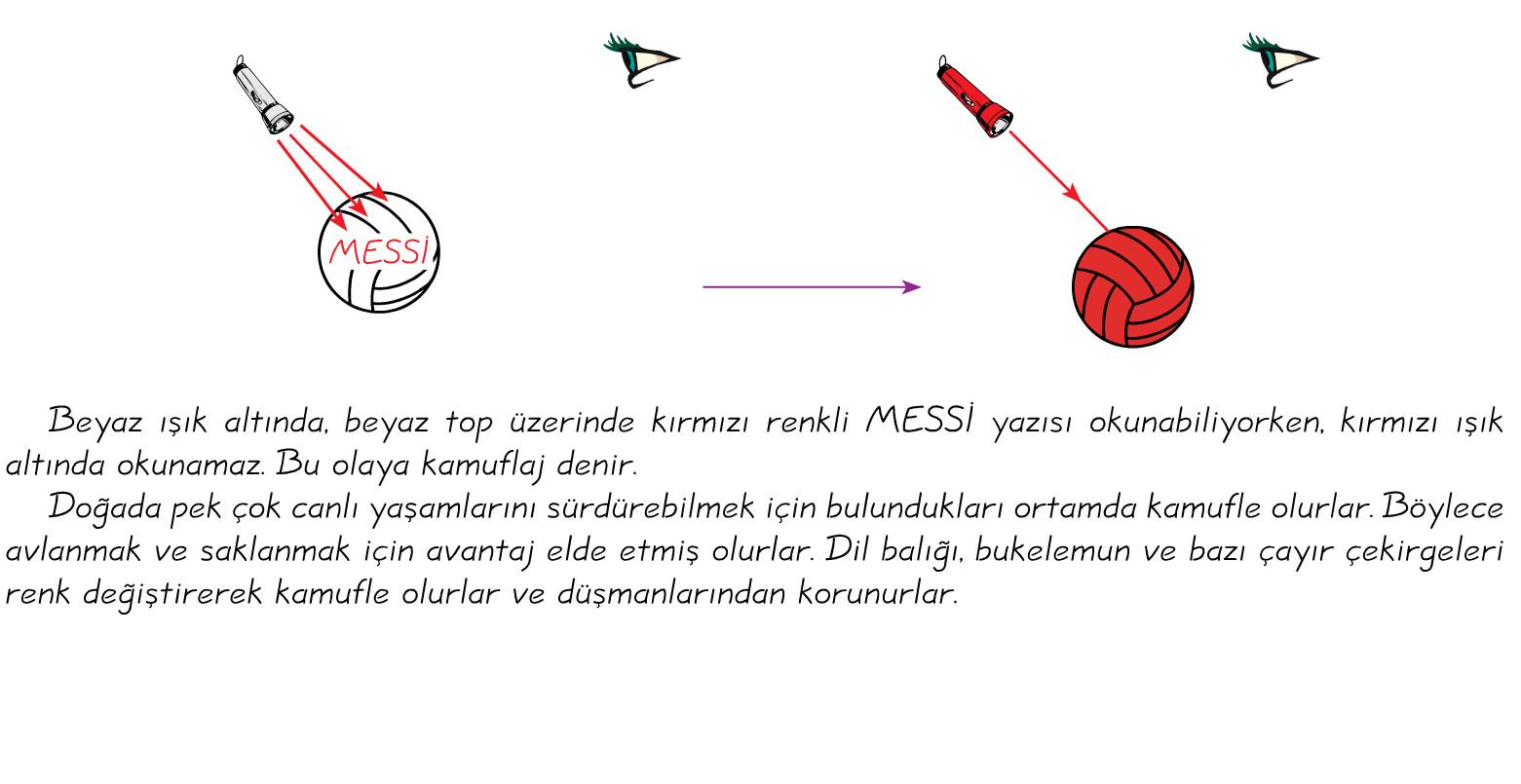 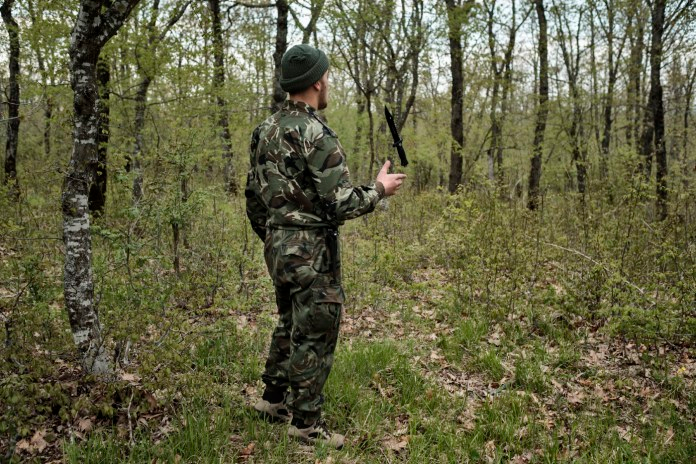 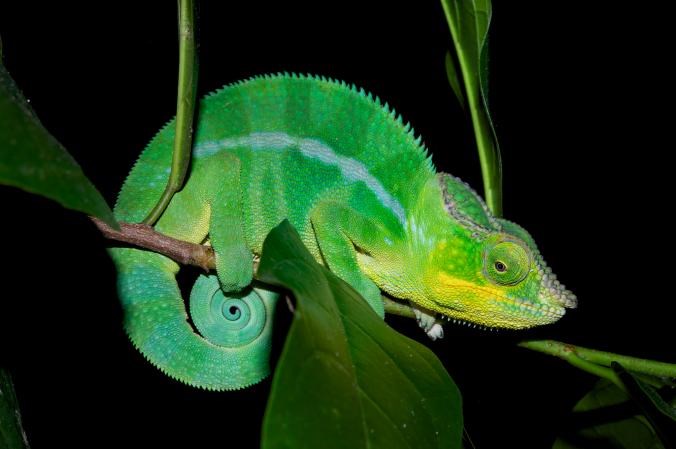 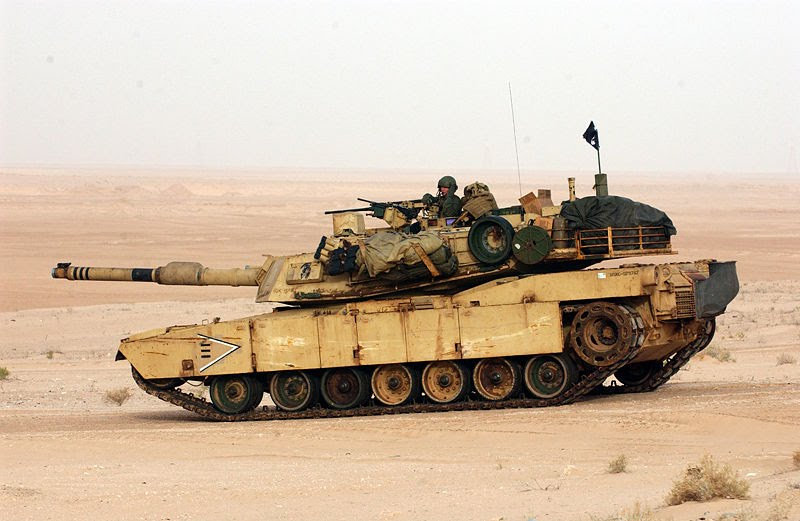 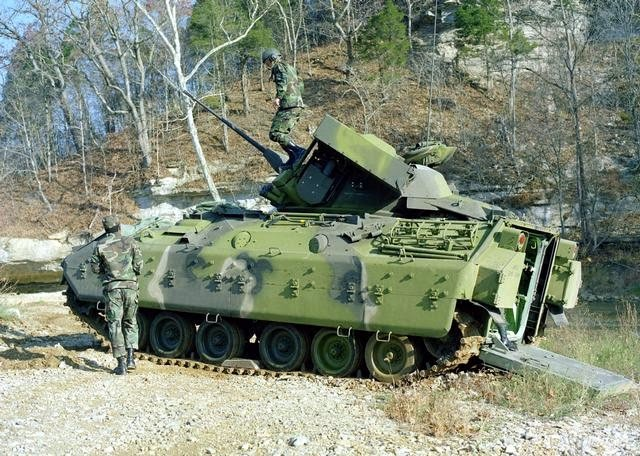 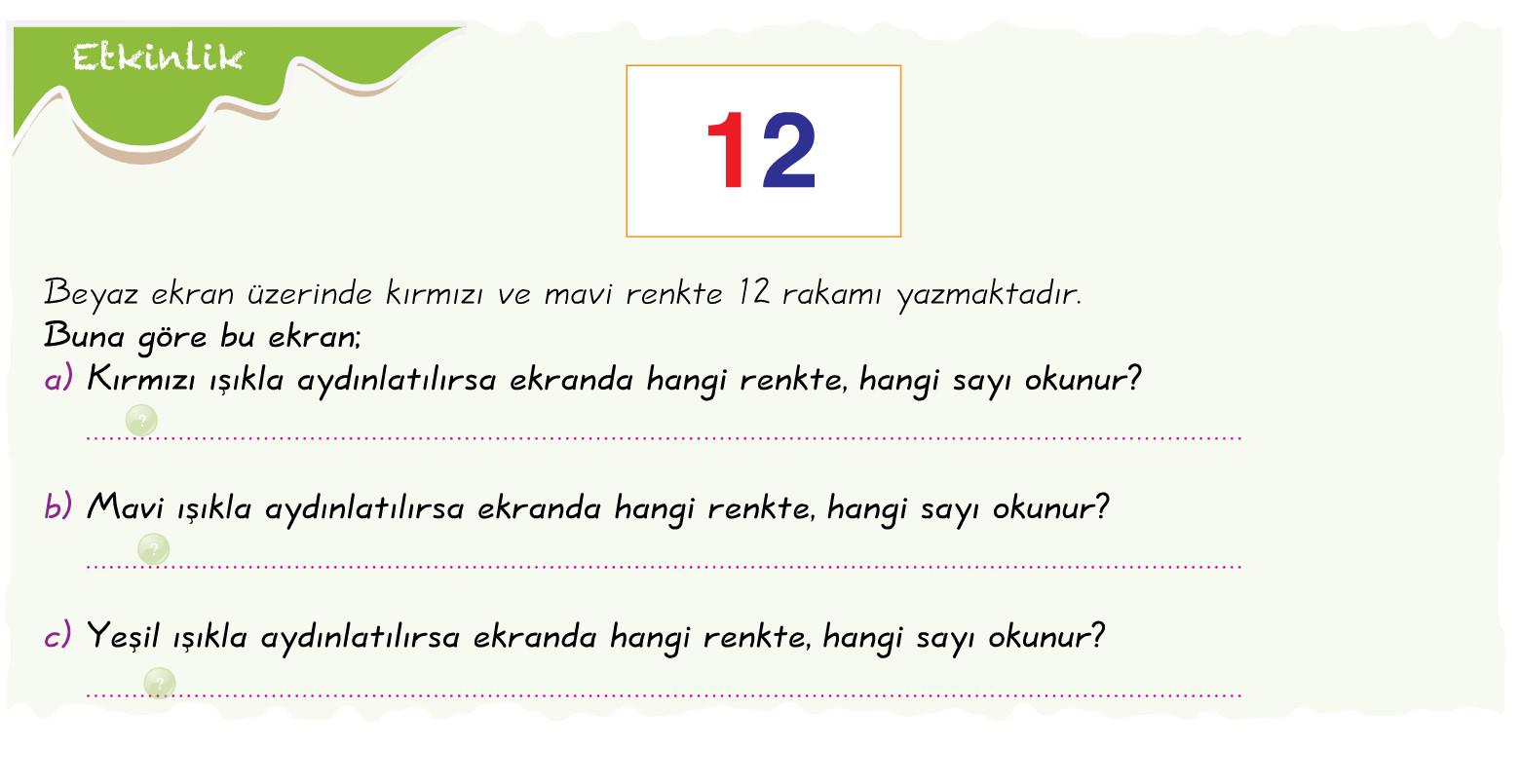 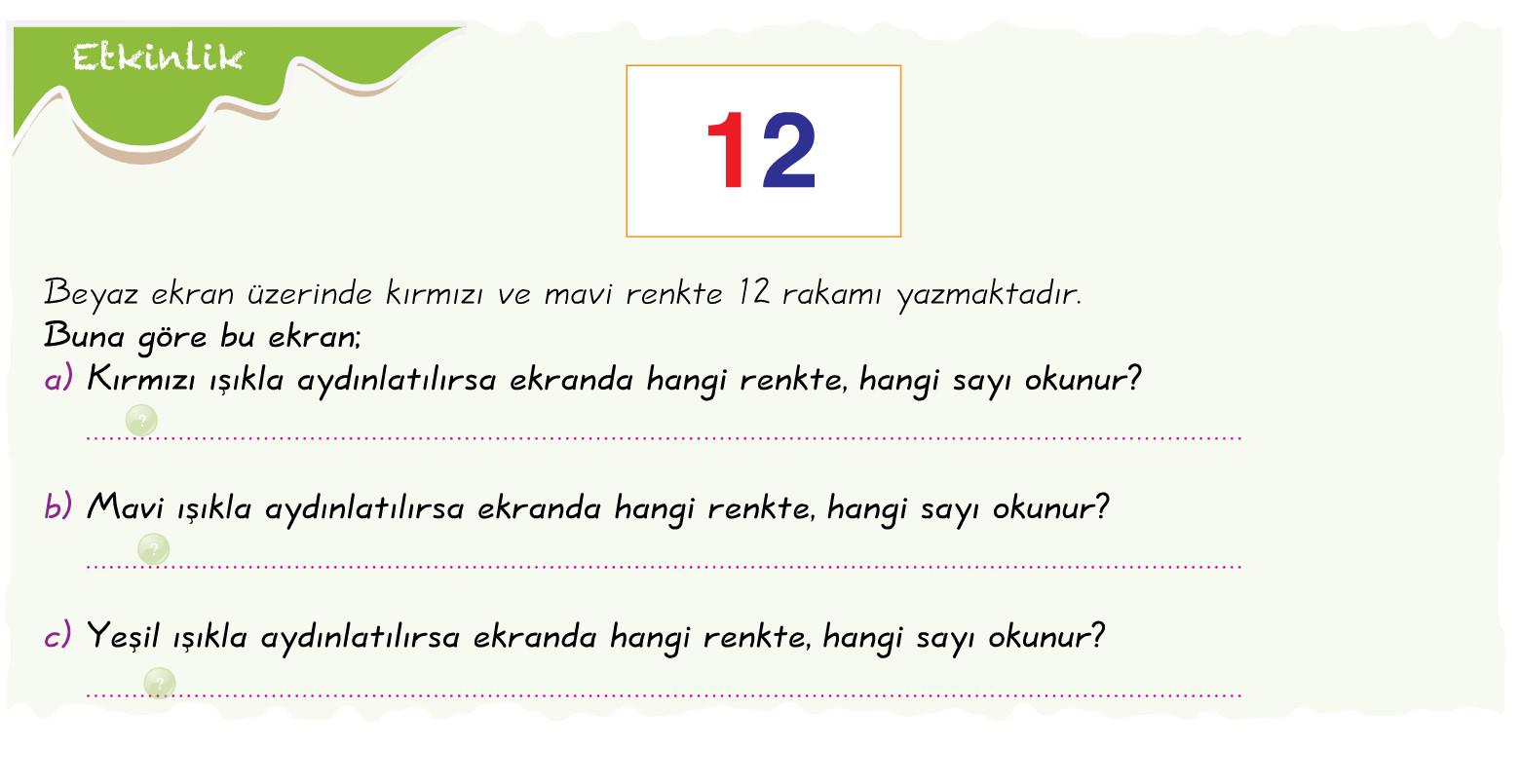 Siyah 2
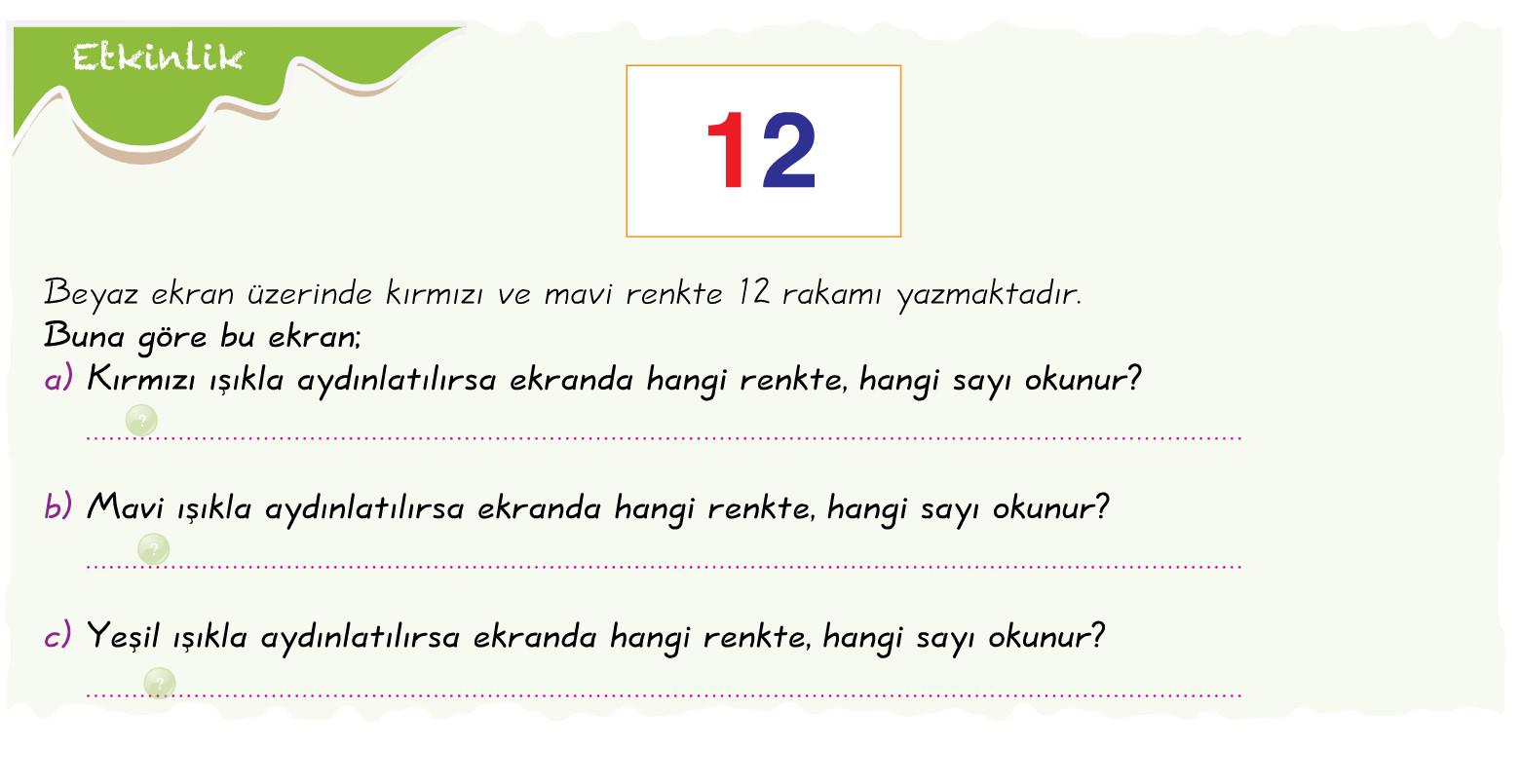 Siyah 2
Siyah 1
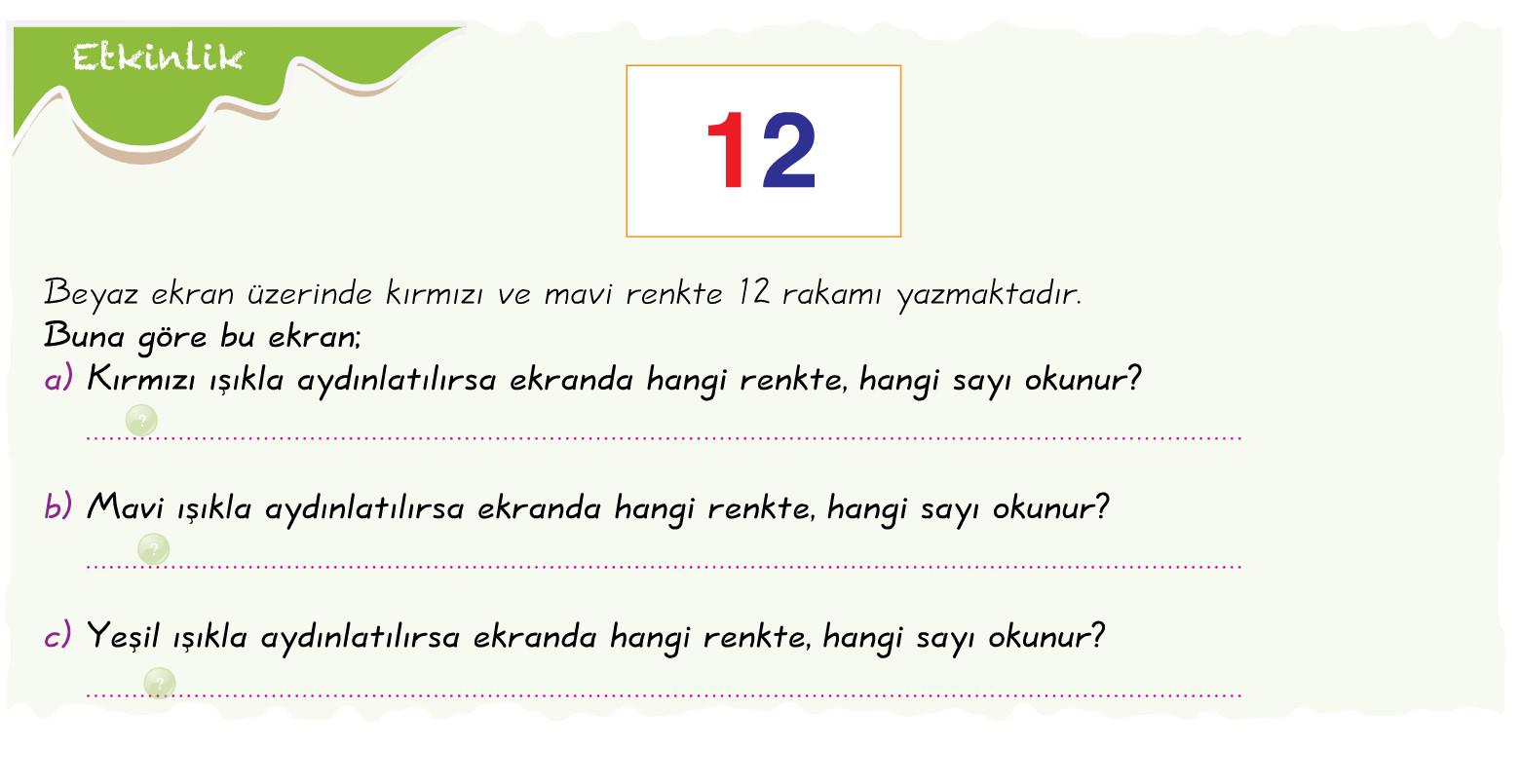 Siyah 2
Siyah 1
Siyah 1,2
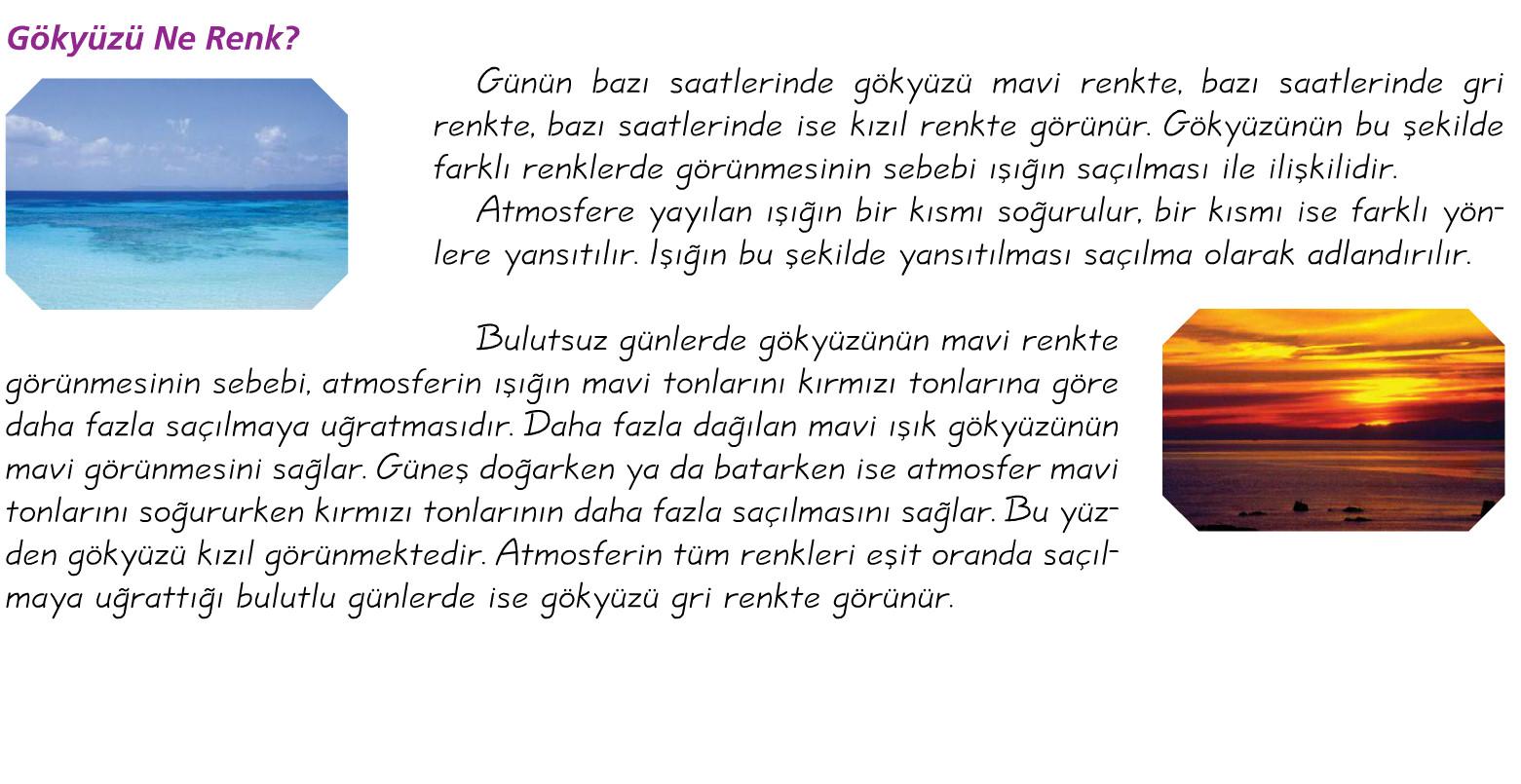 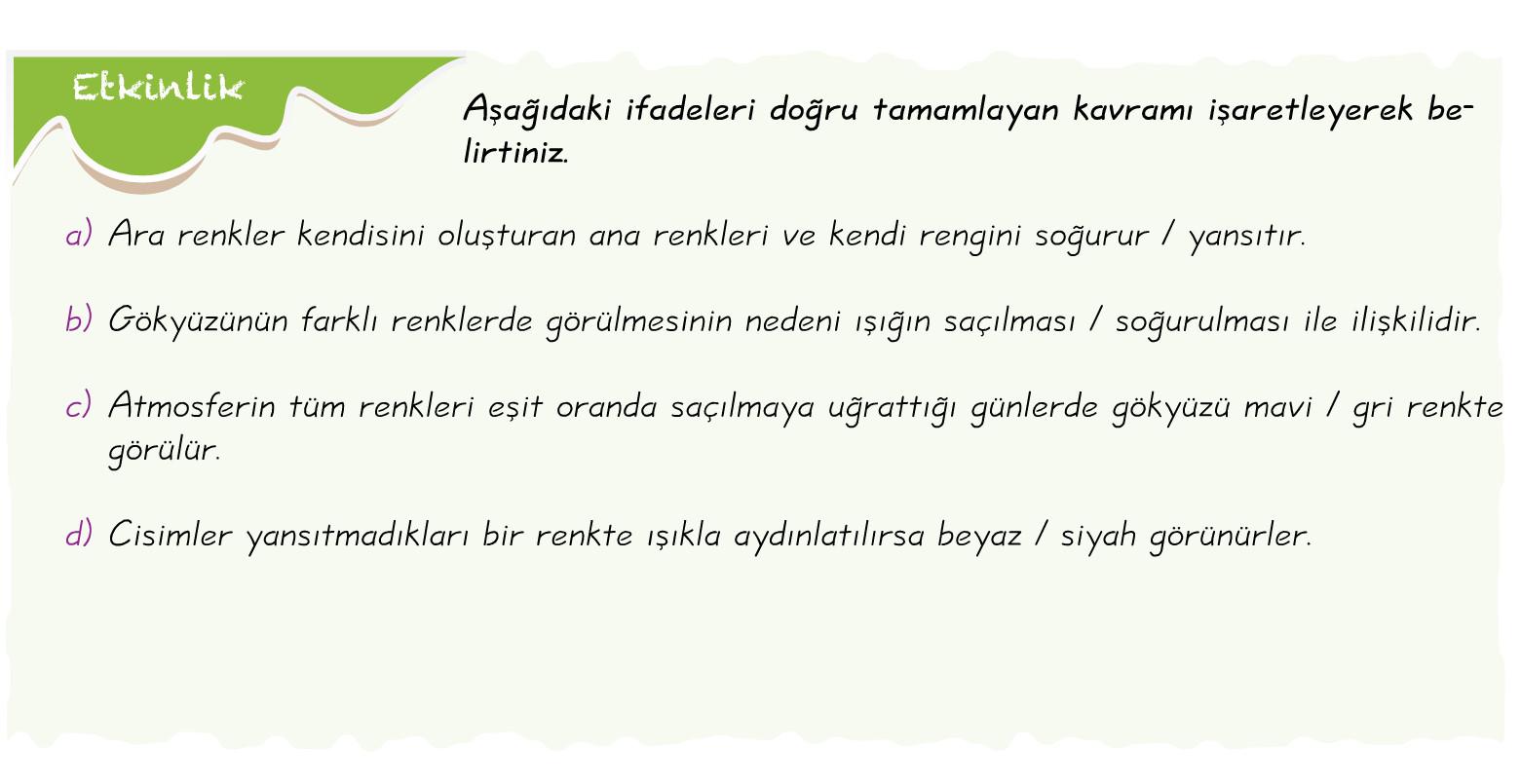 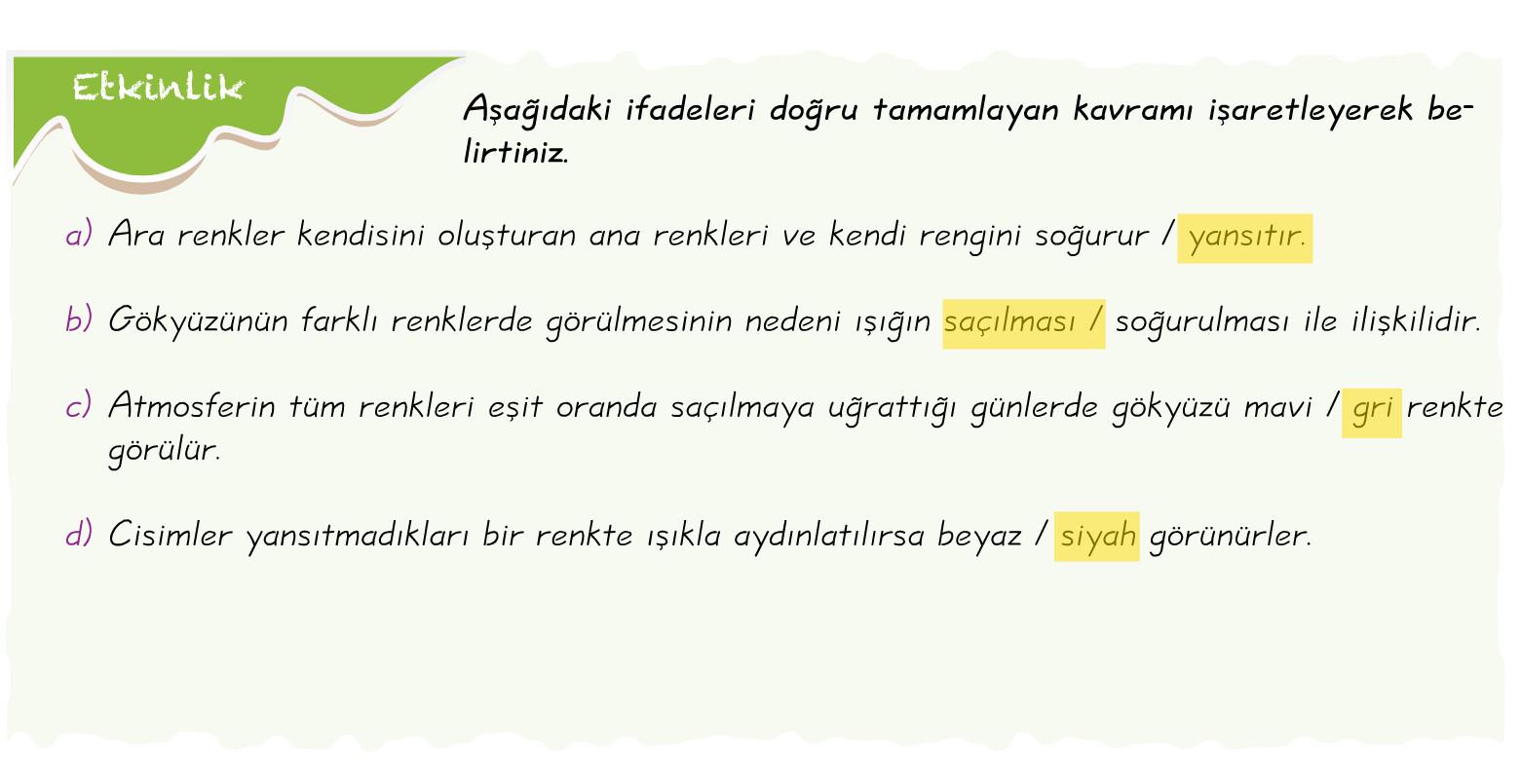 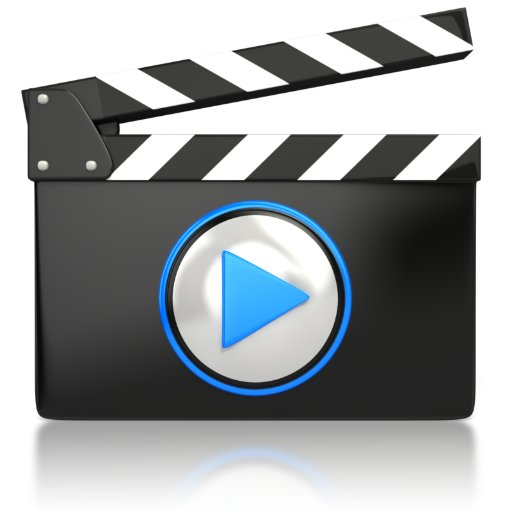 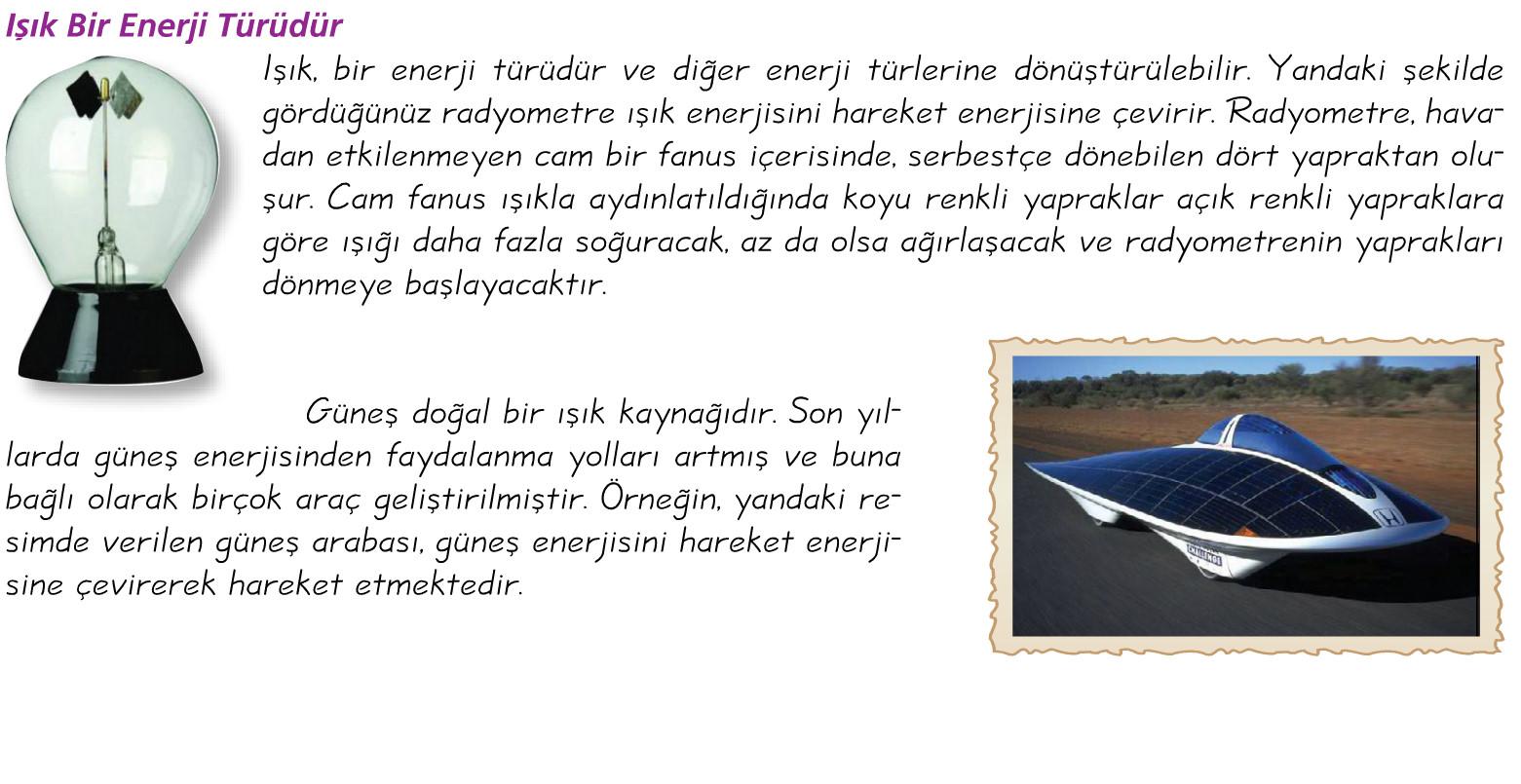 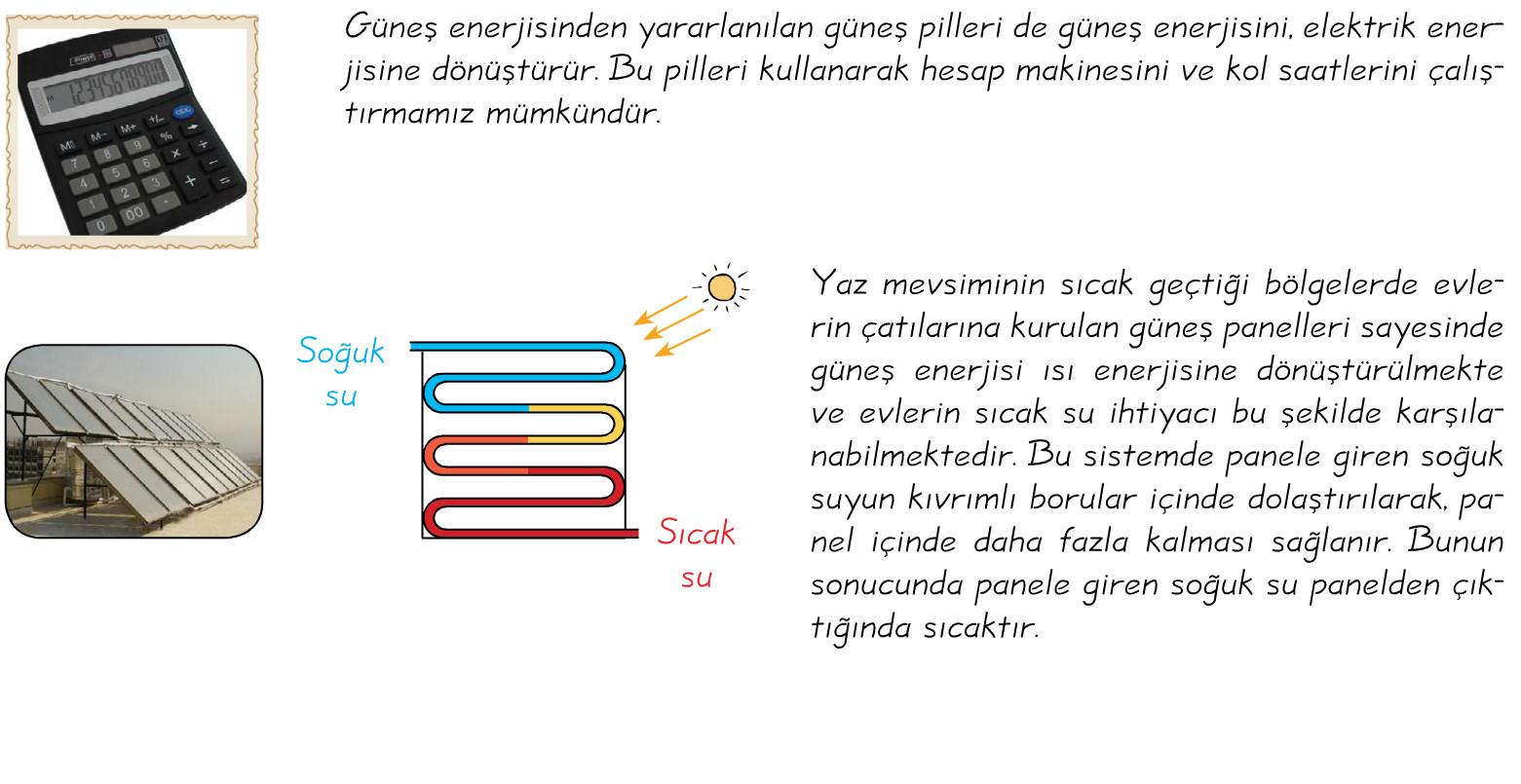 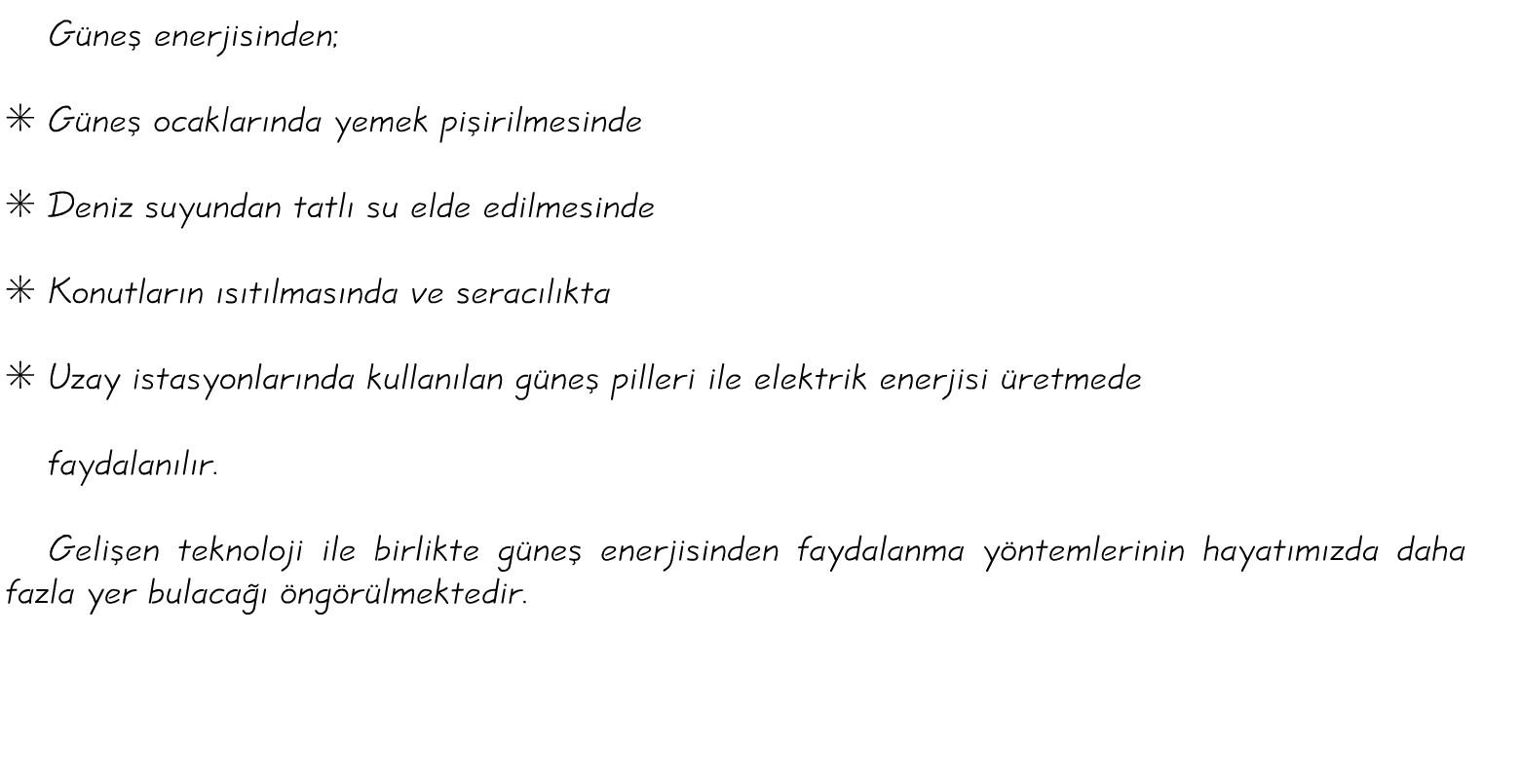 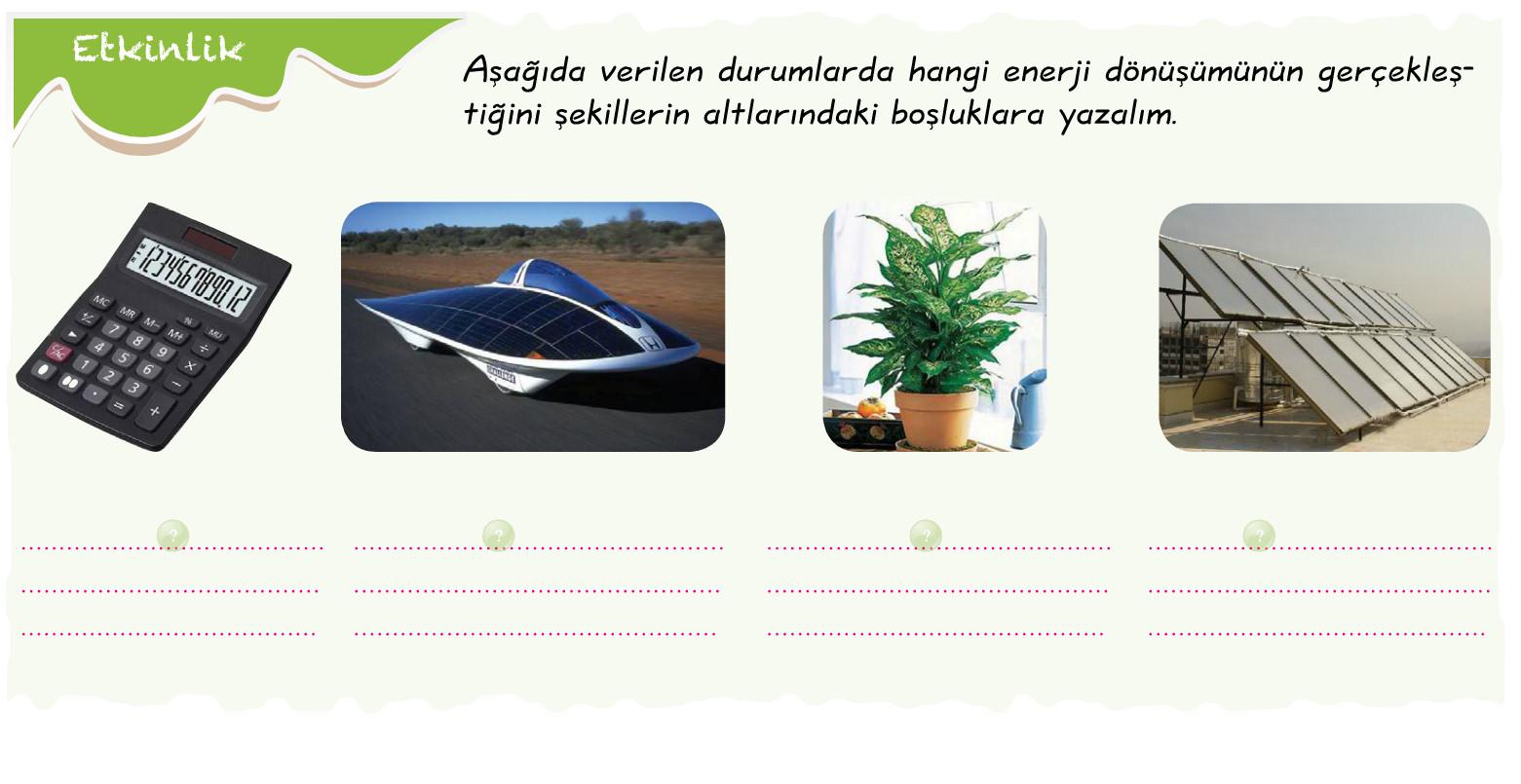 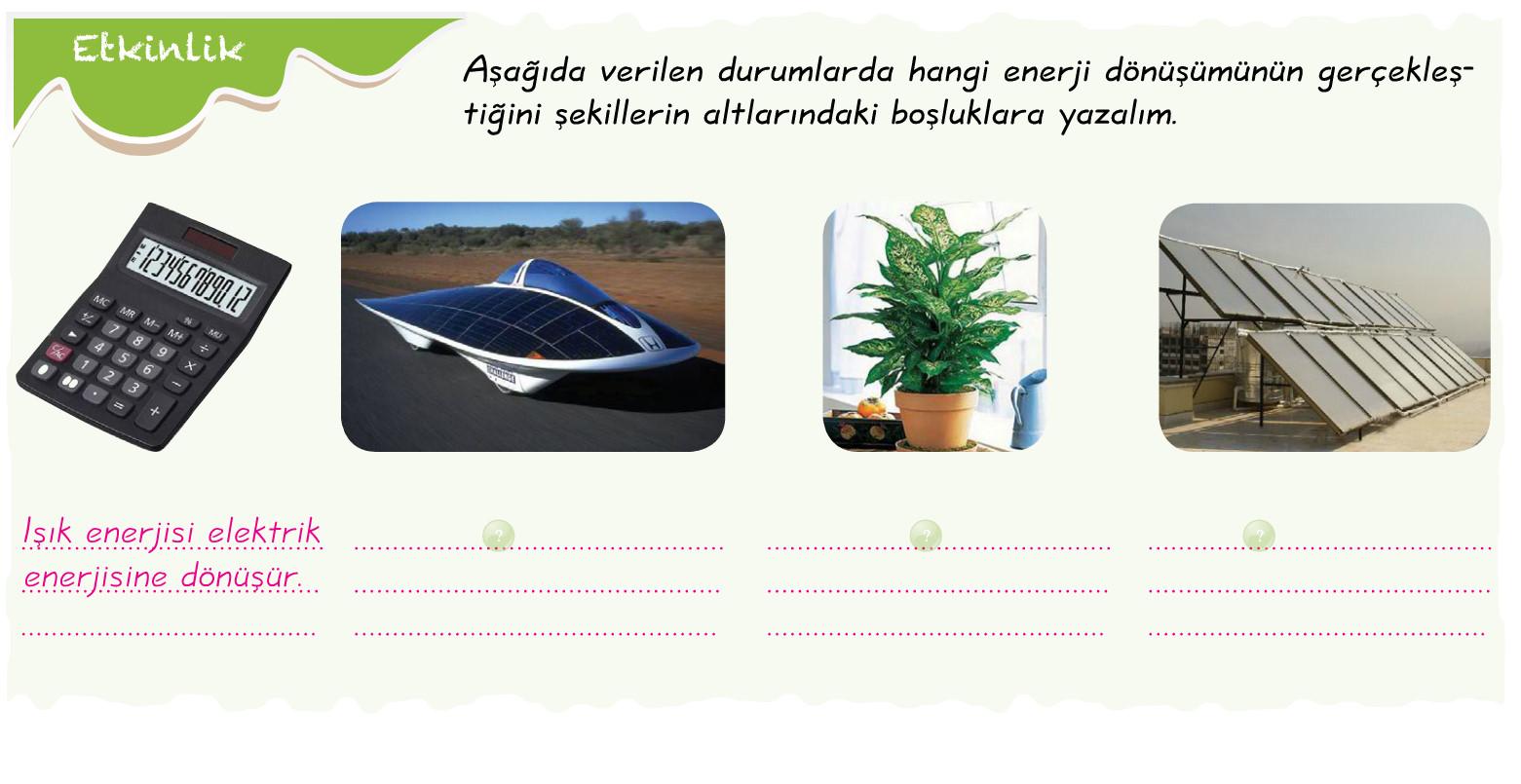 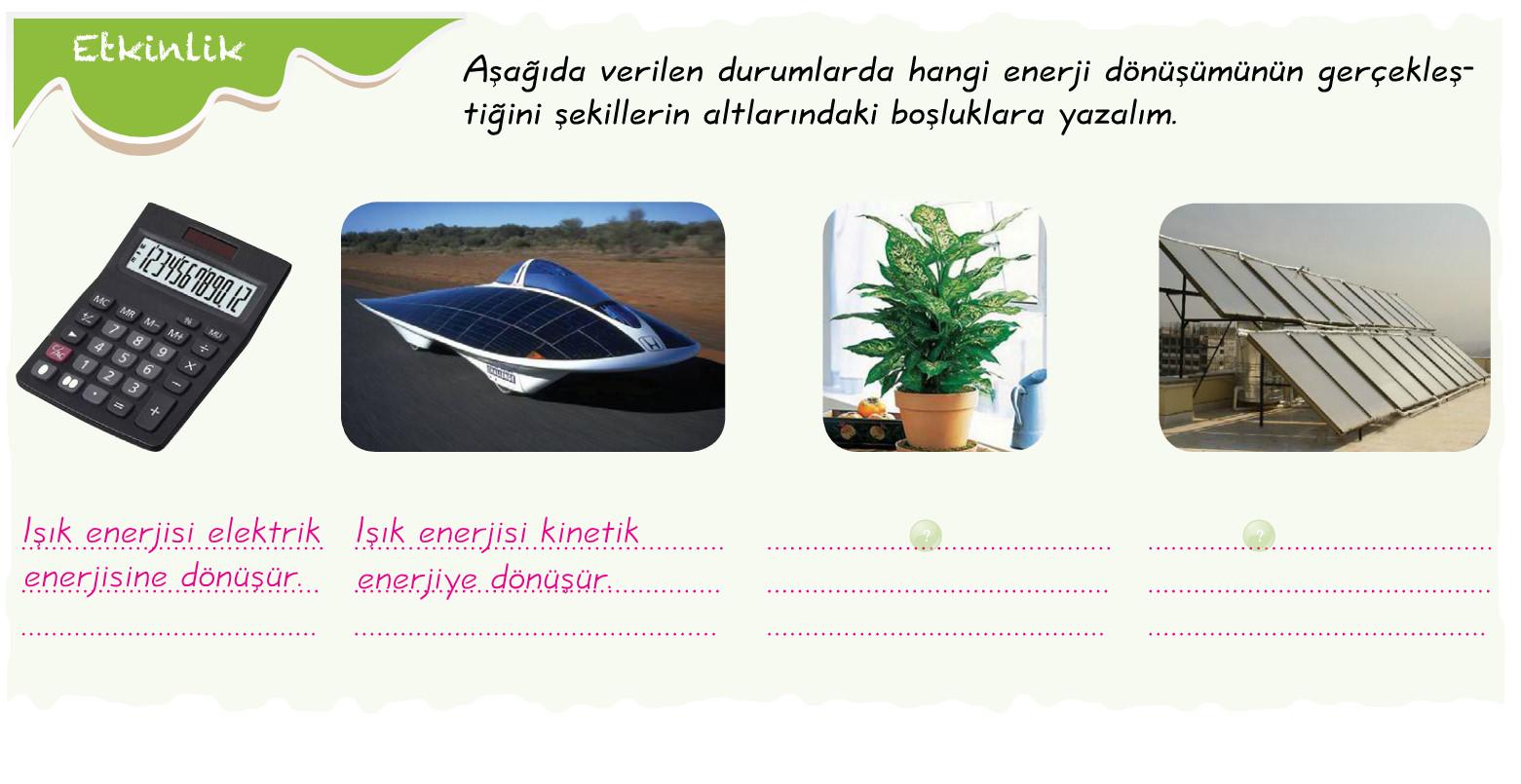 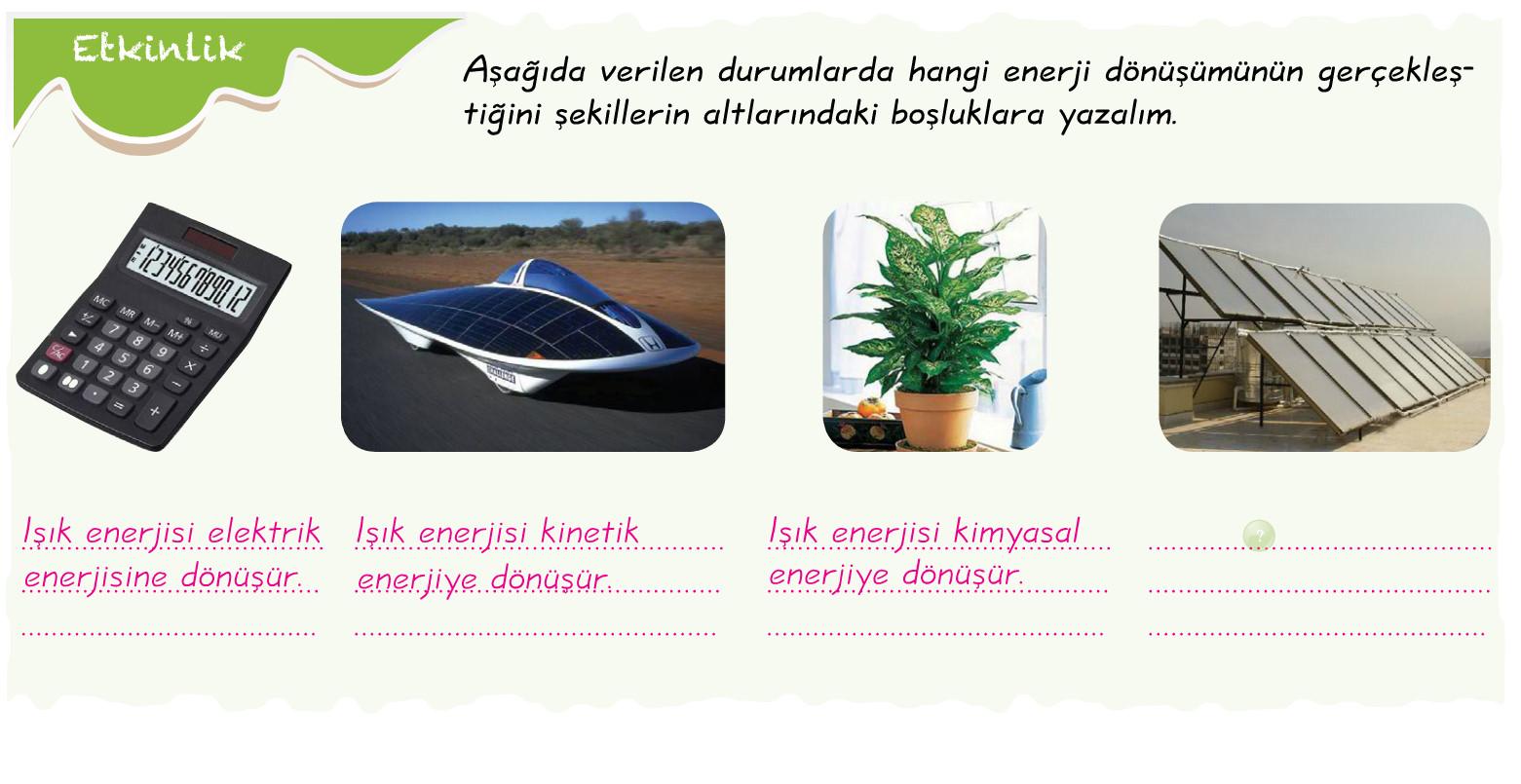 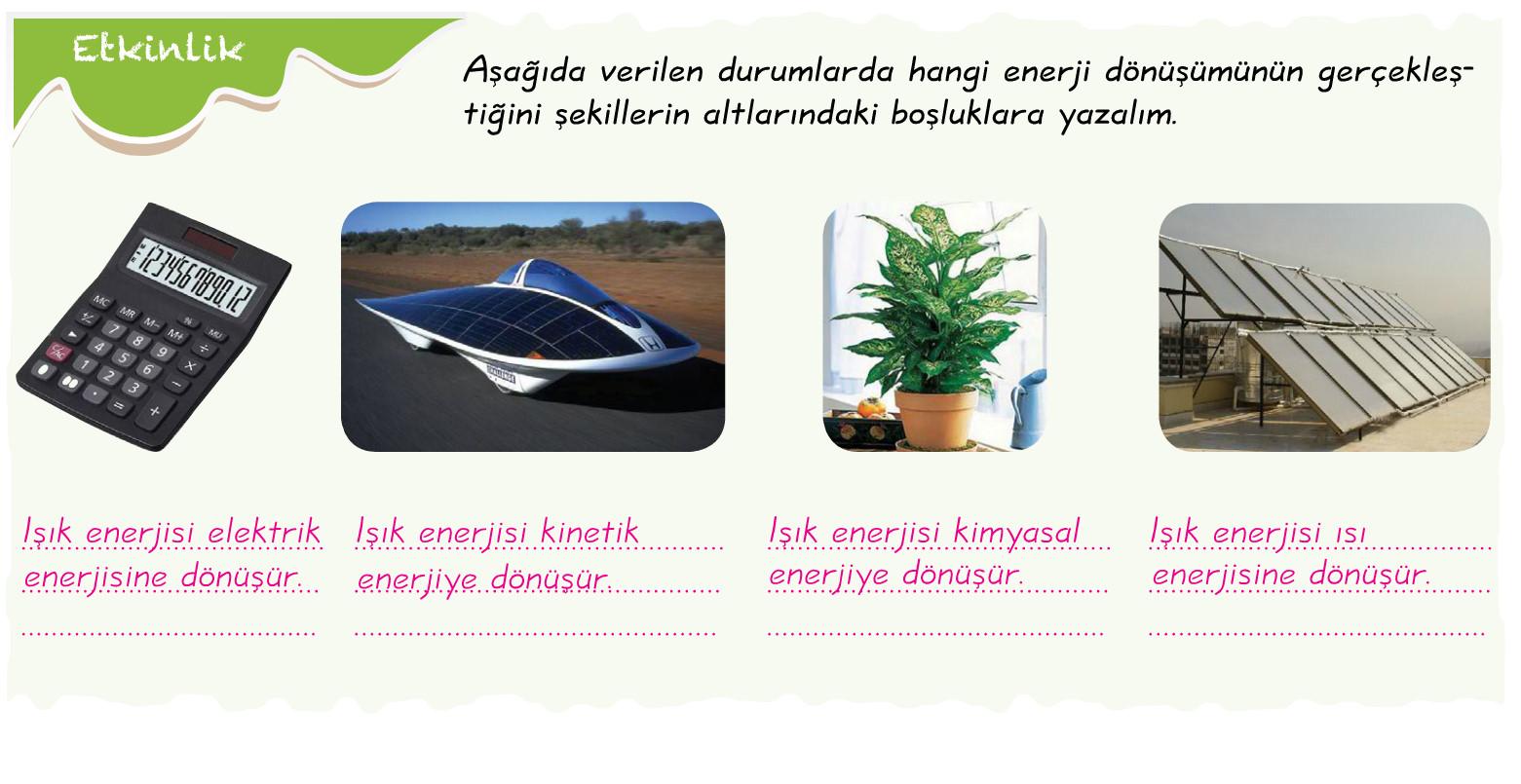 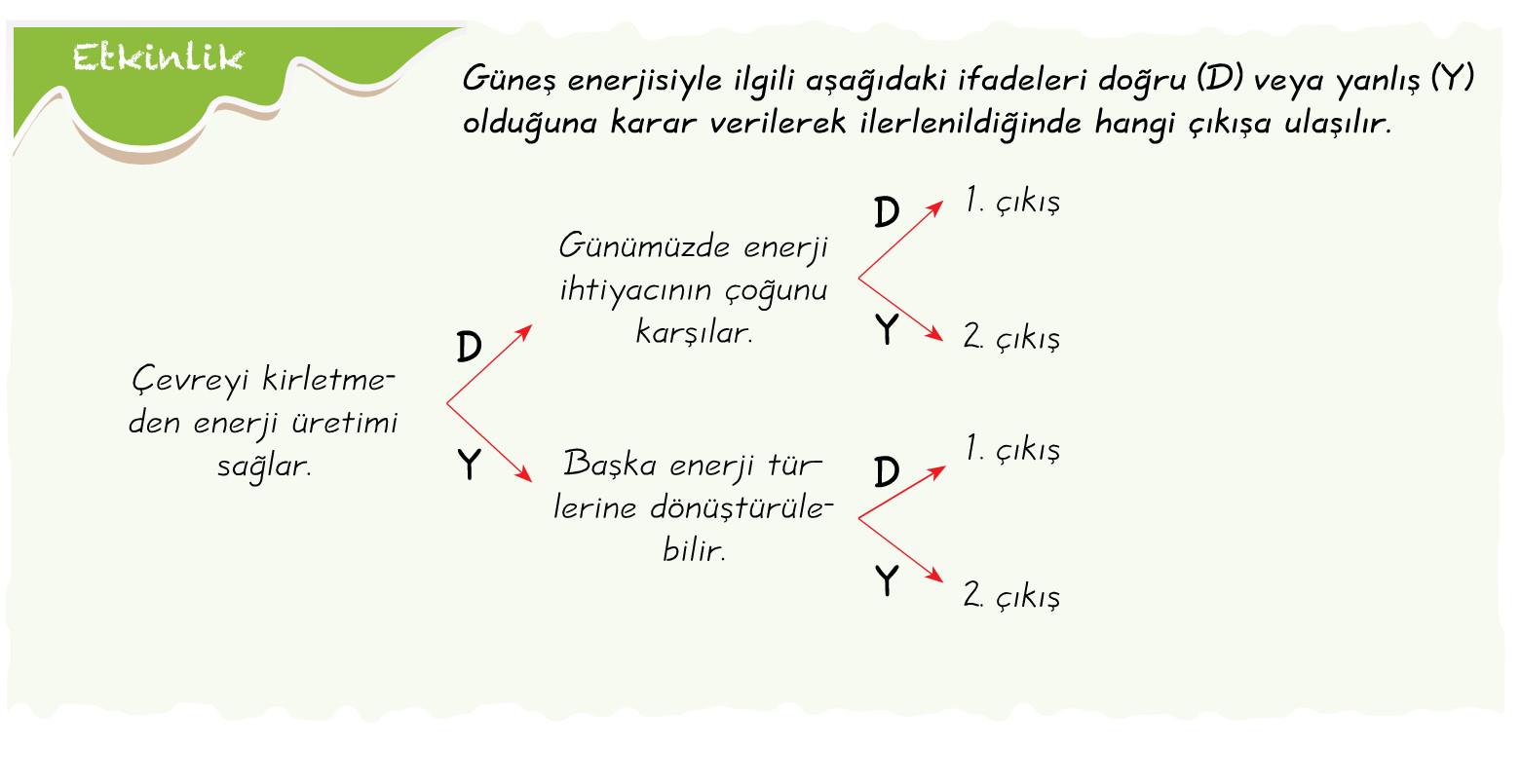 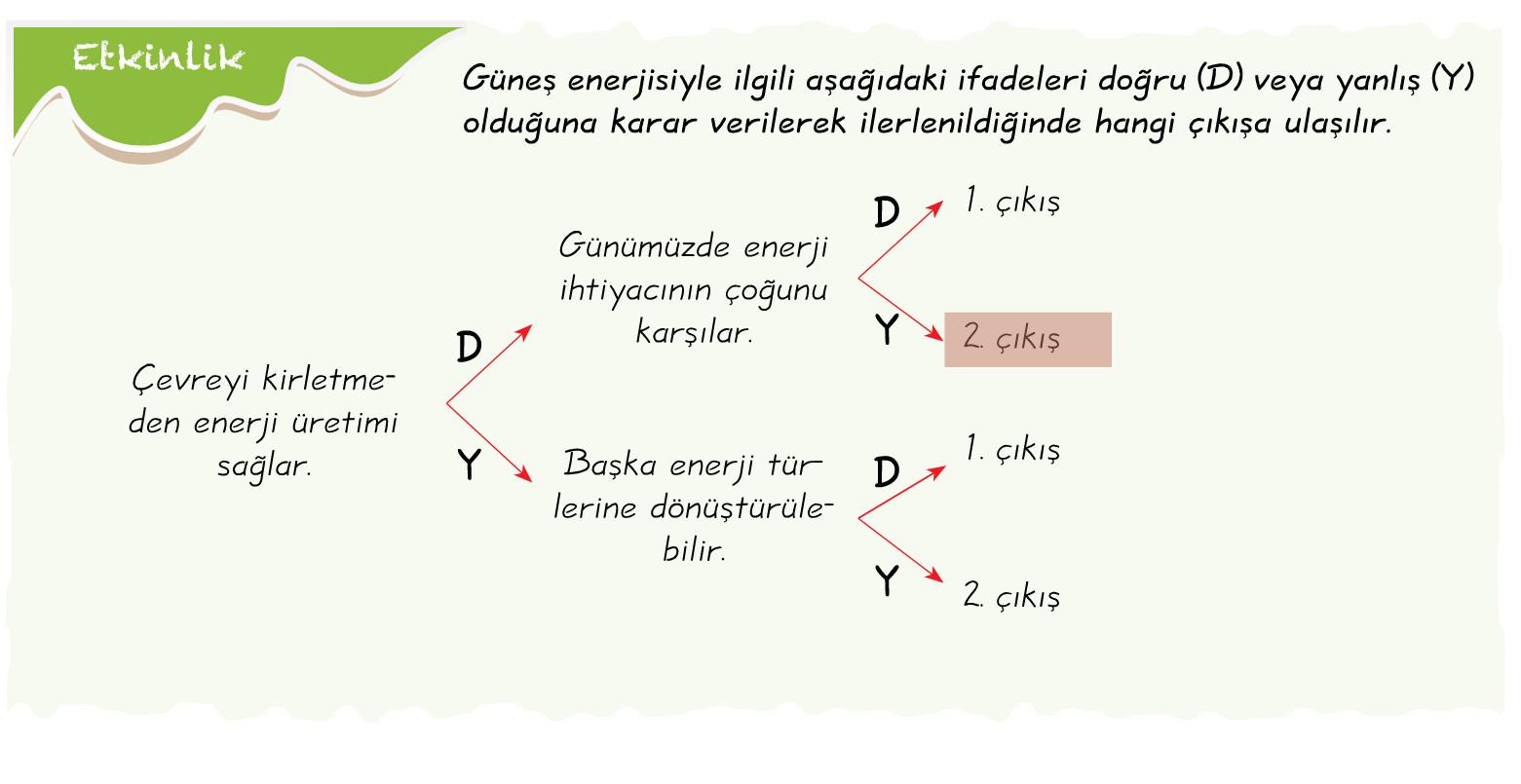 DEĞERLENDİRME SORULARI
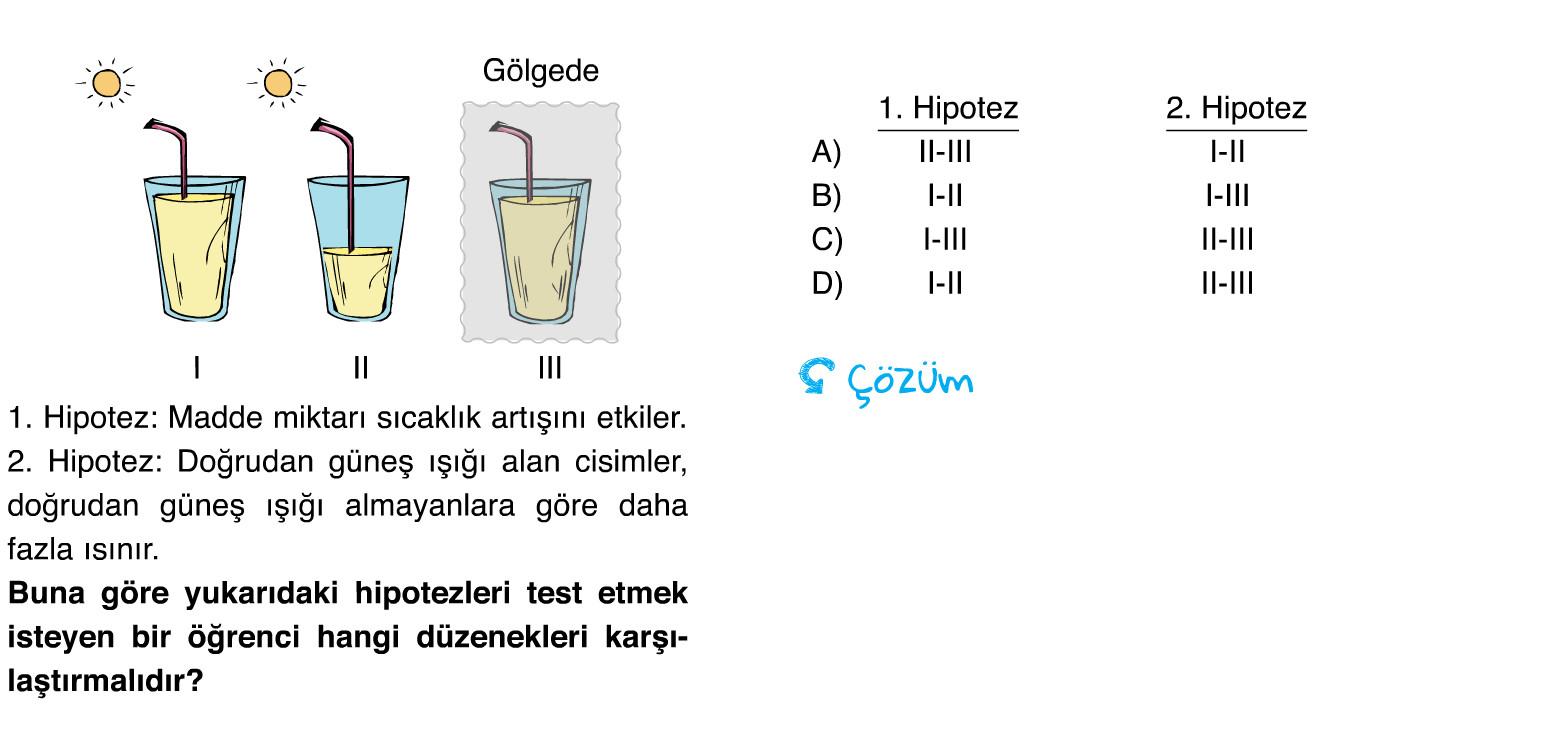 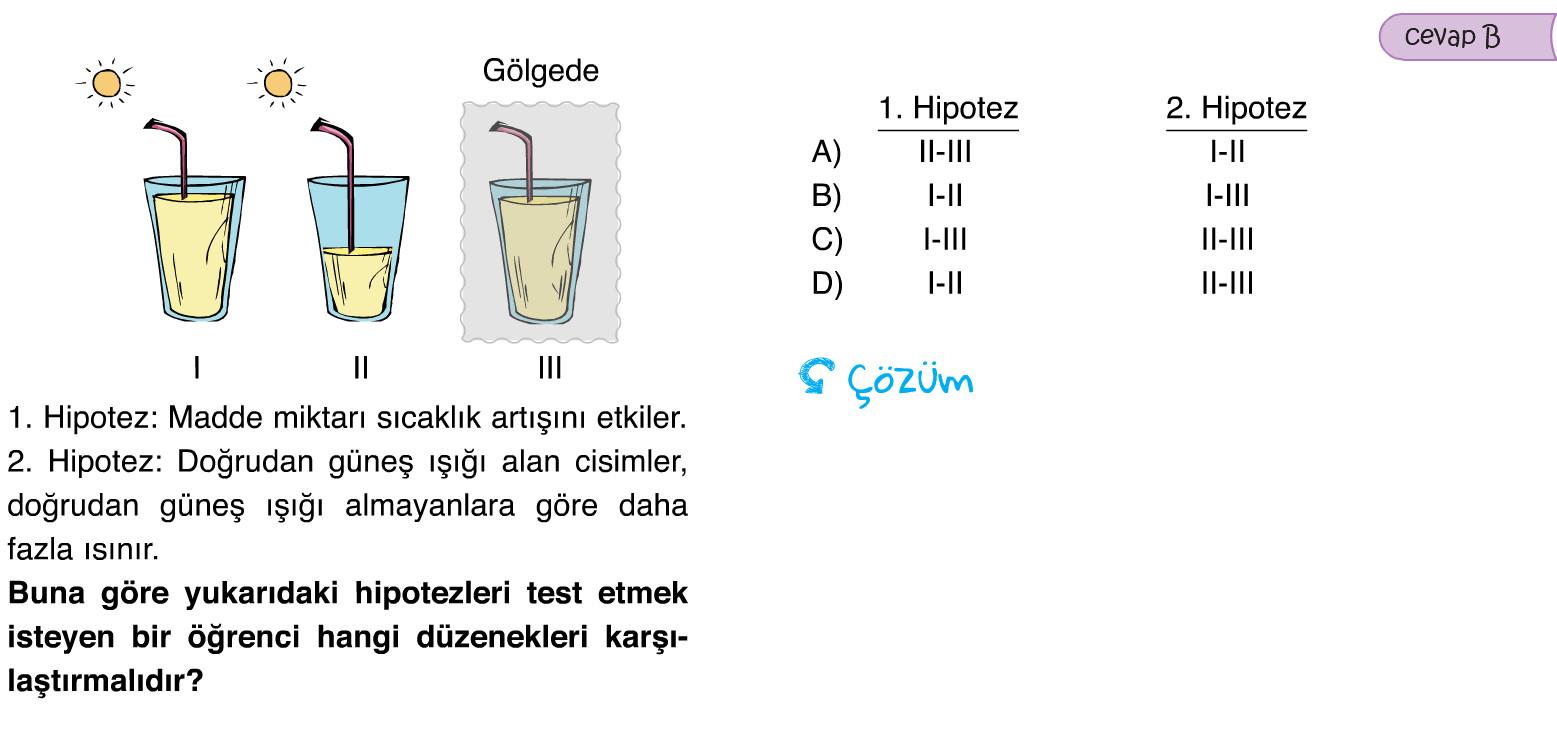 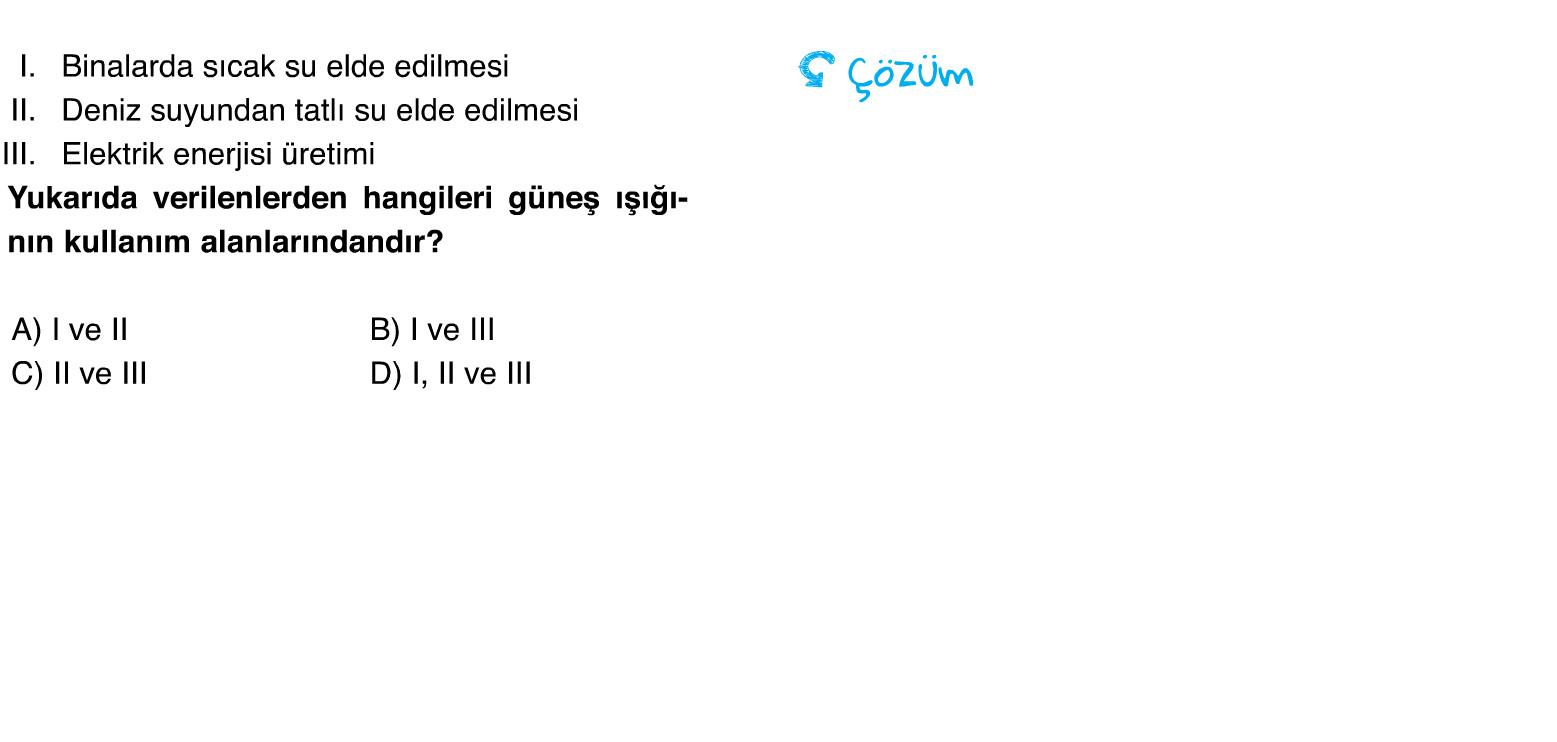 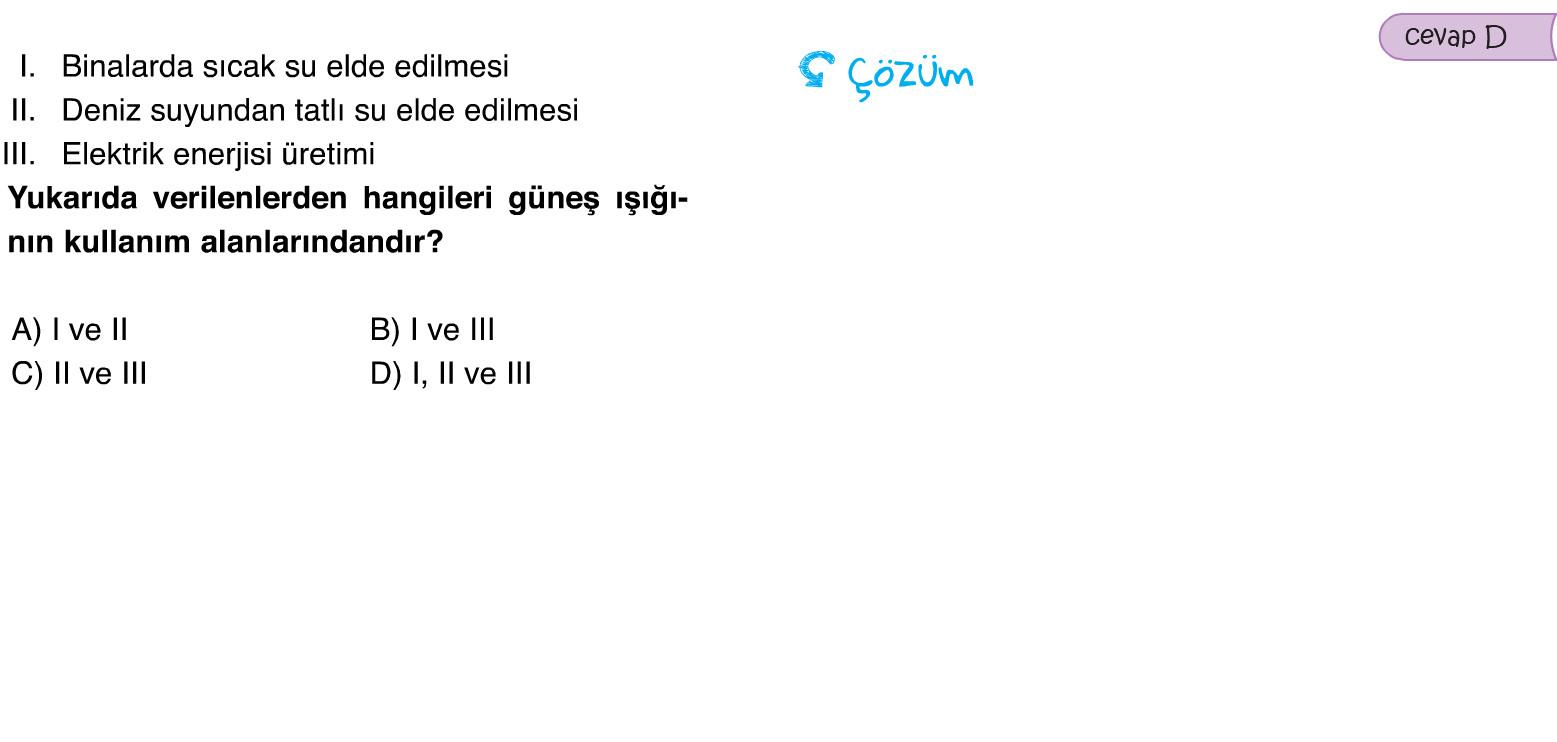 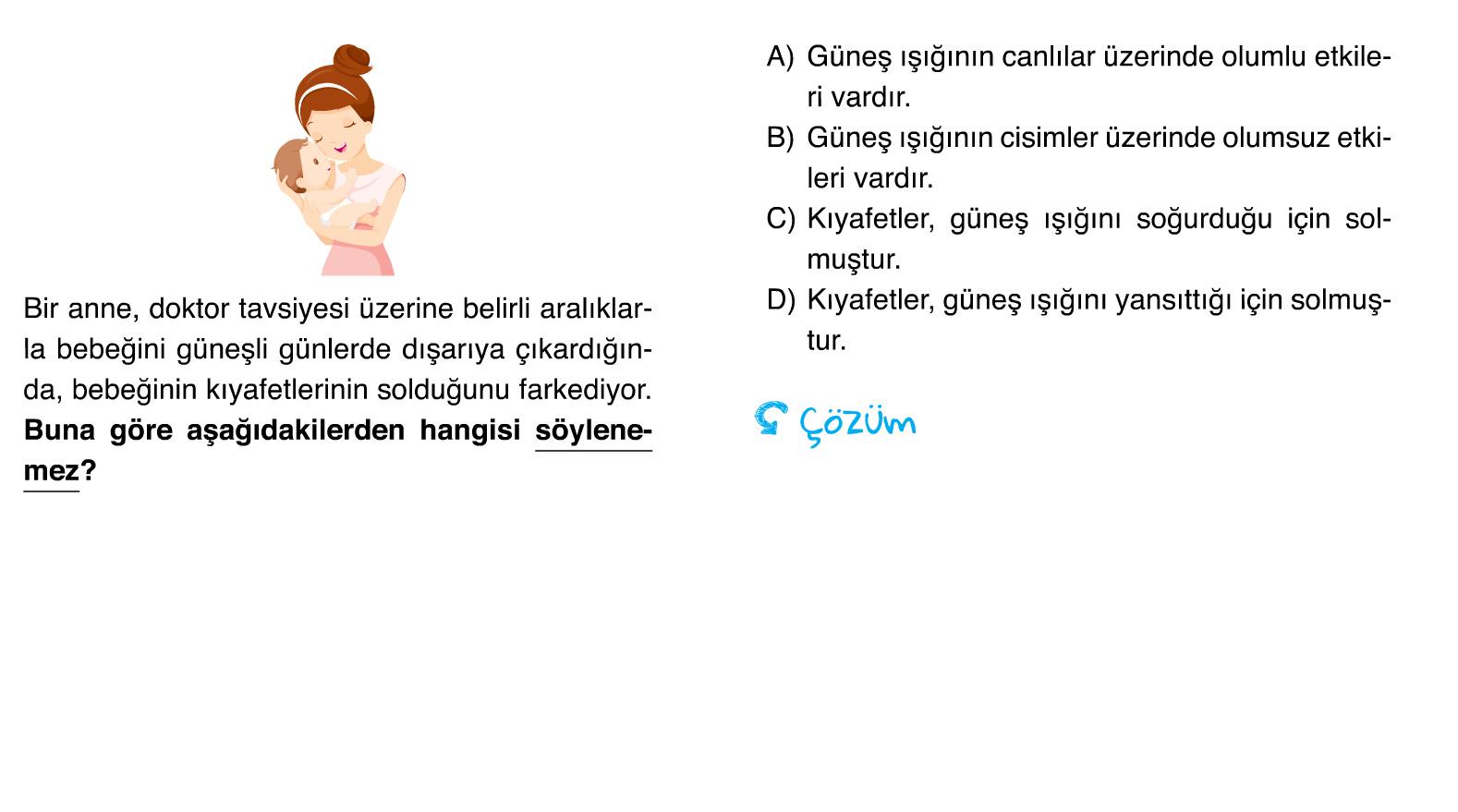 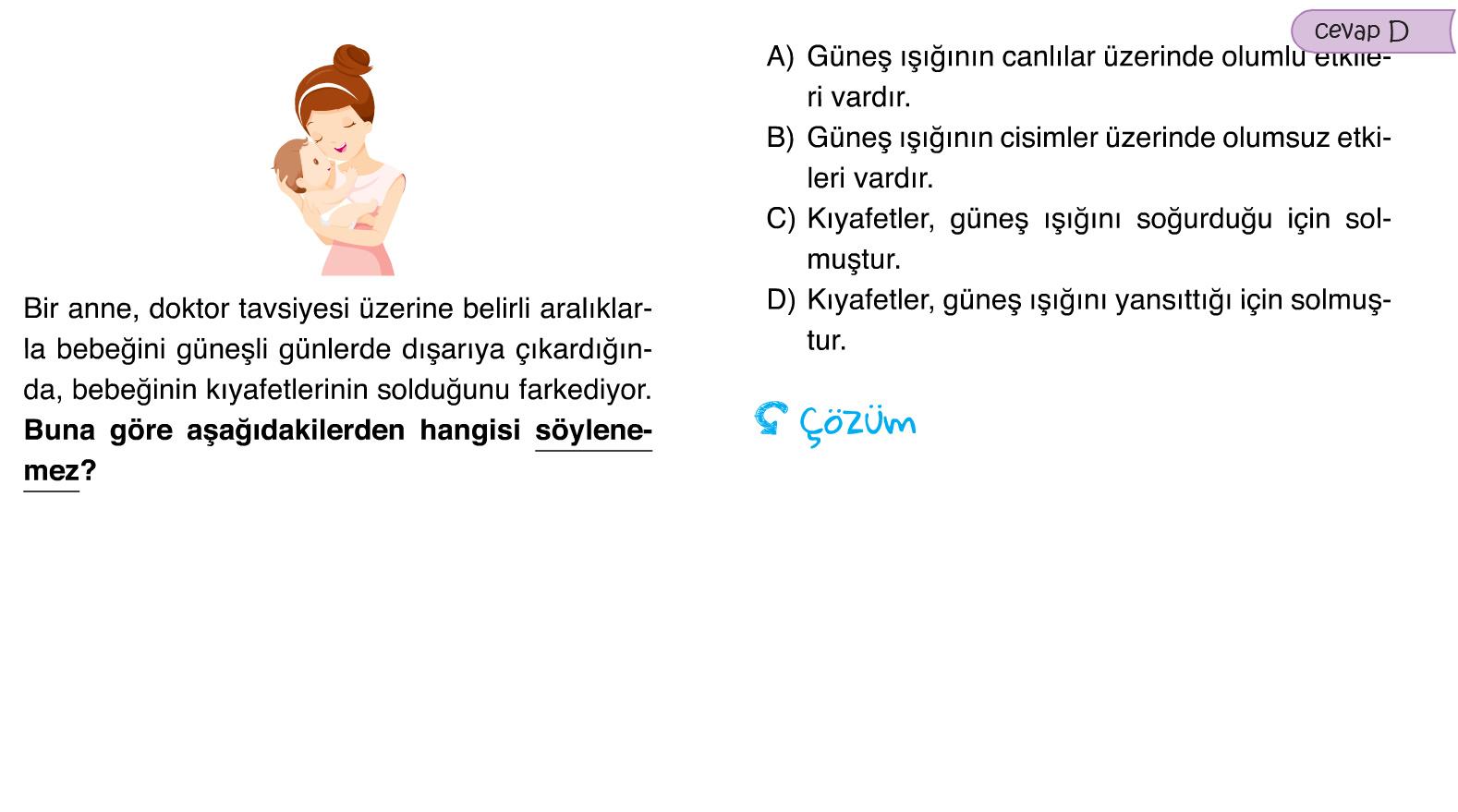 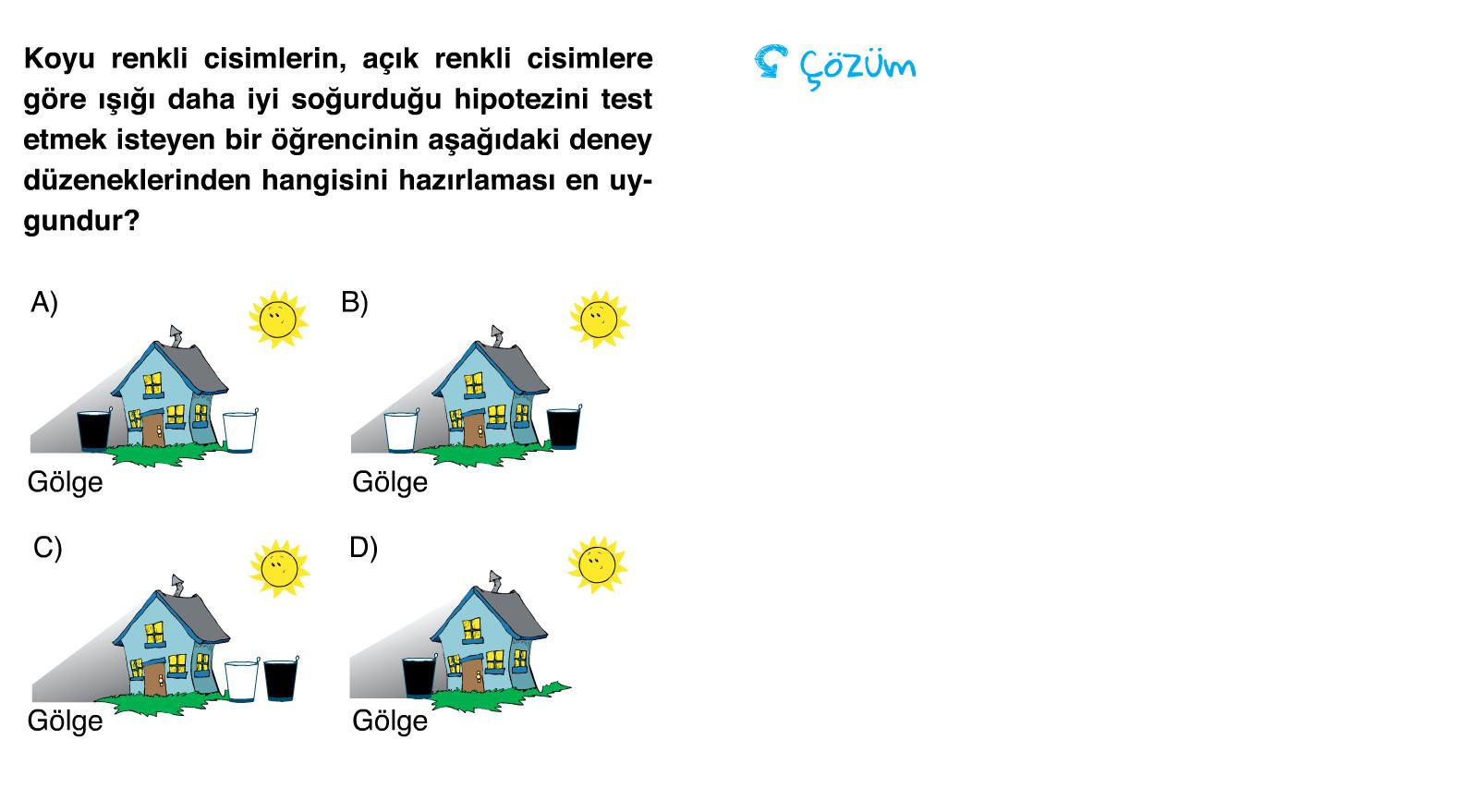 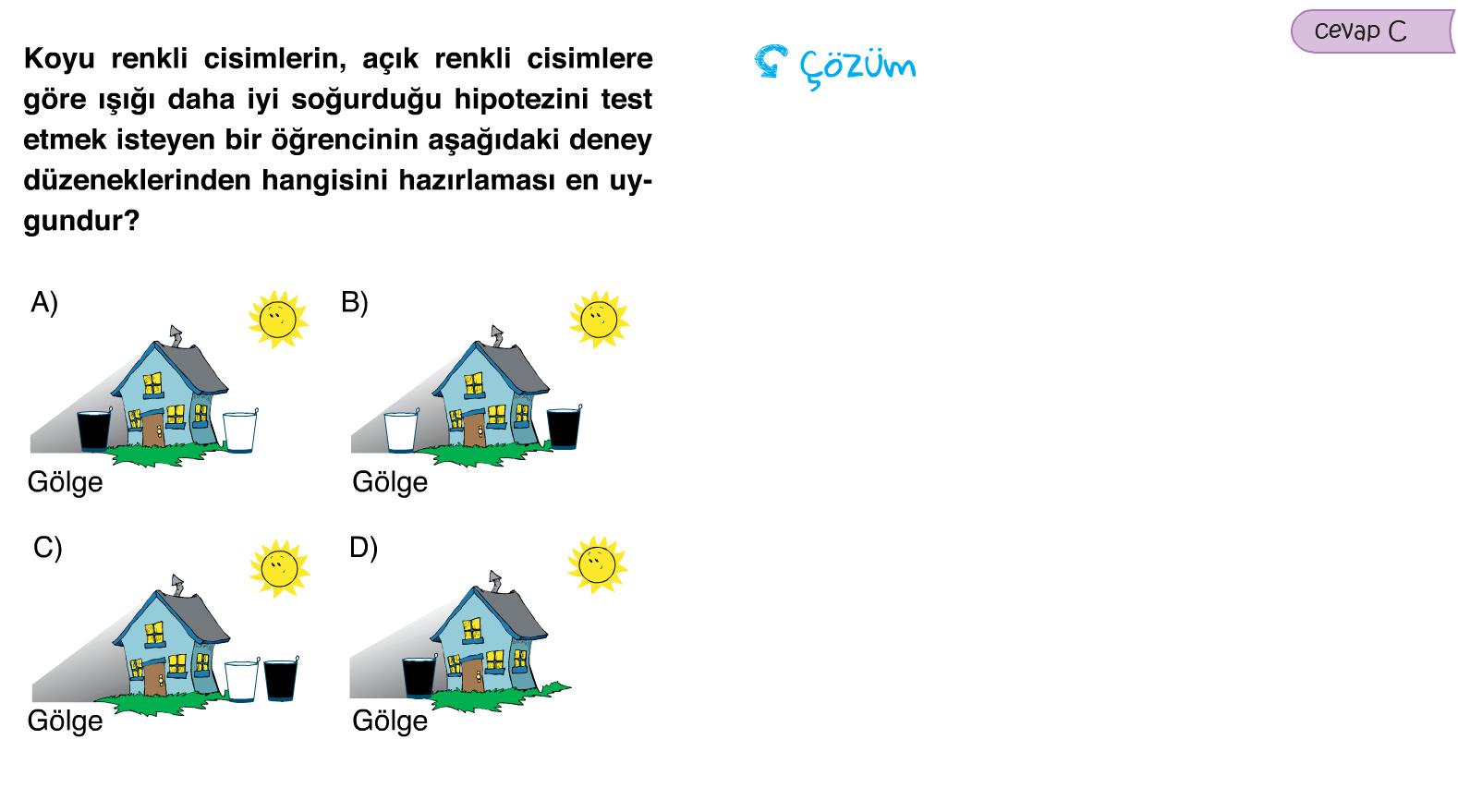 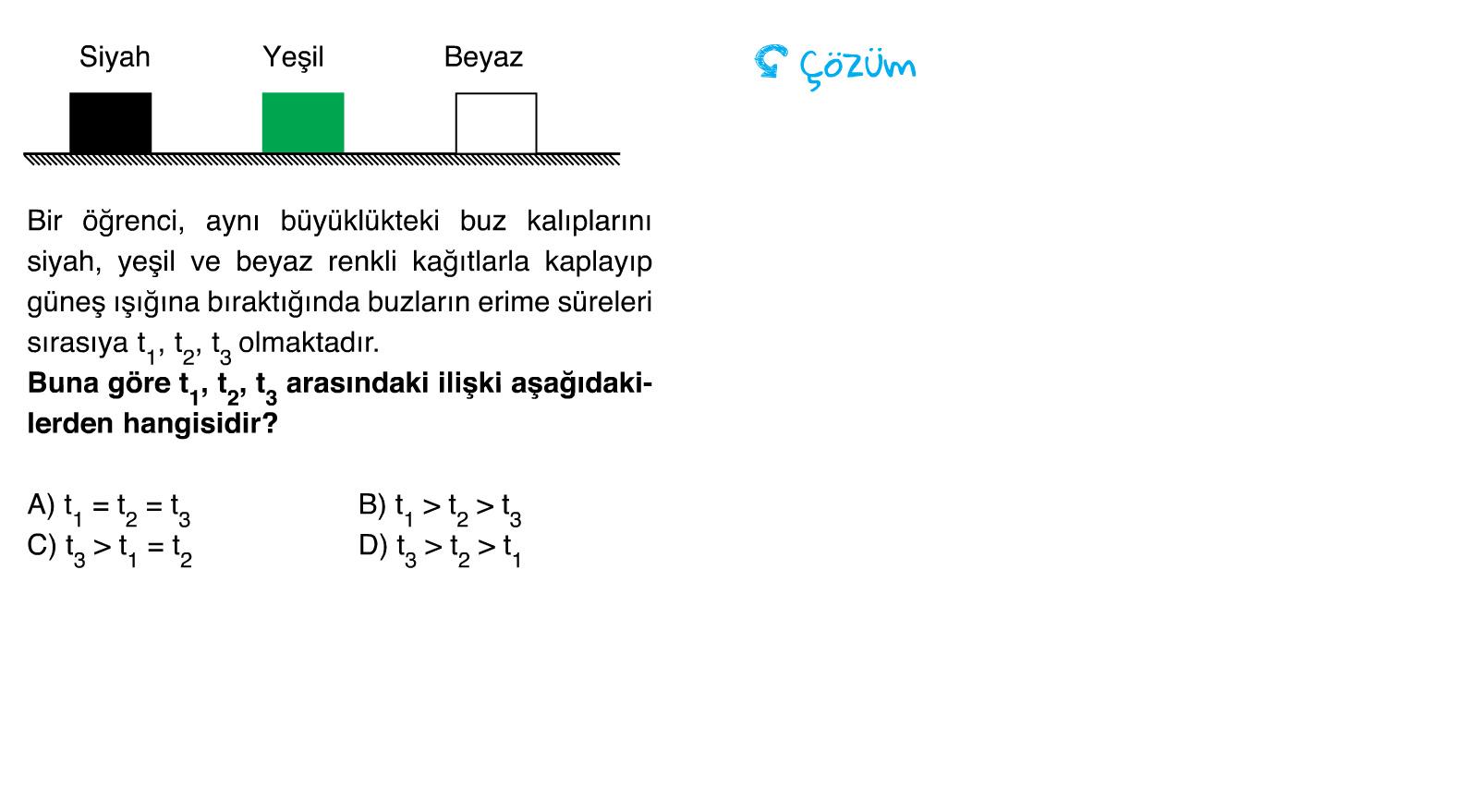 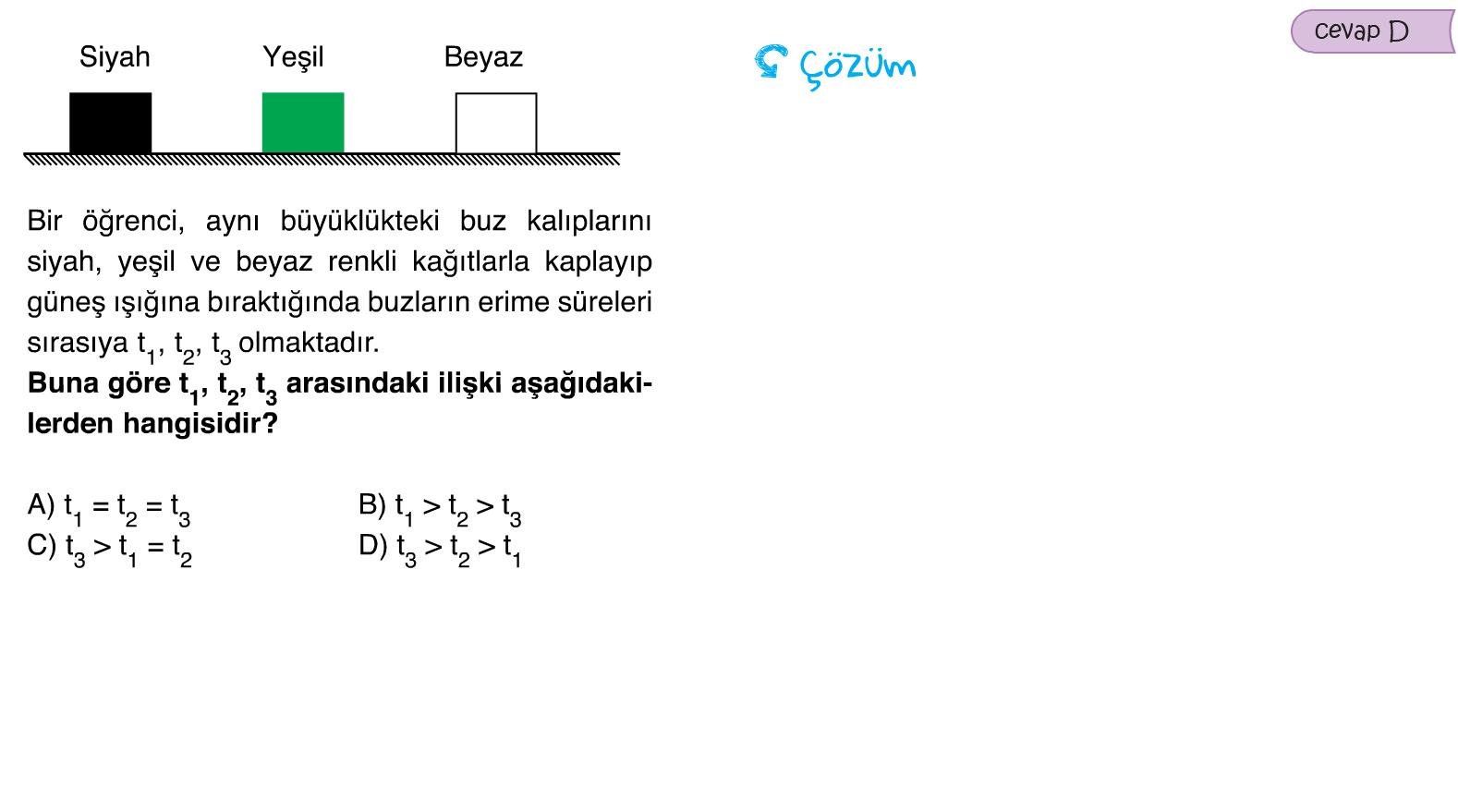 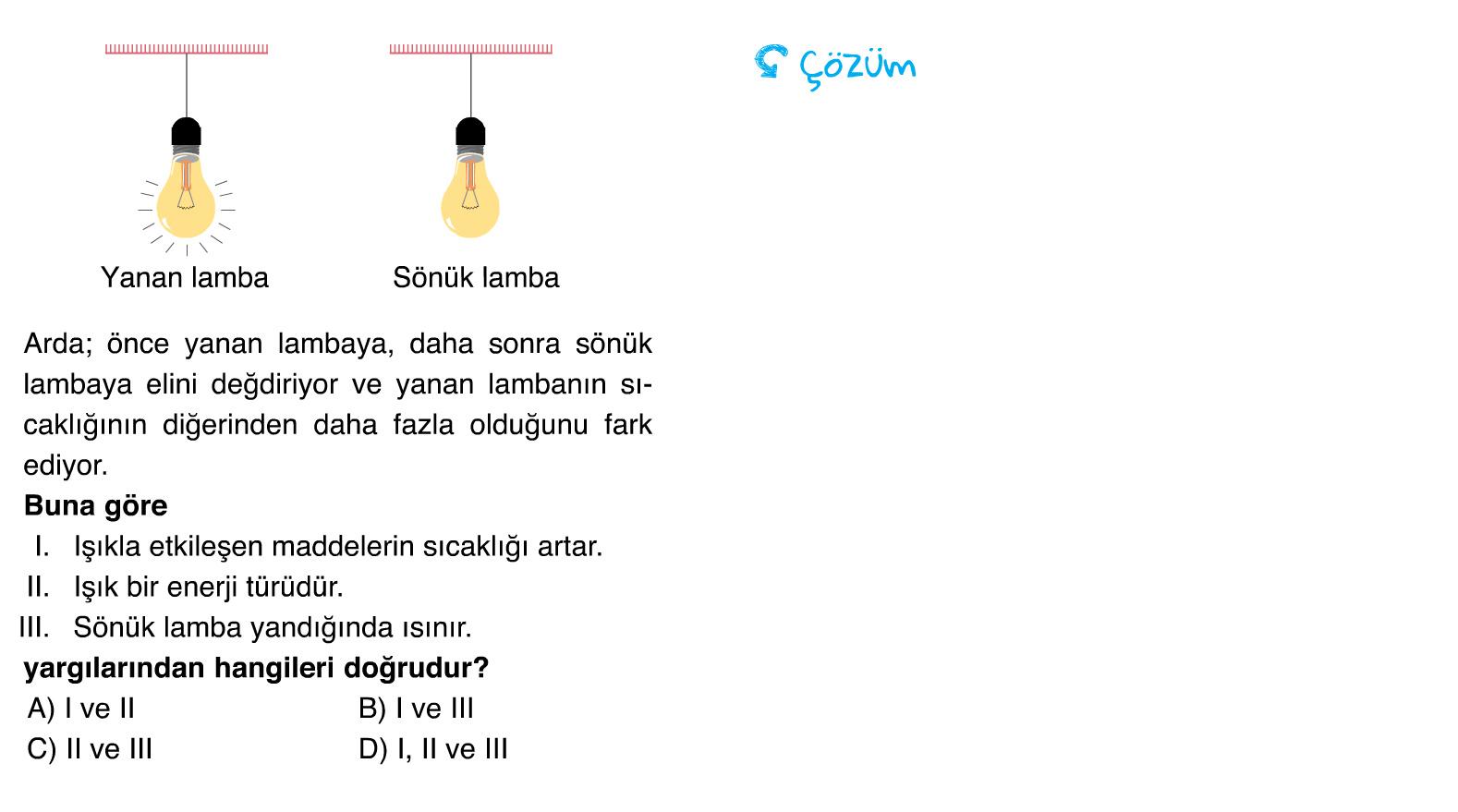 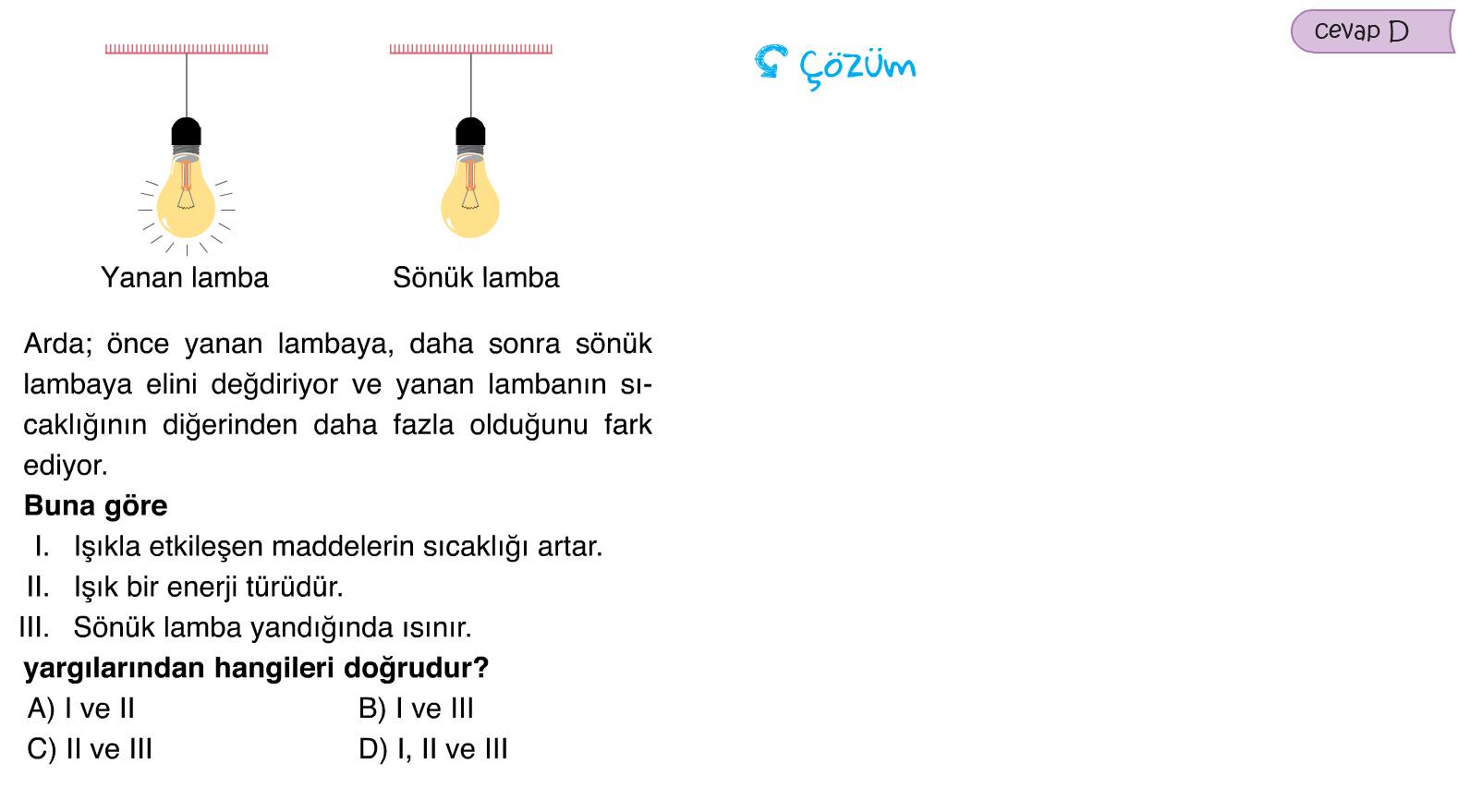 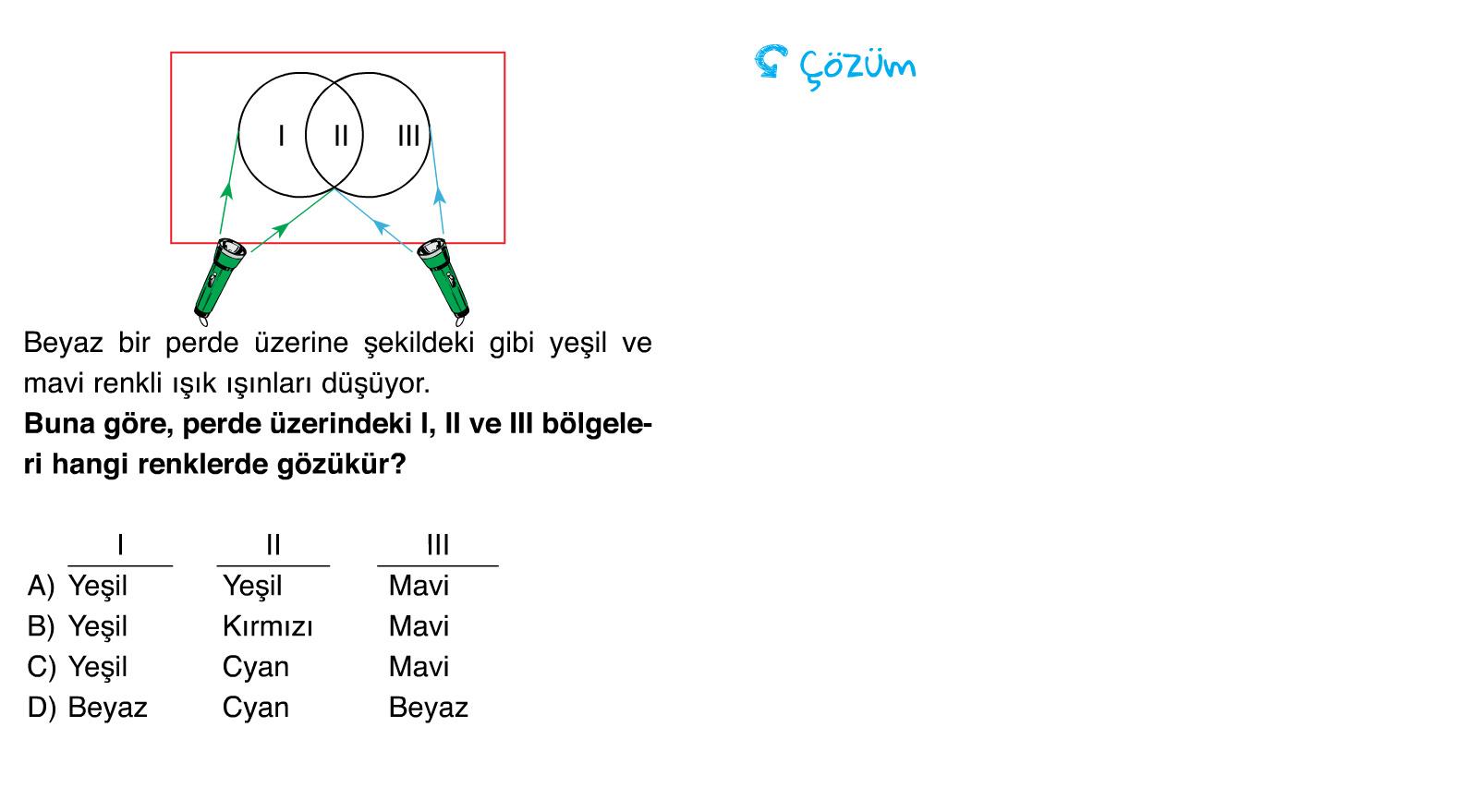 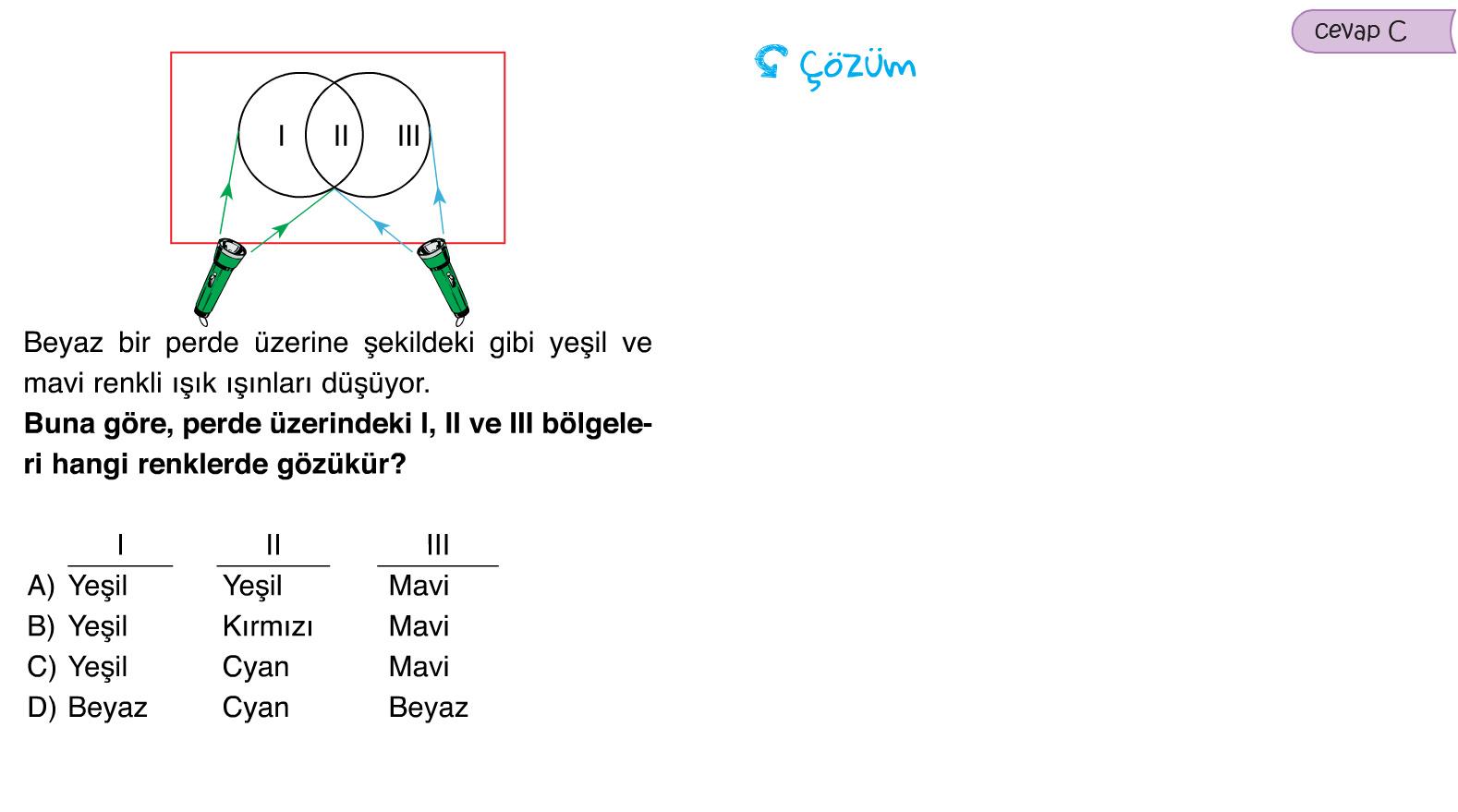 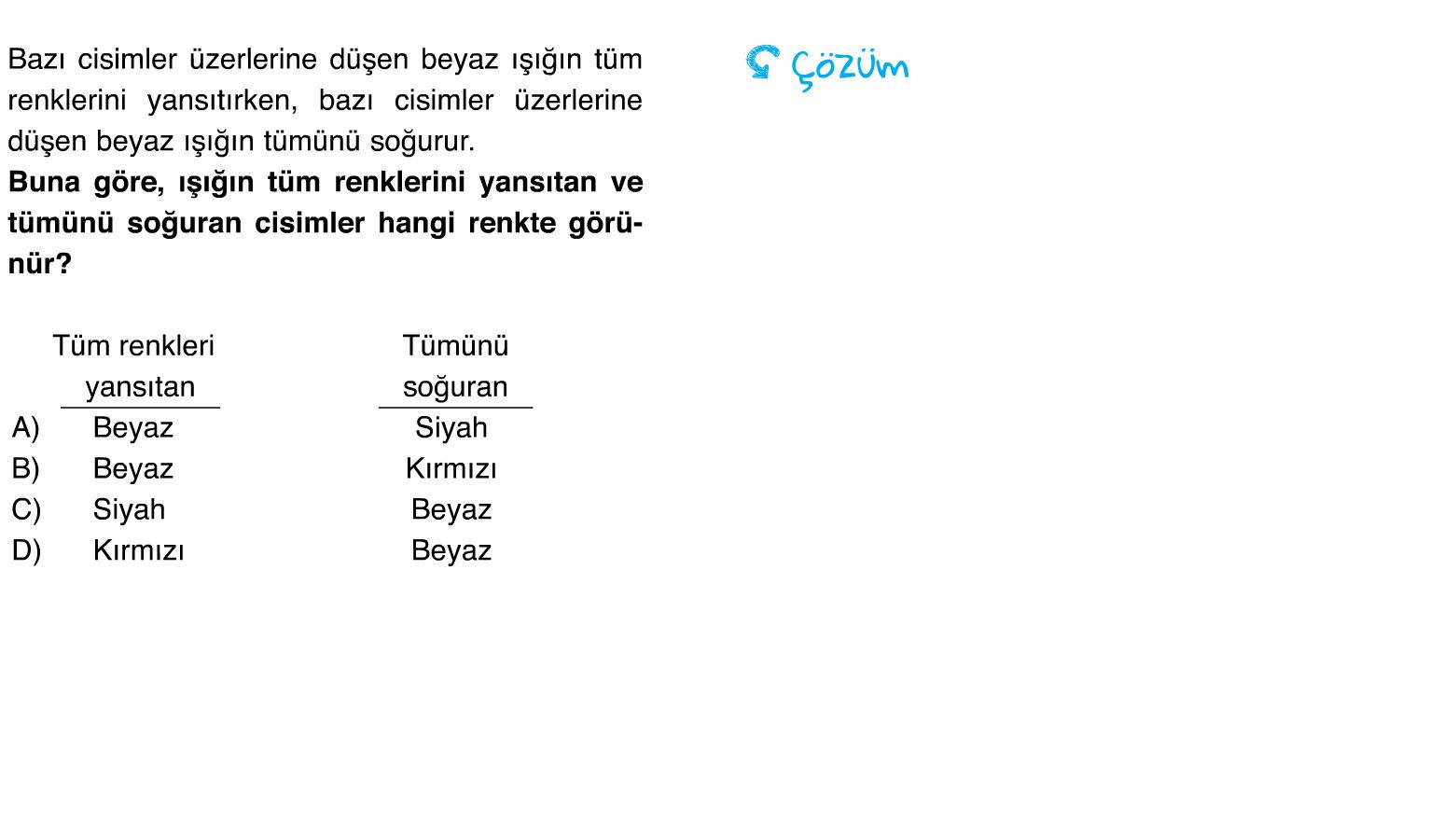 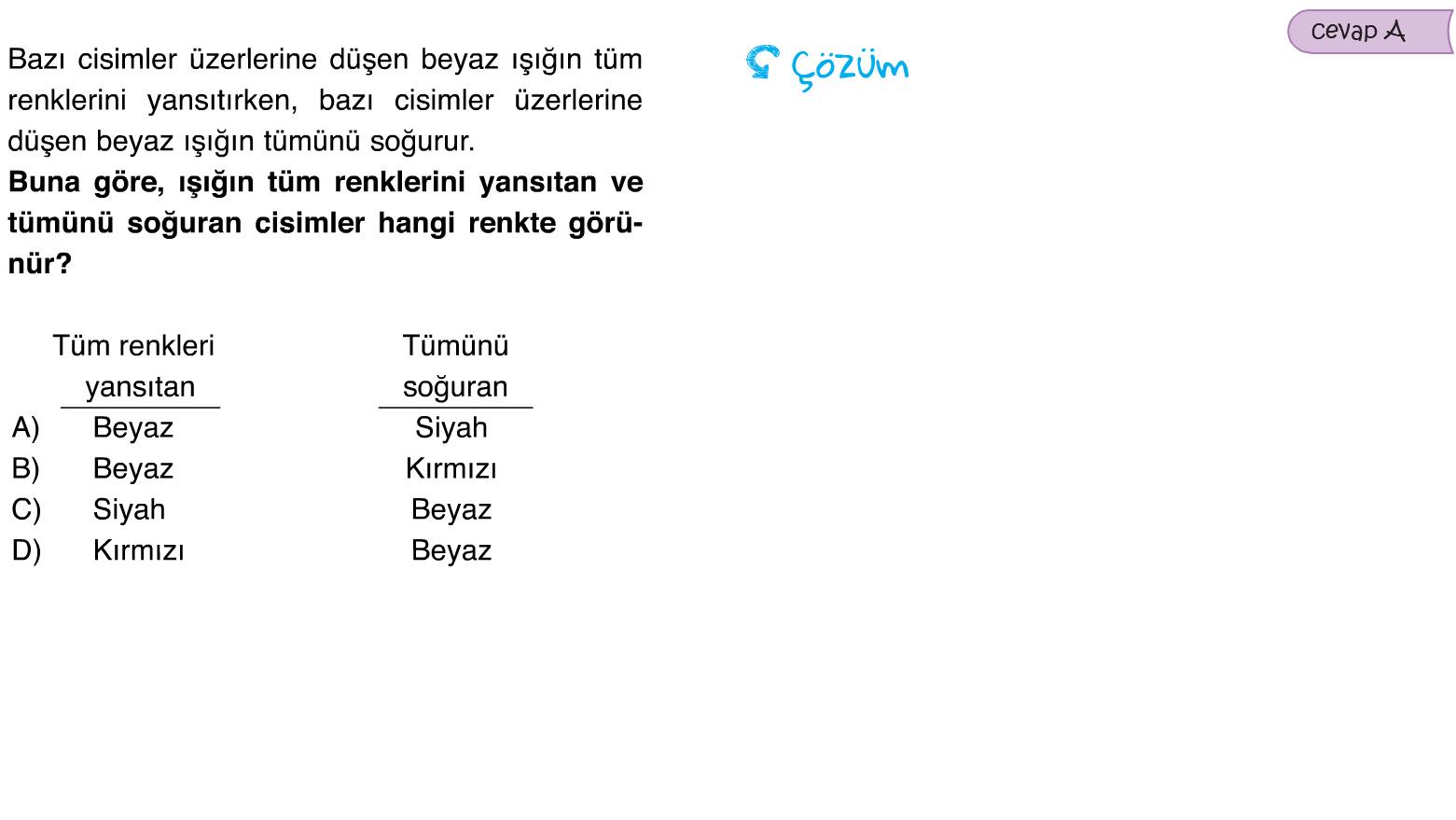 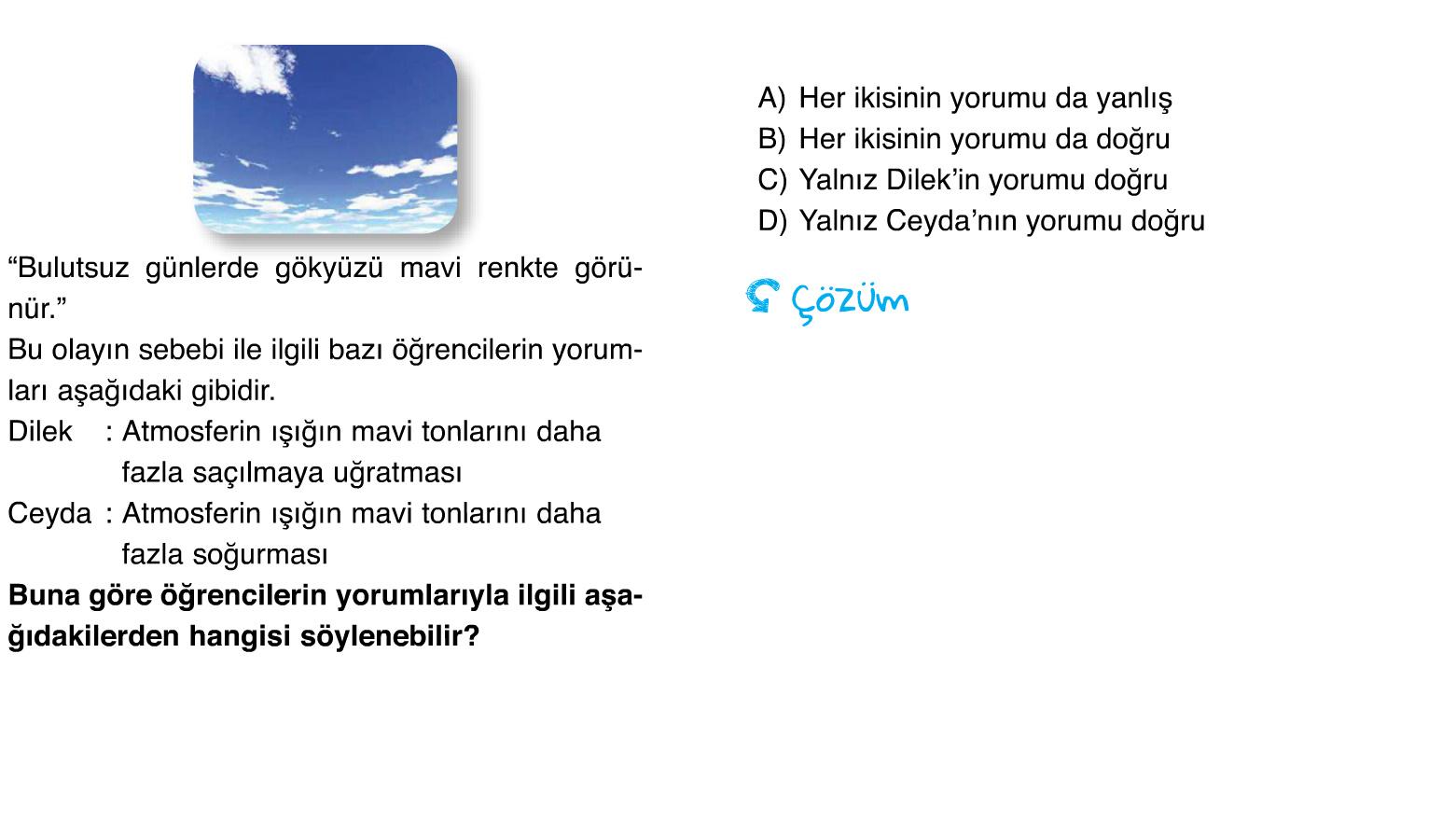 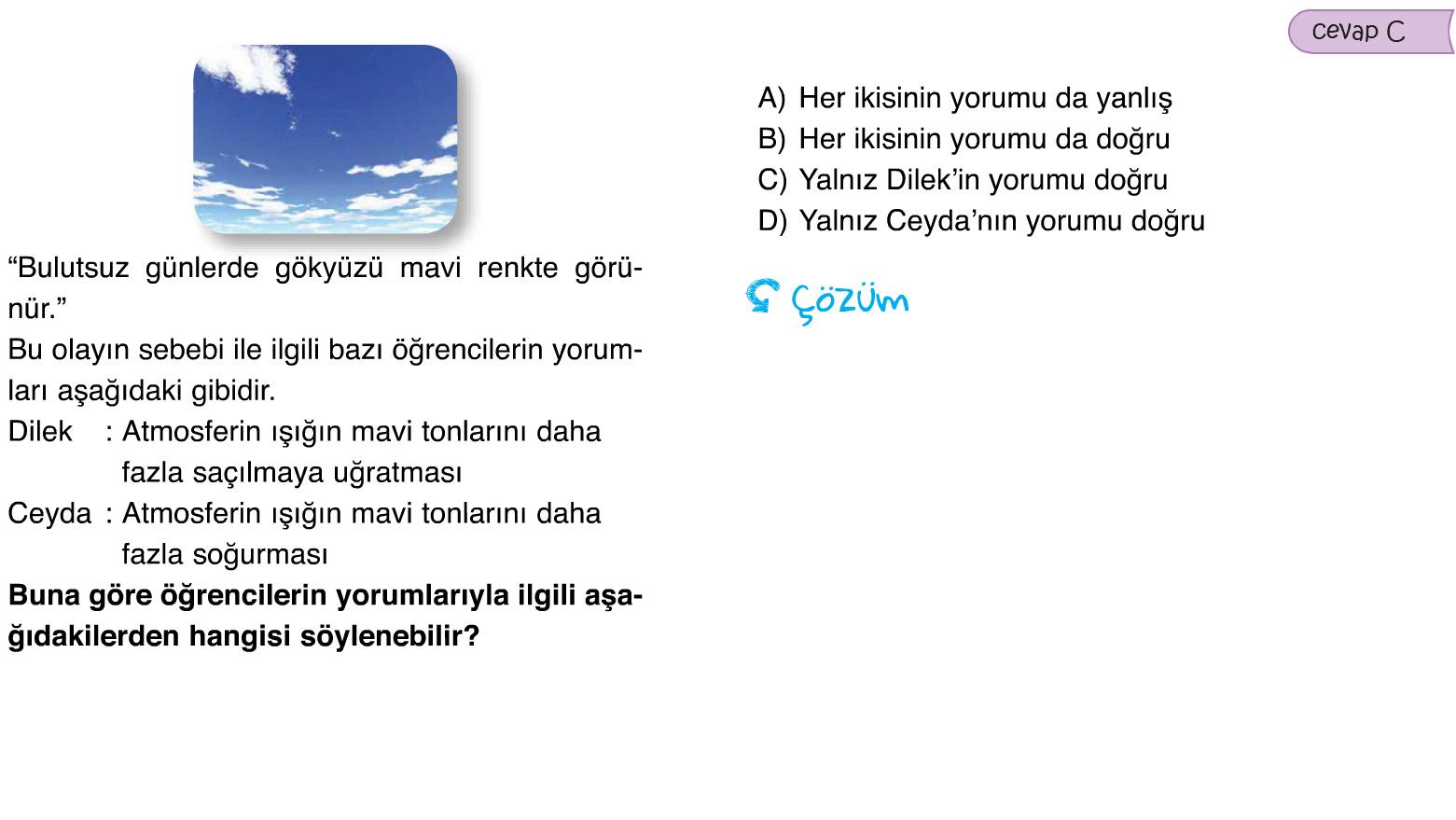 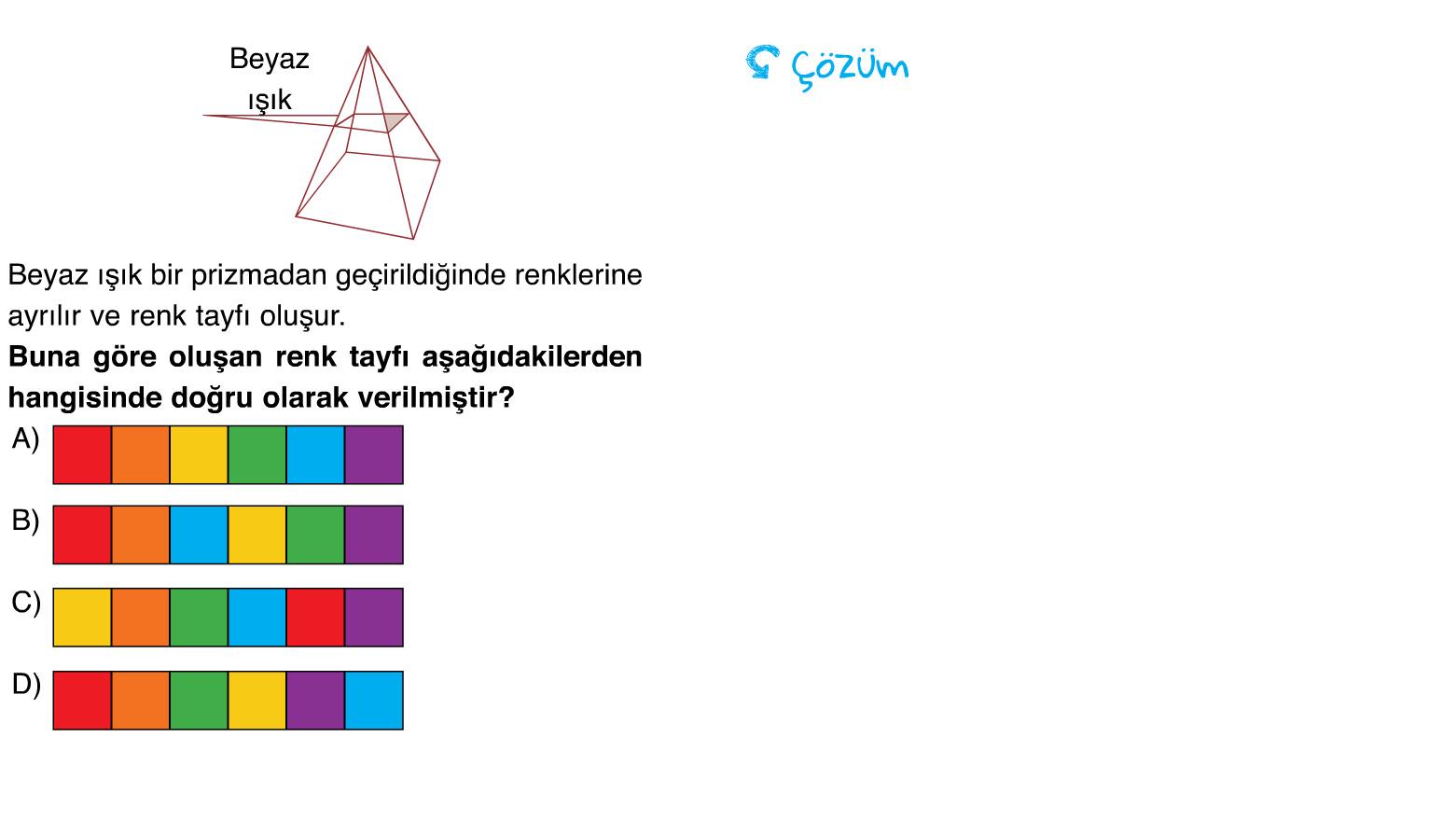 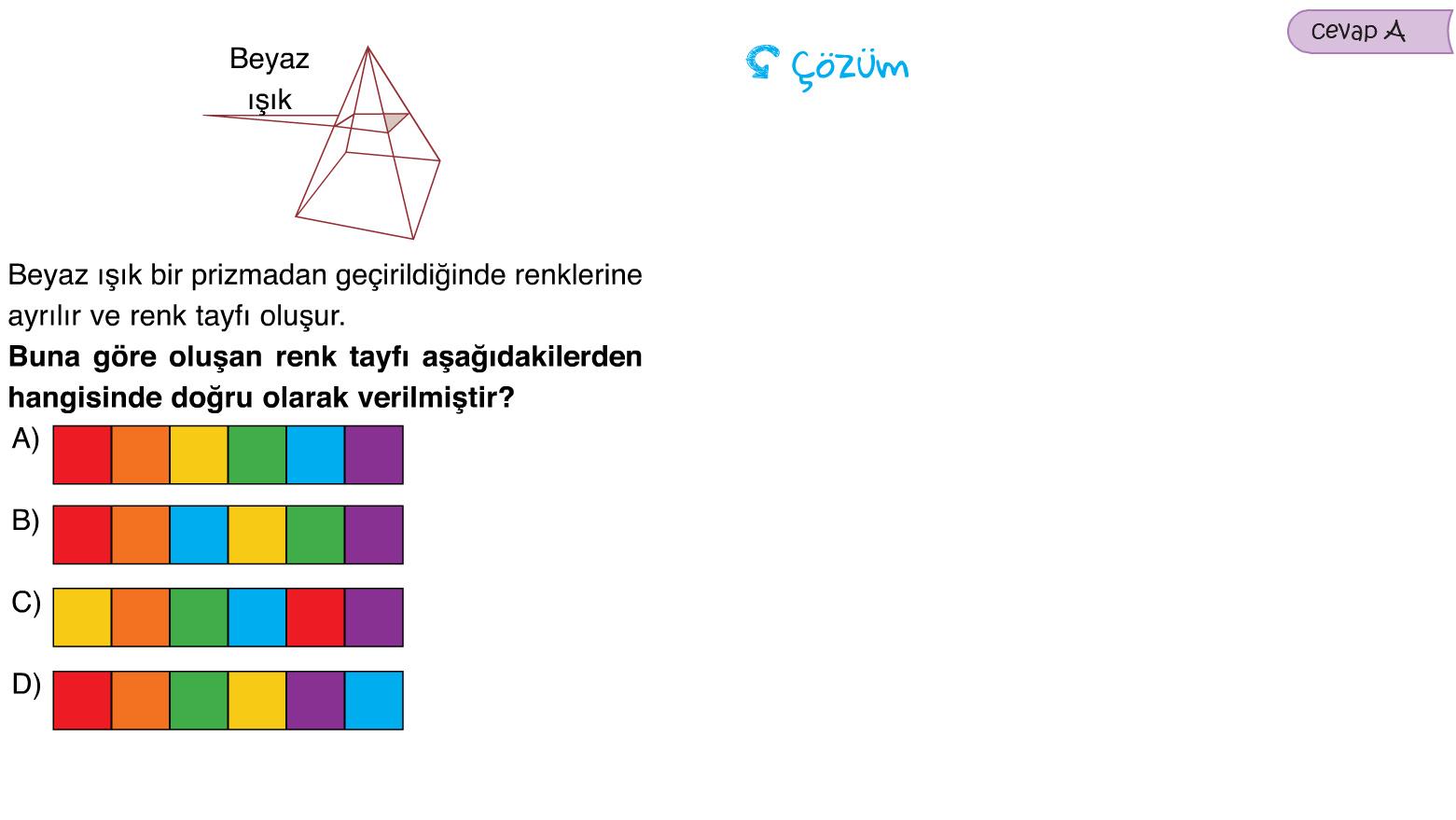 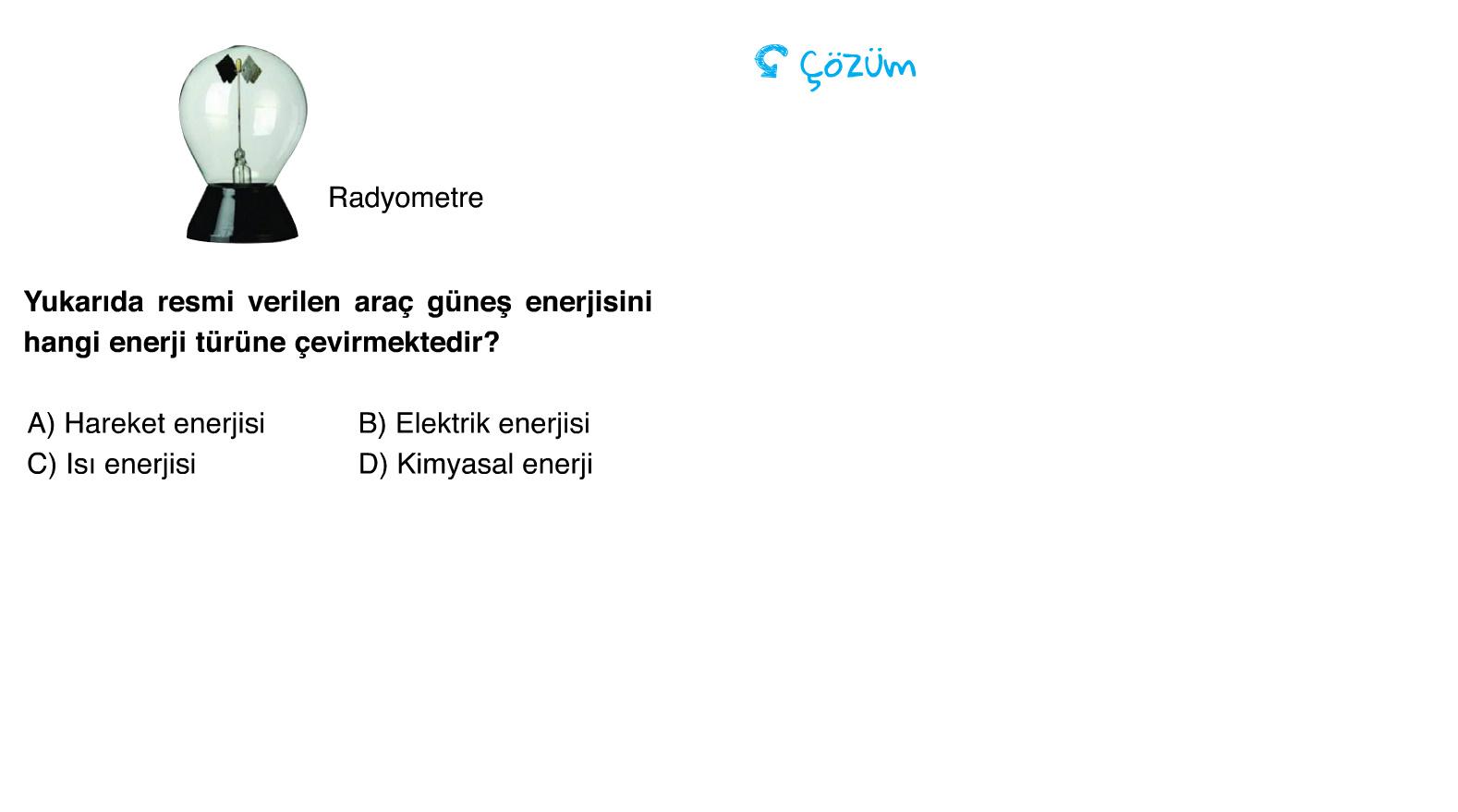 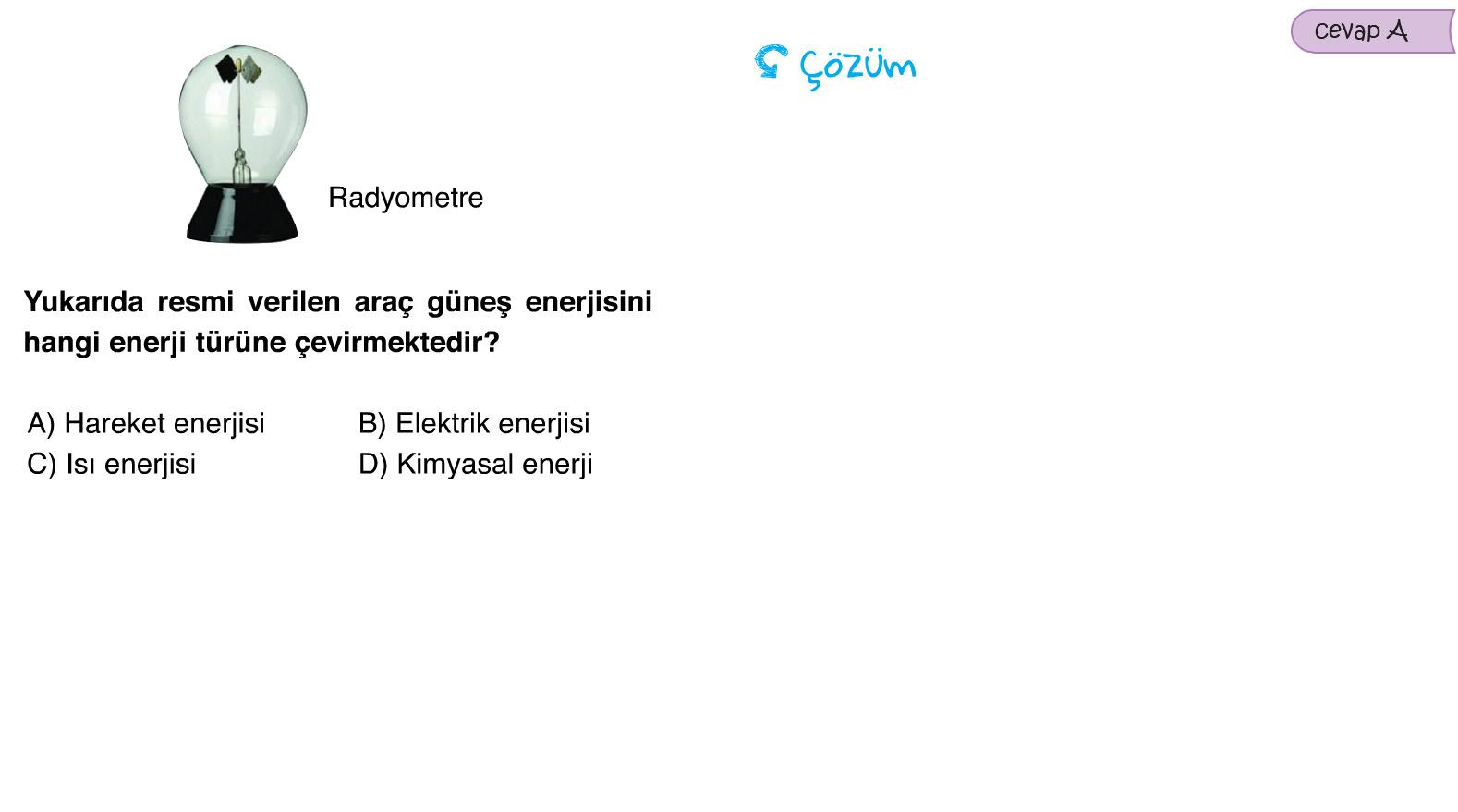 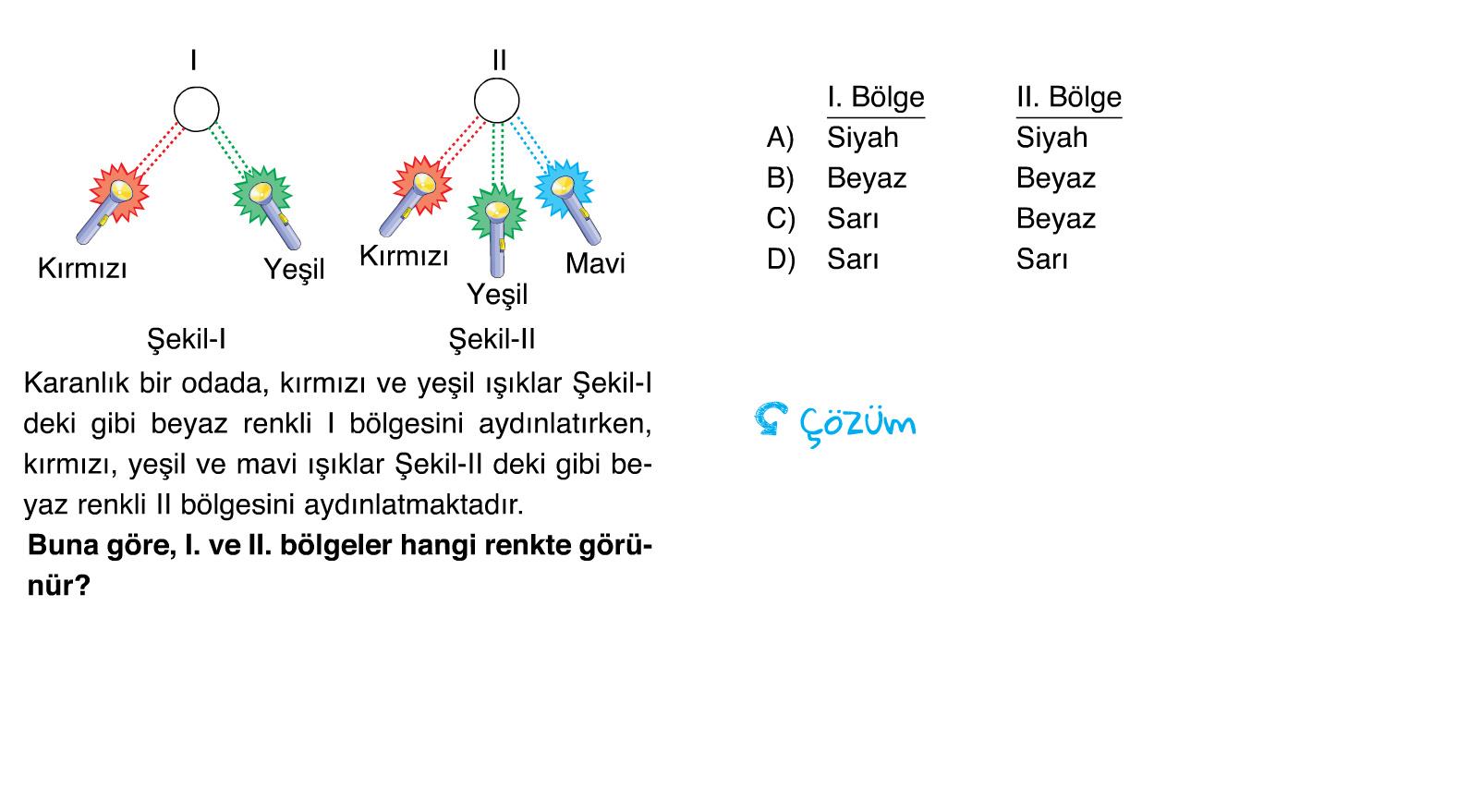 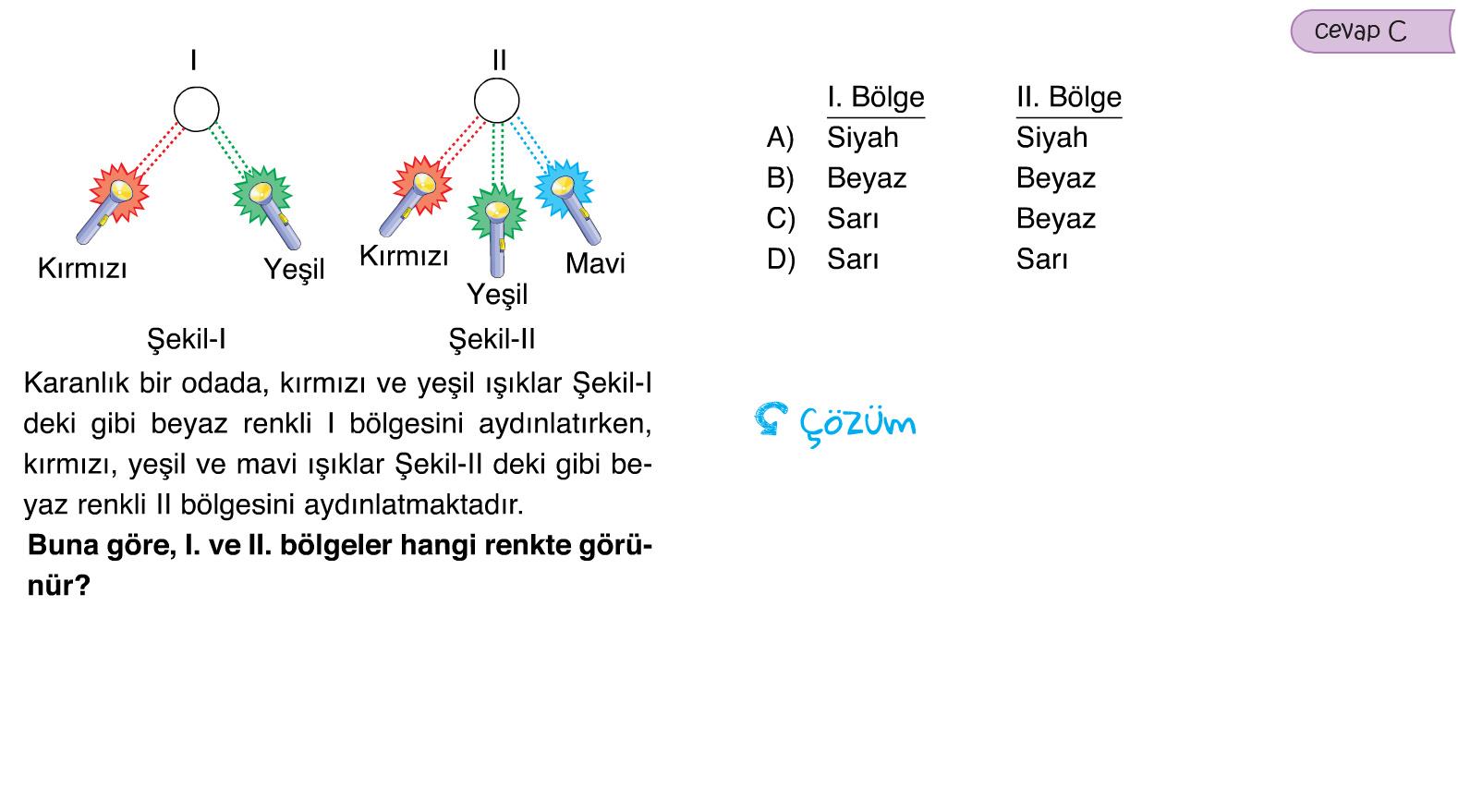 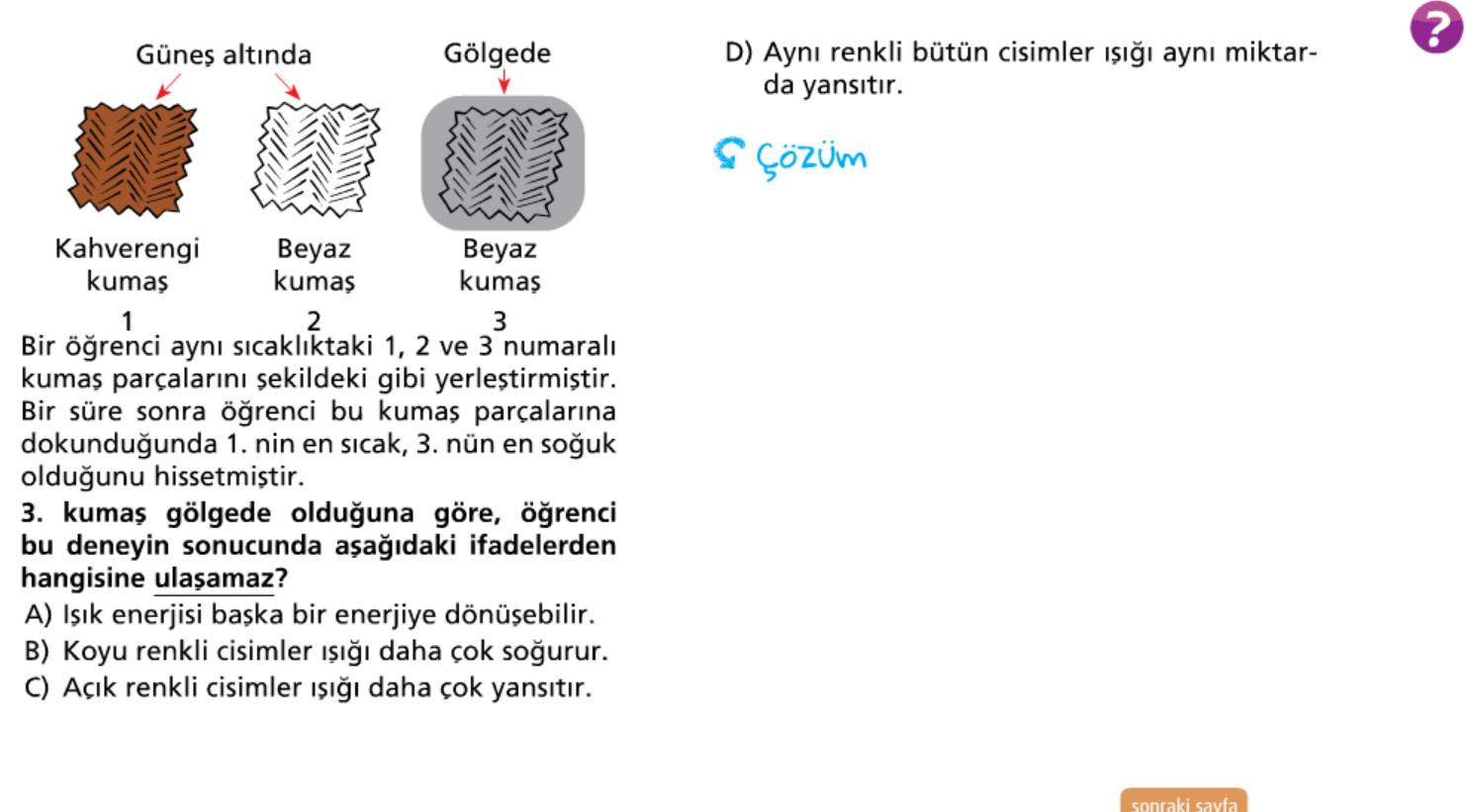 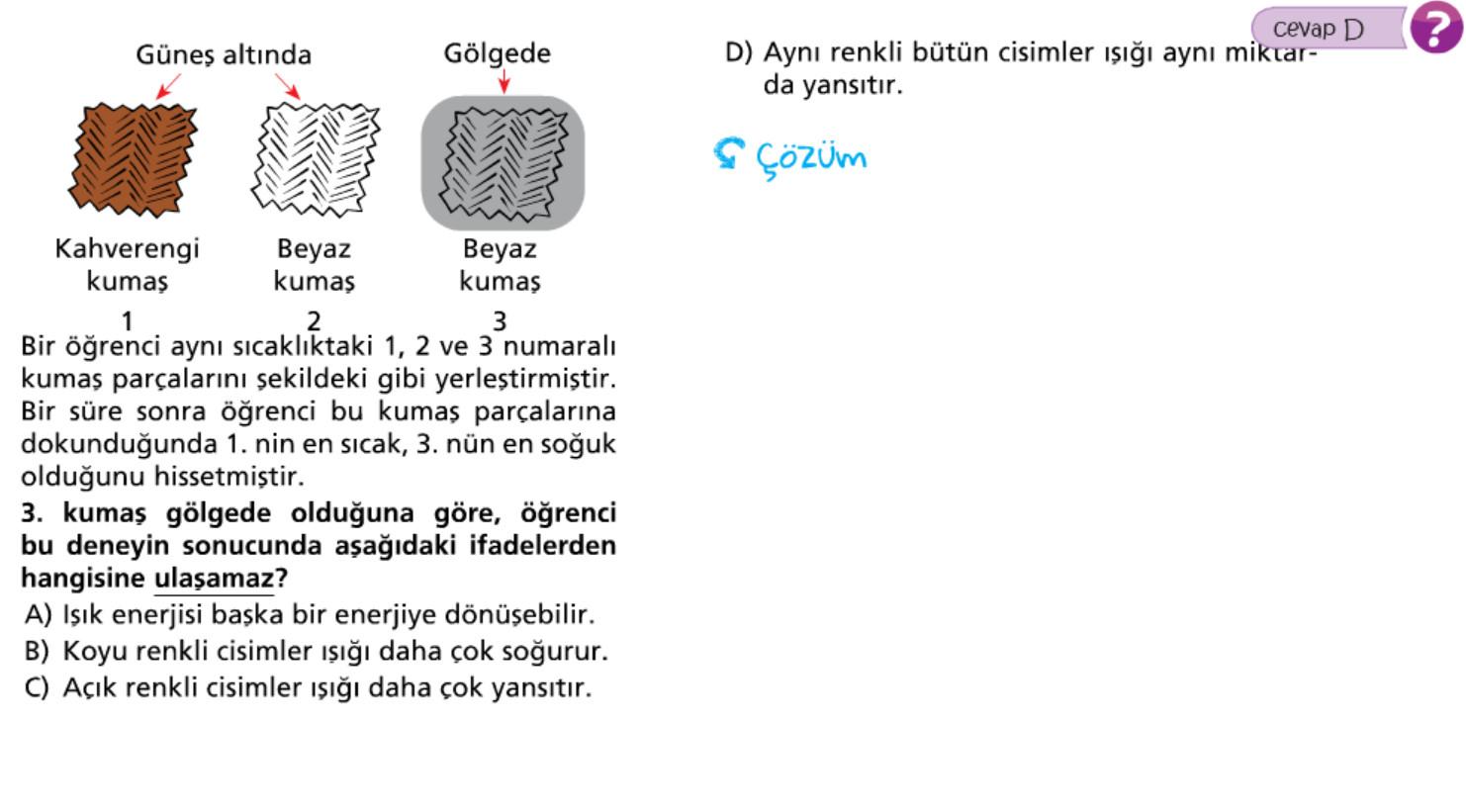 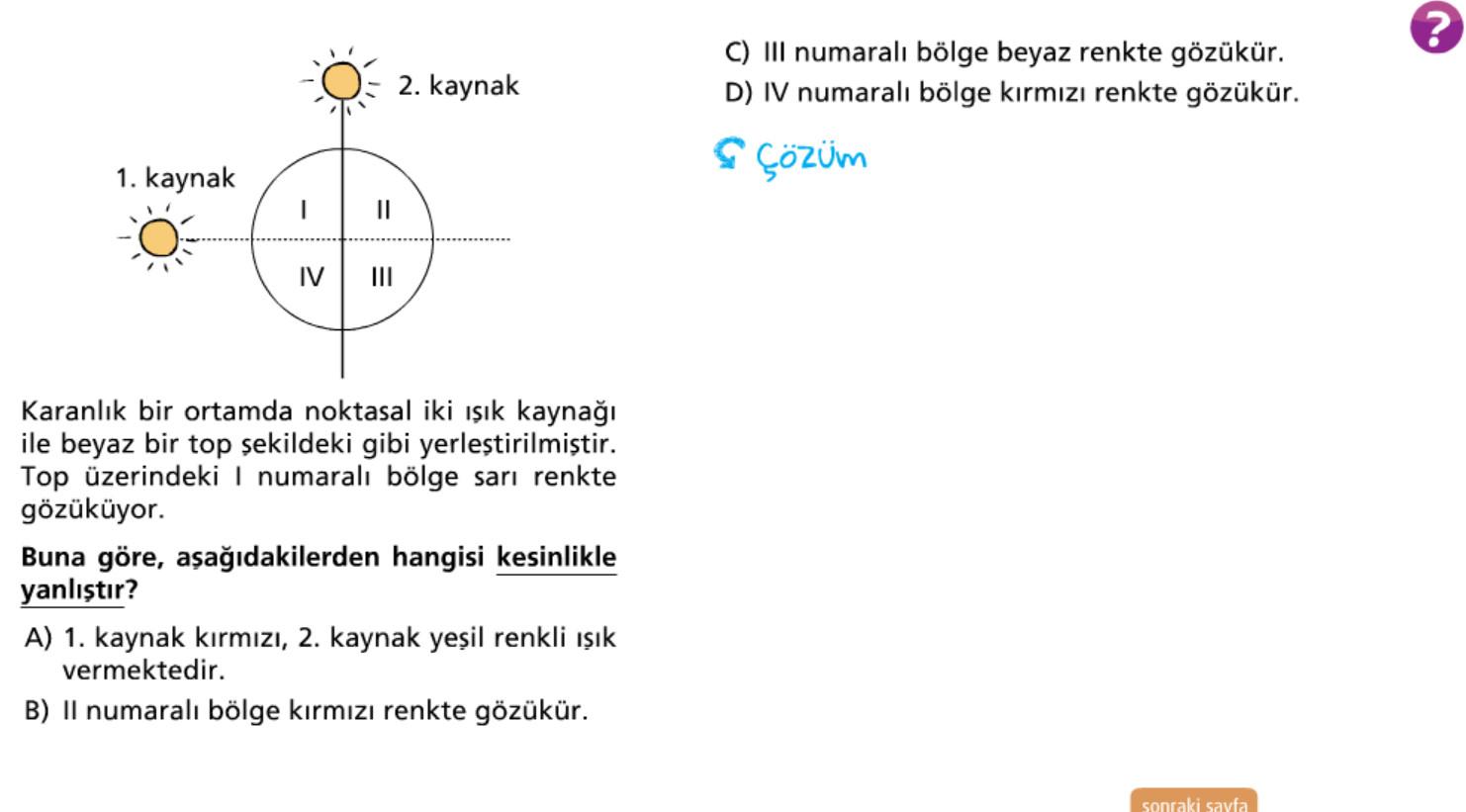 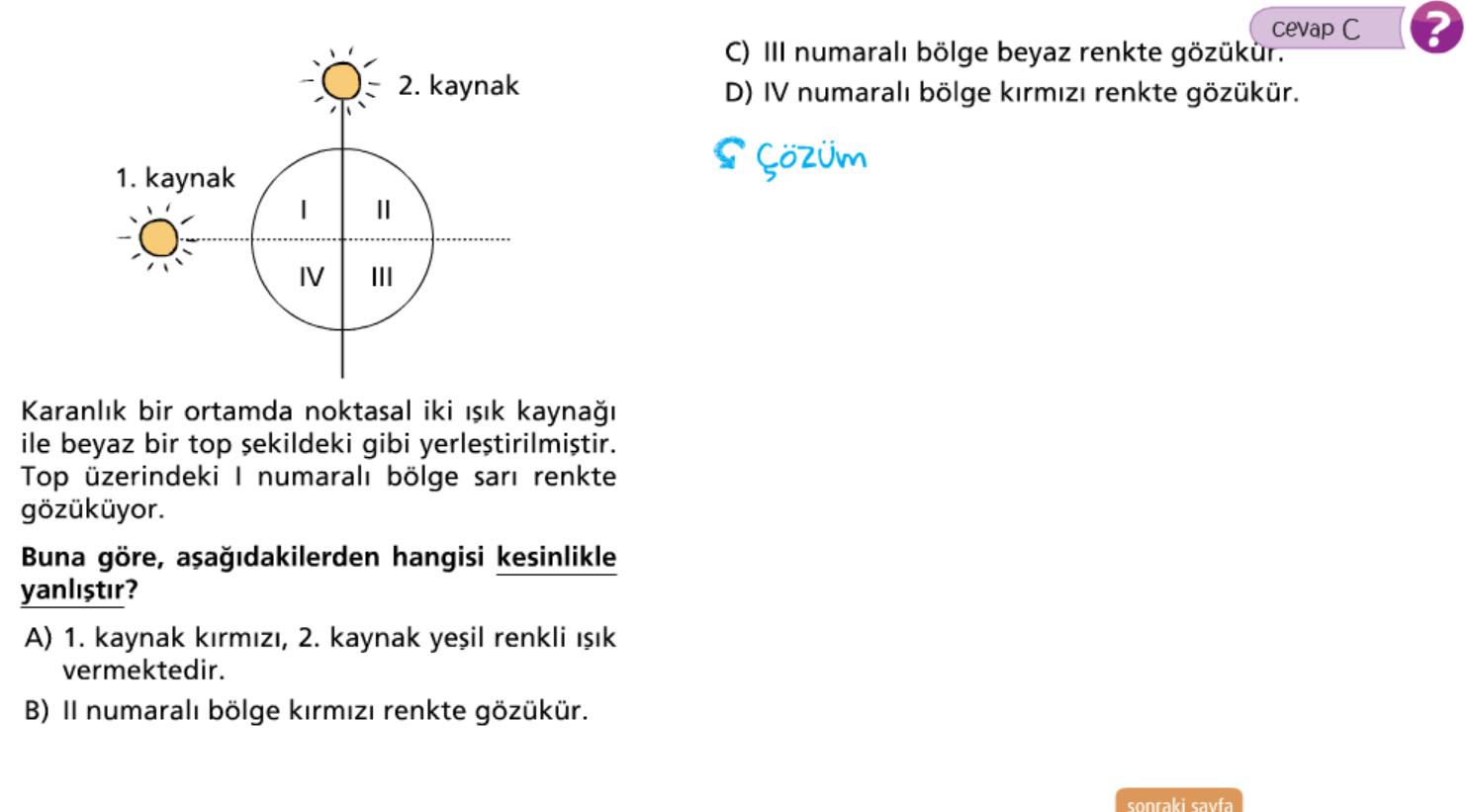 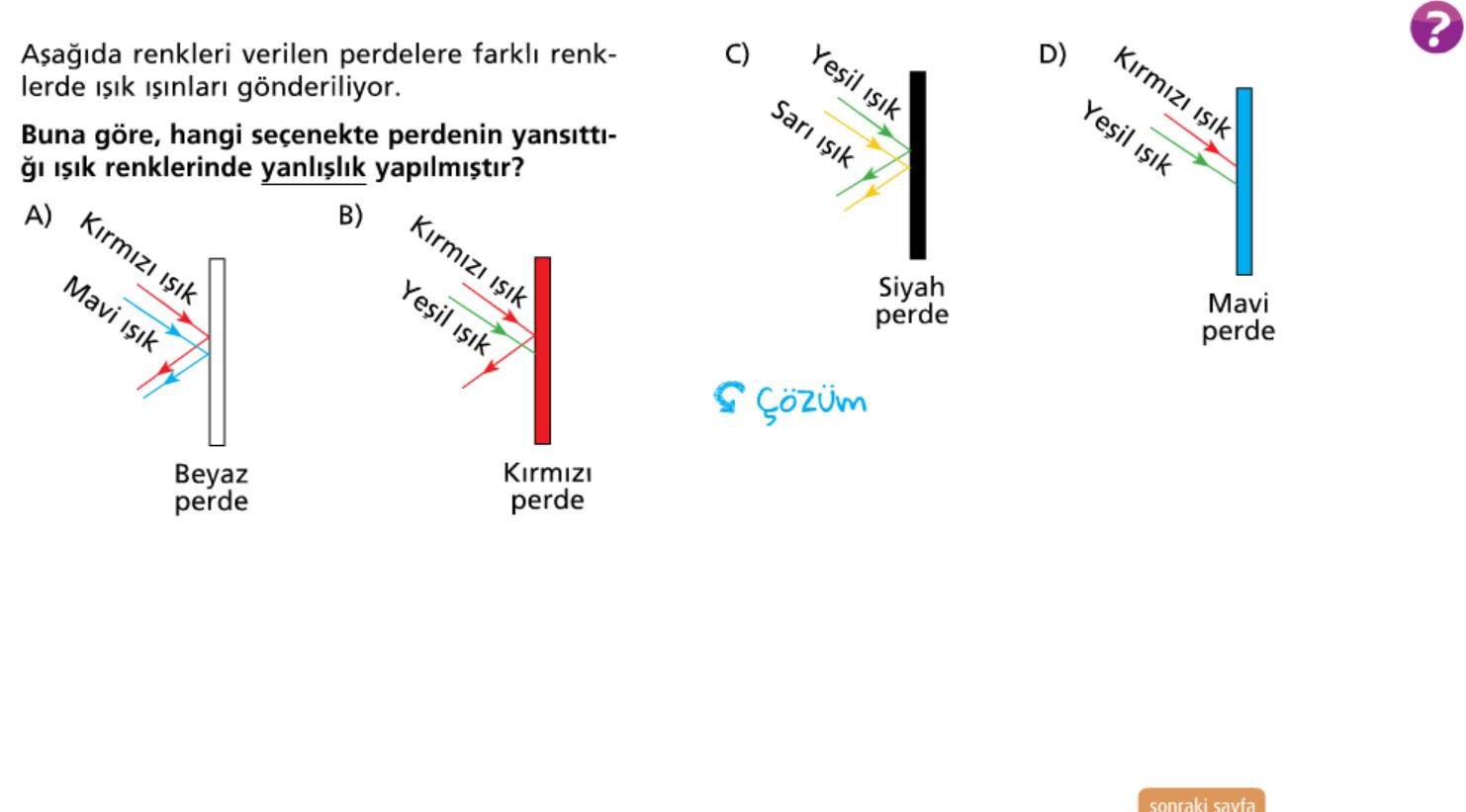 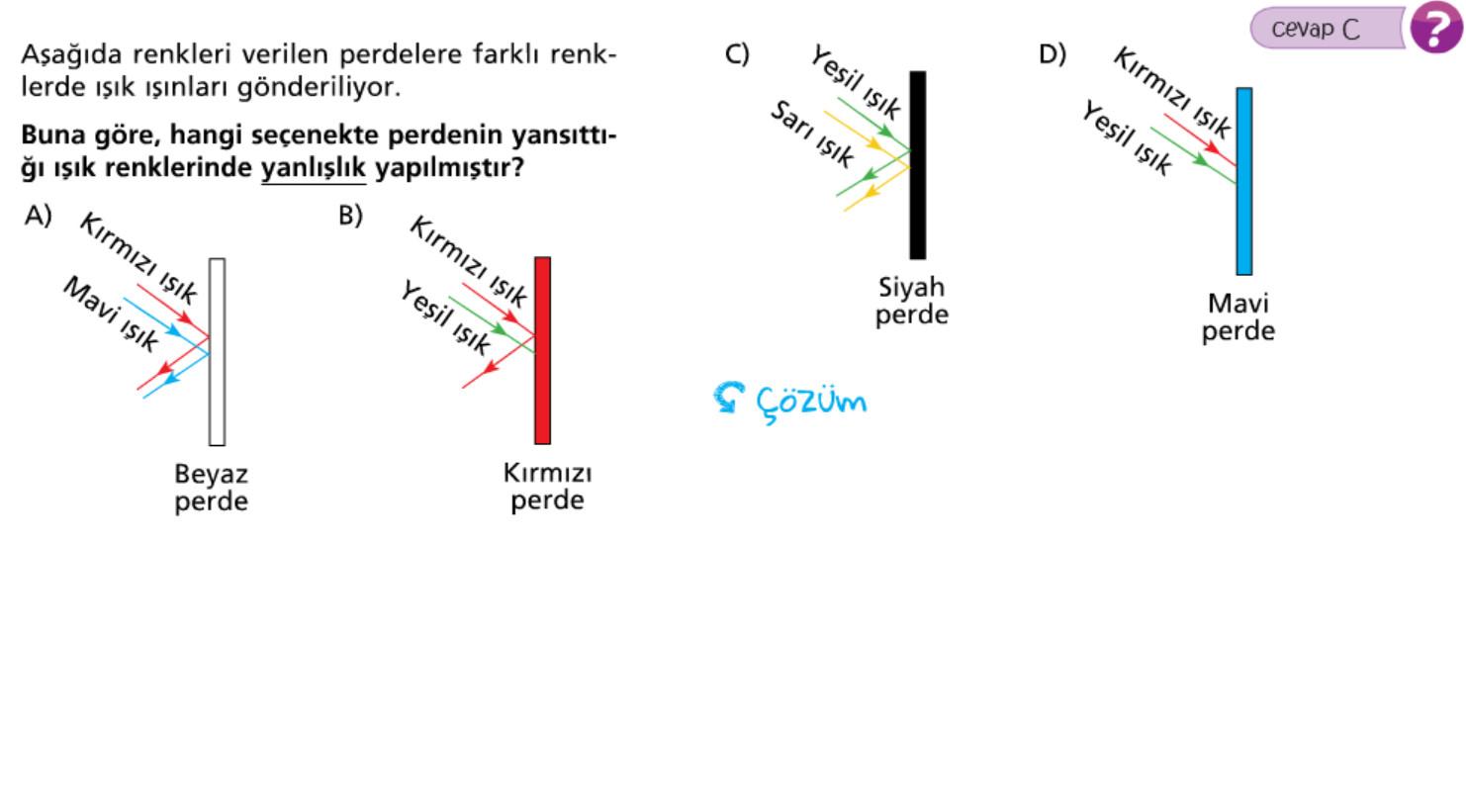 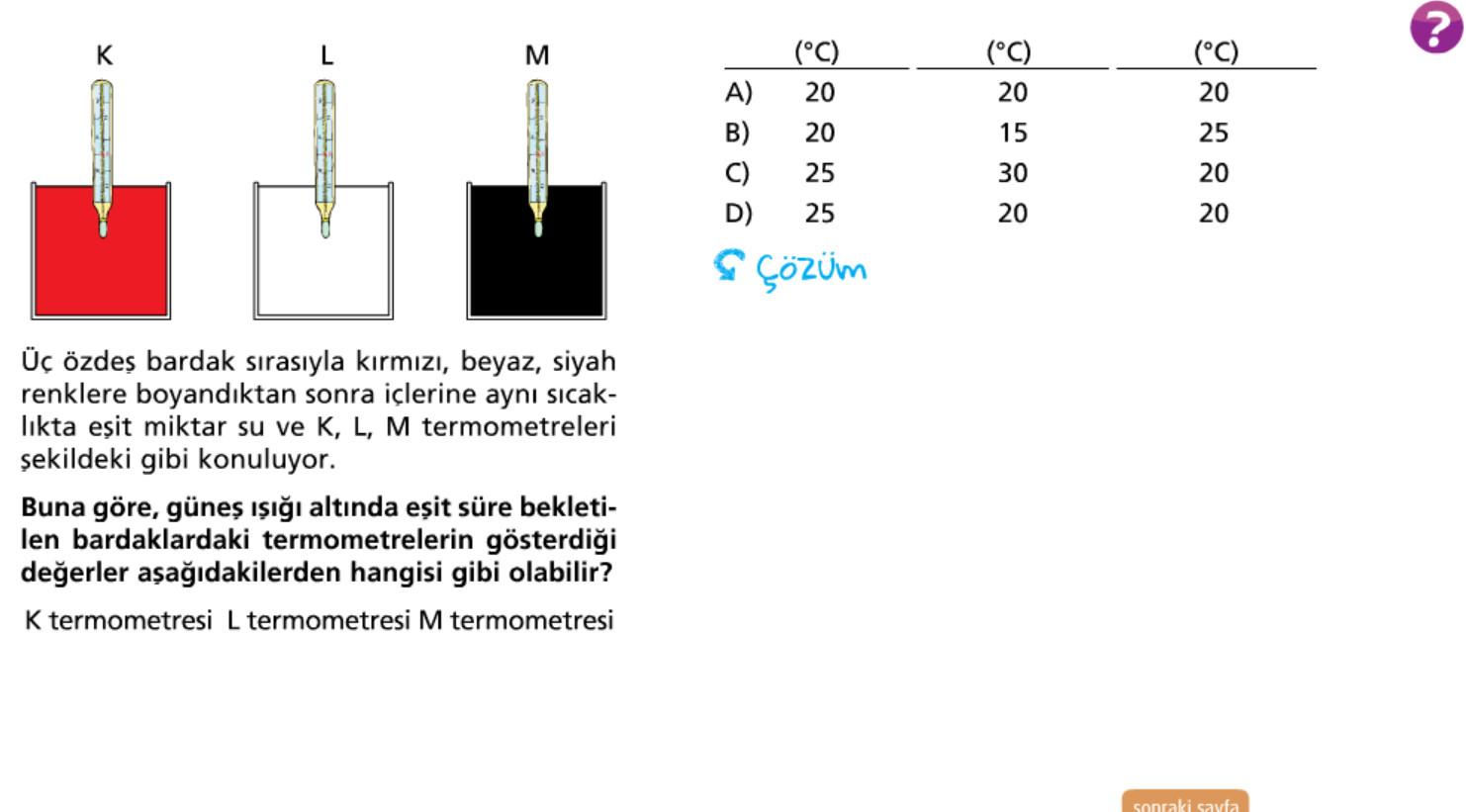 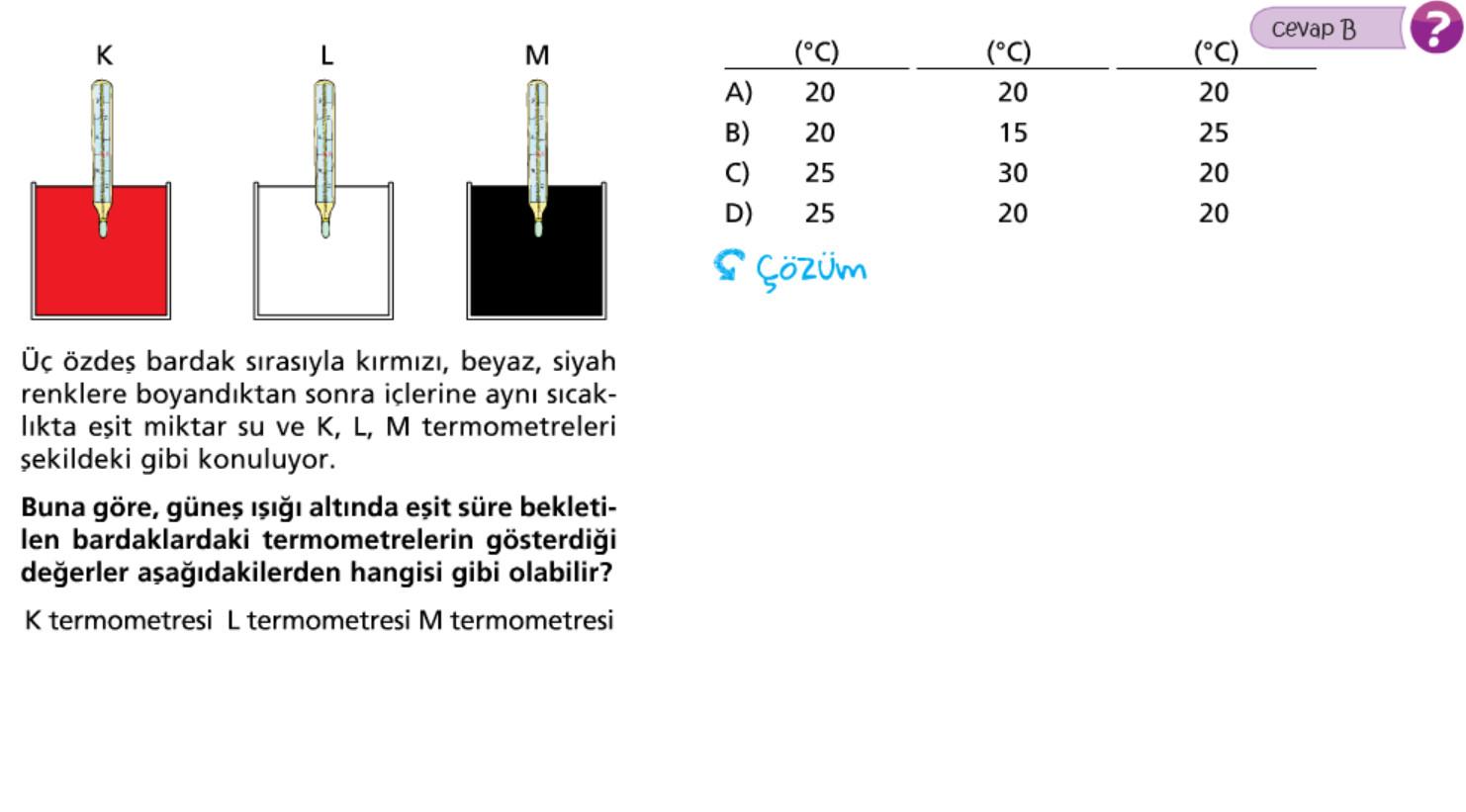 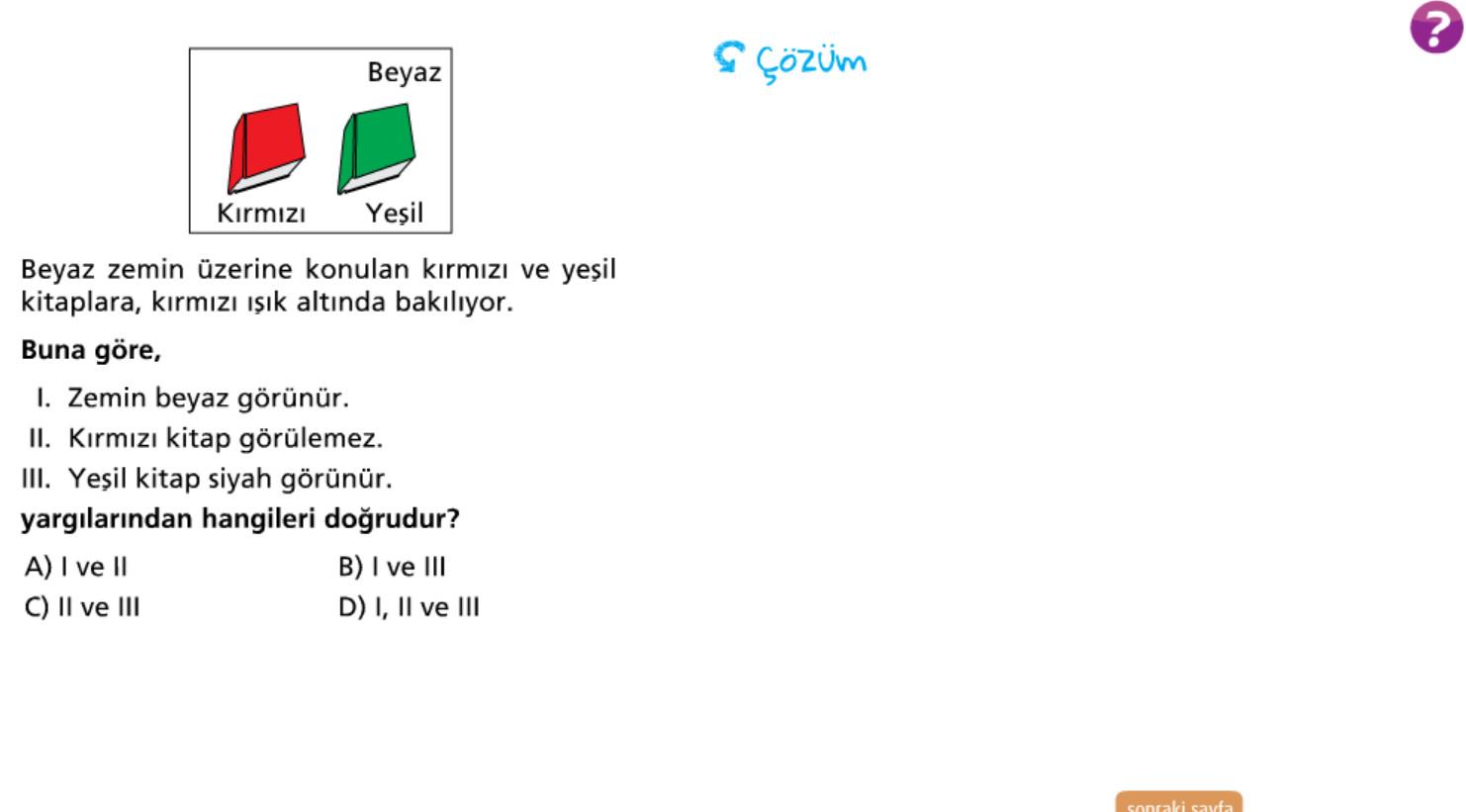 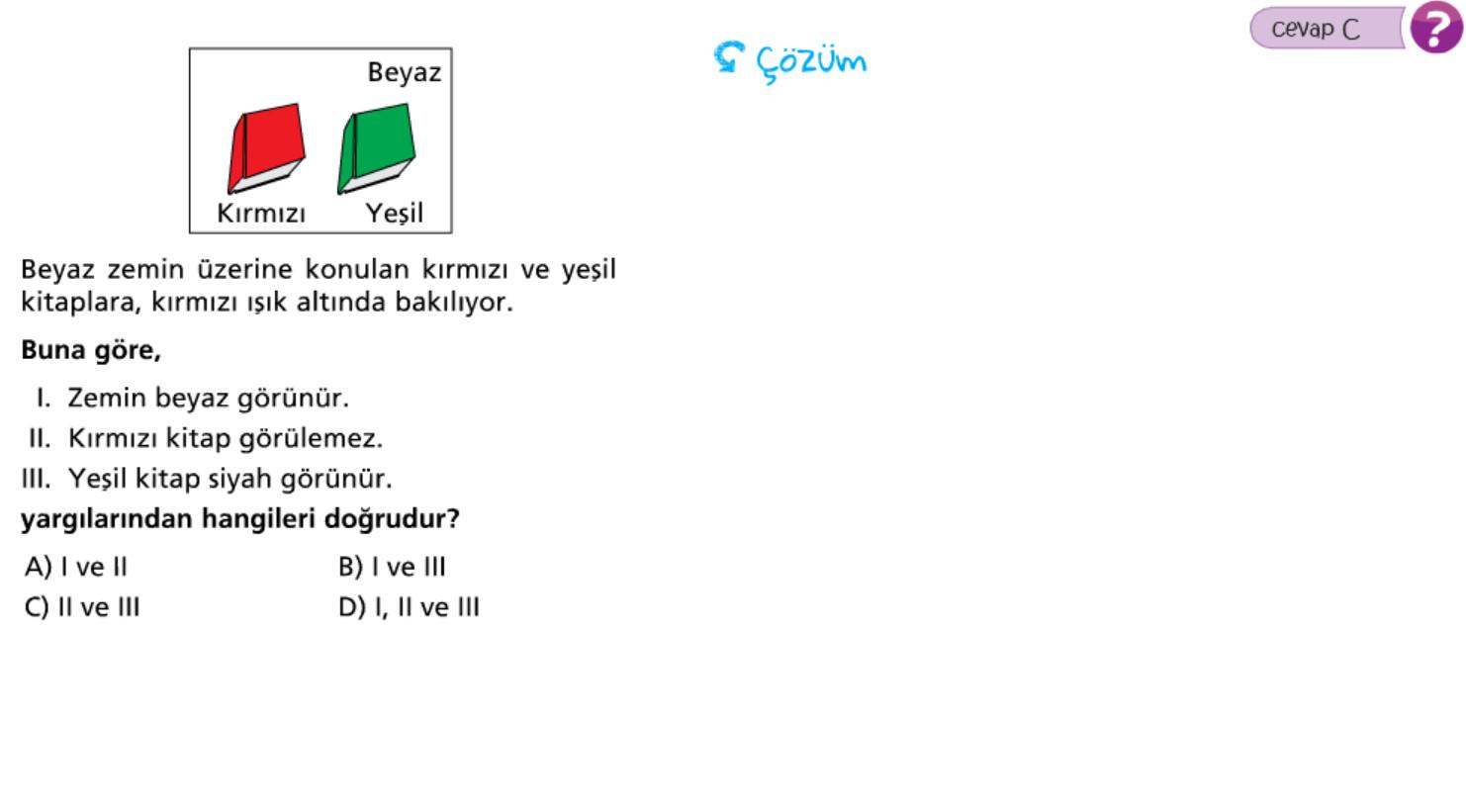 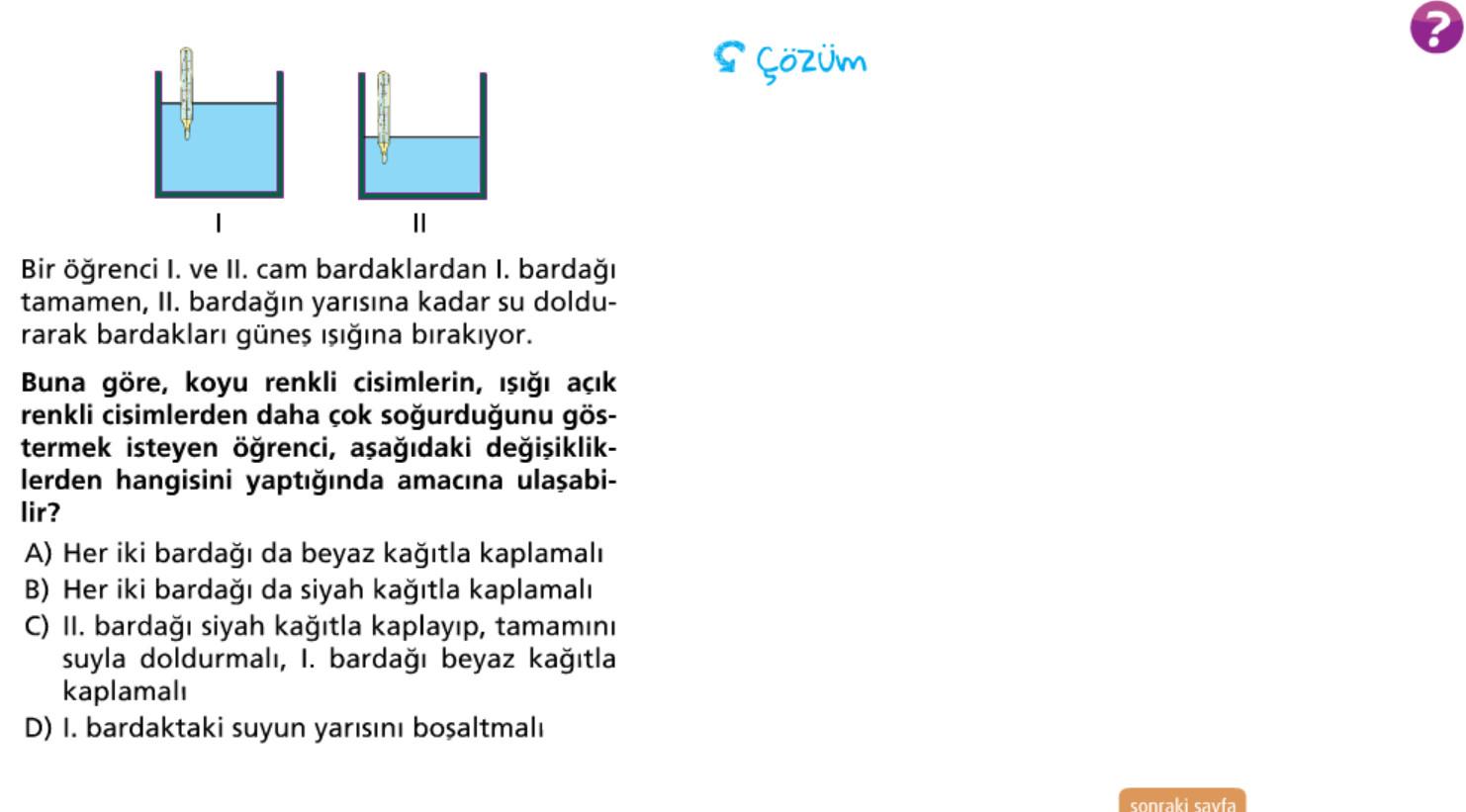 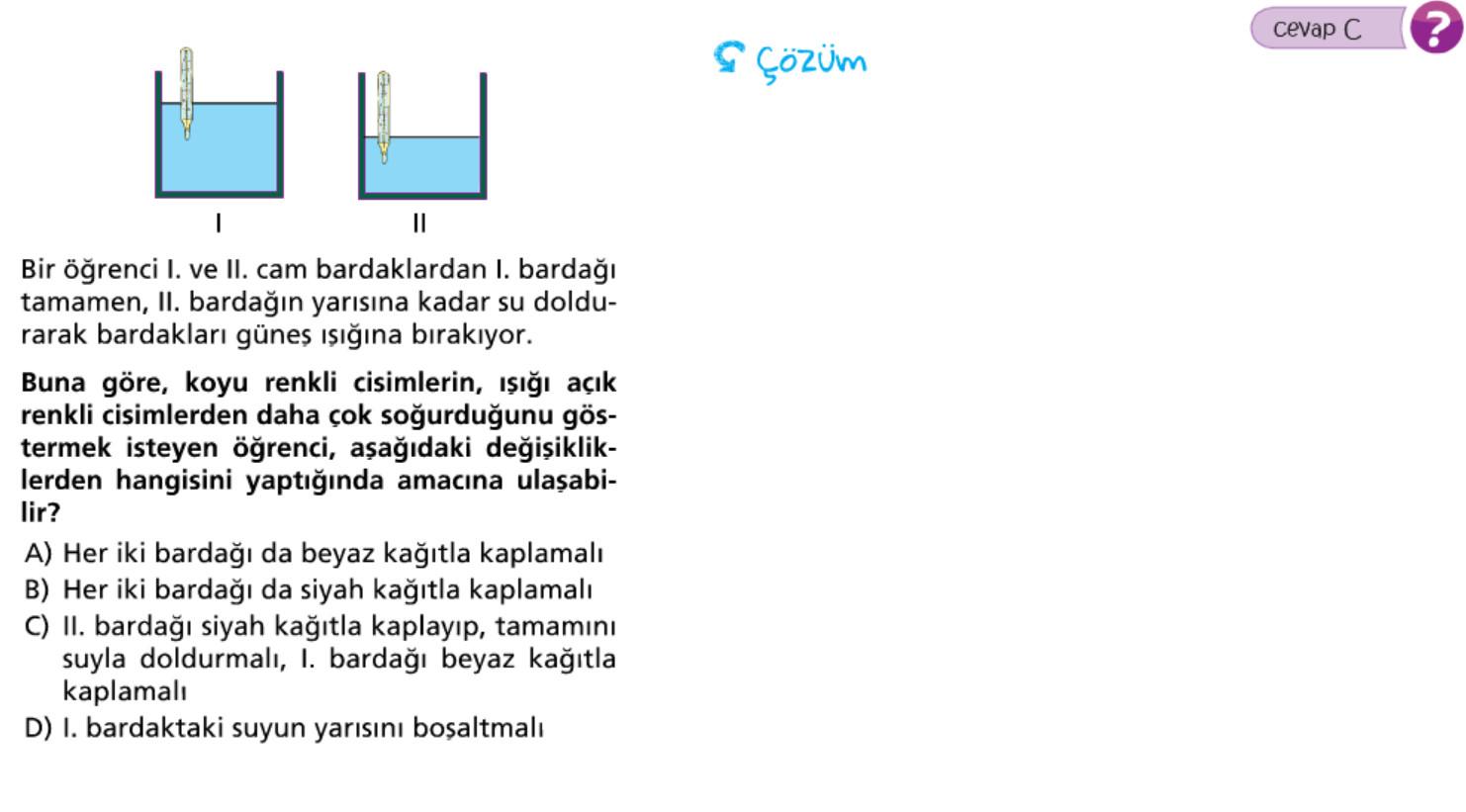 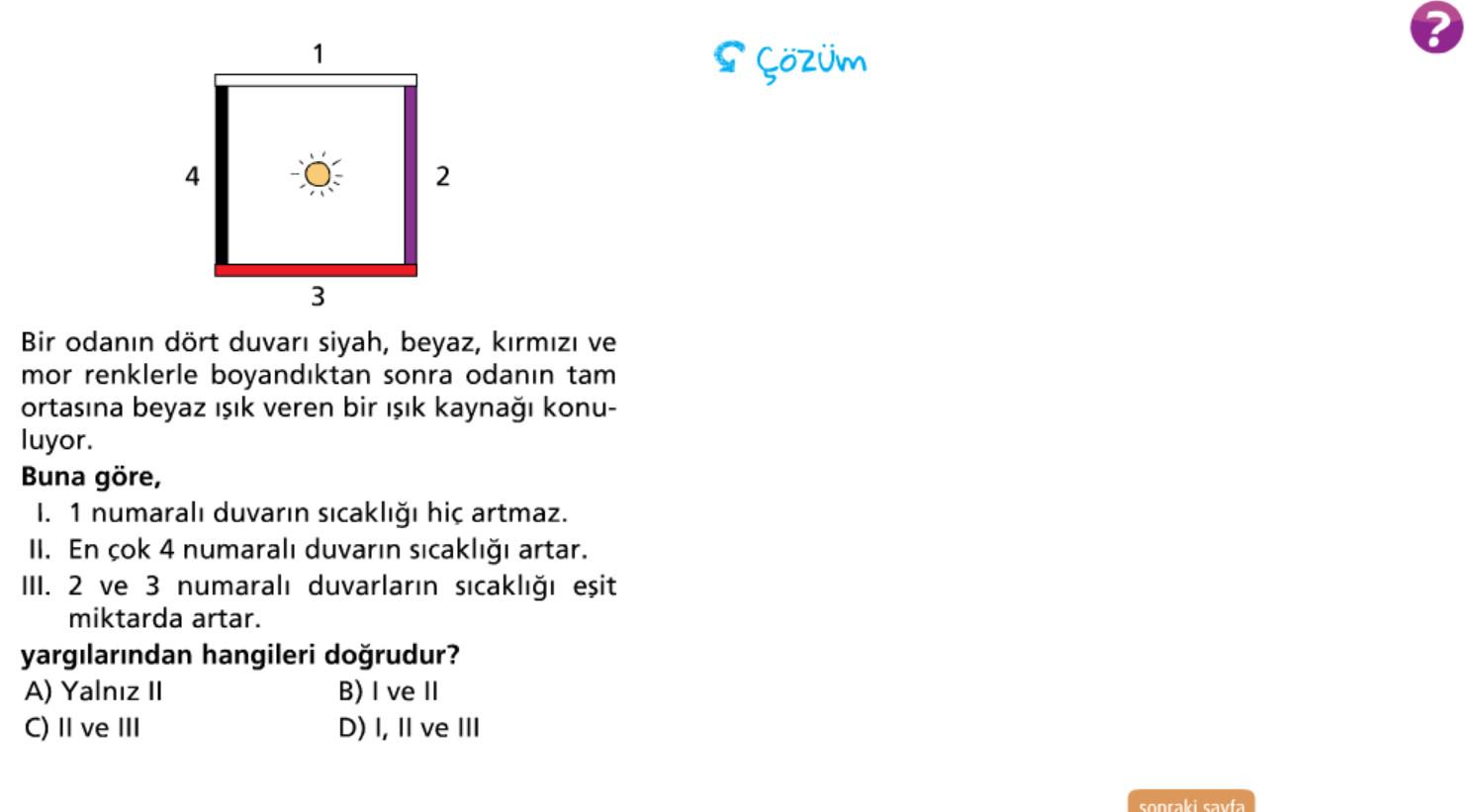 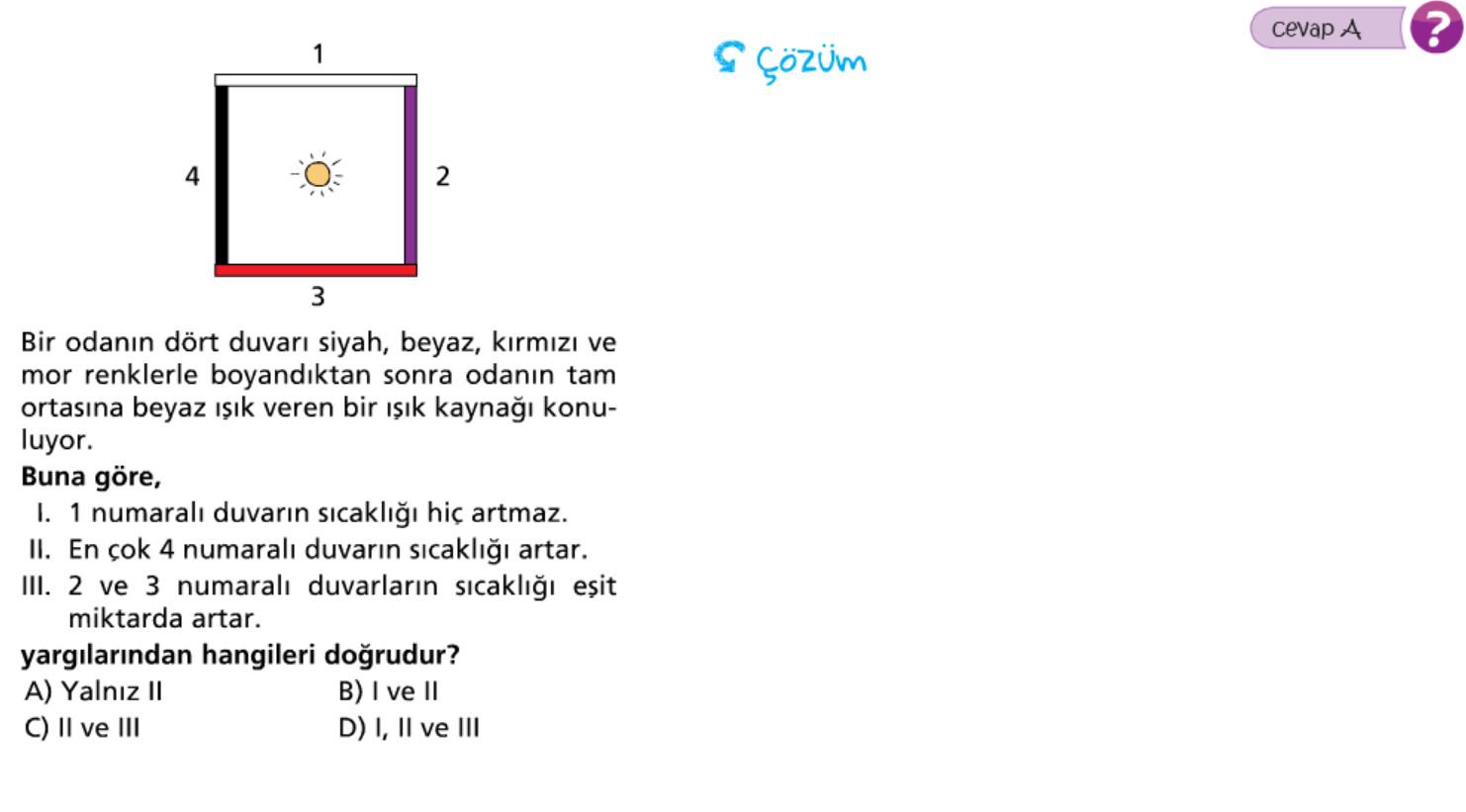 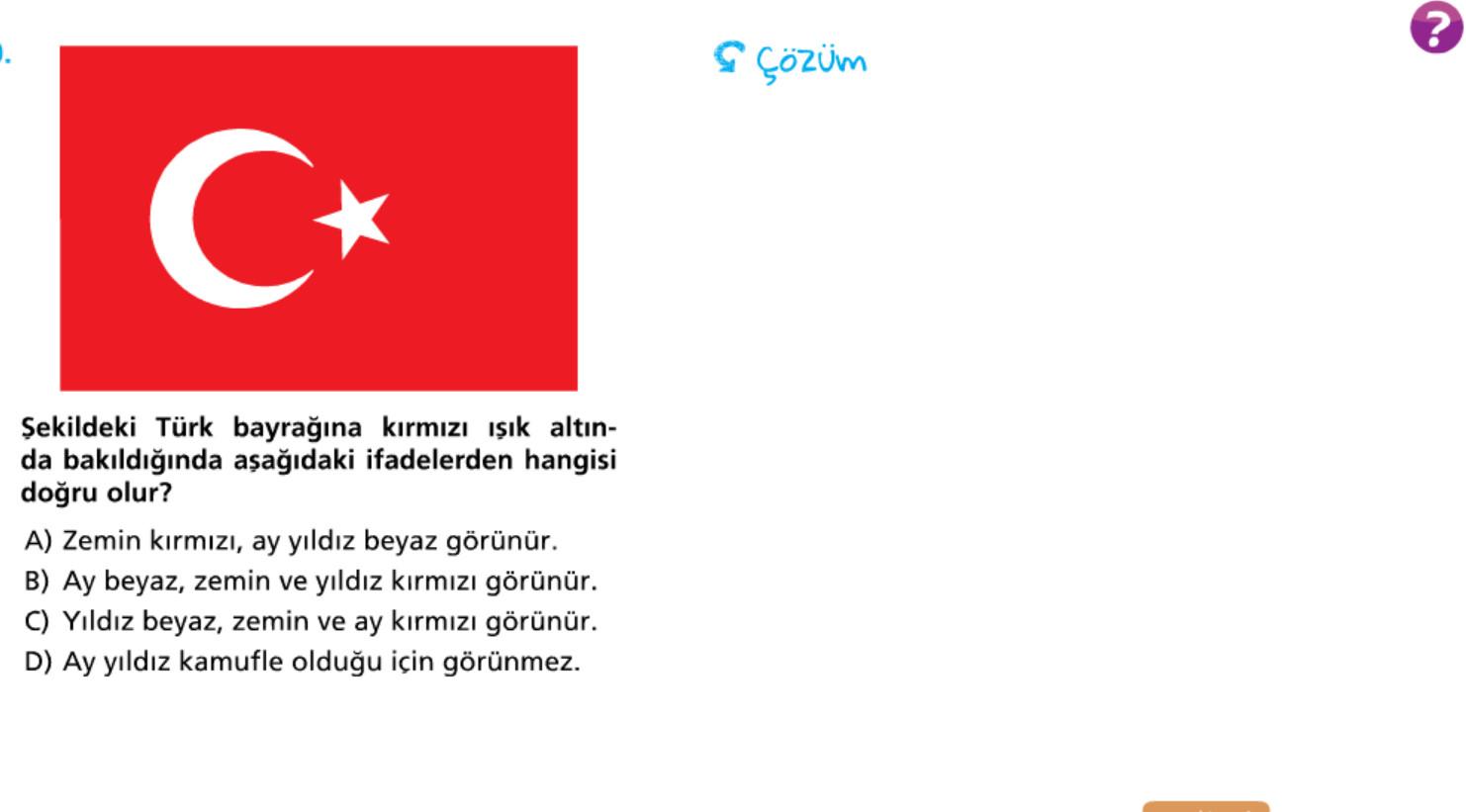 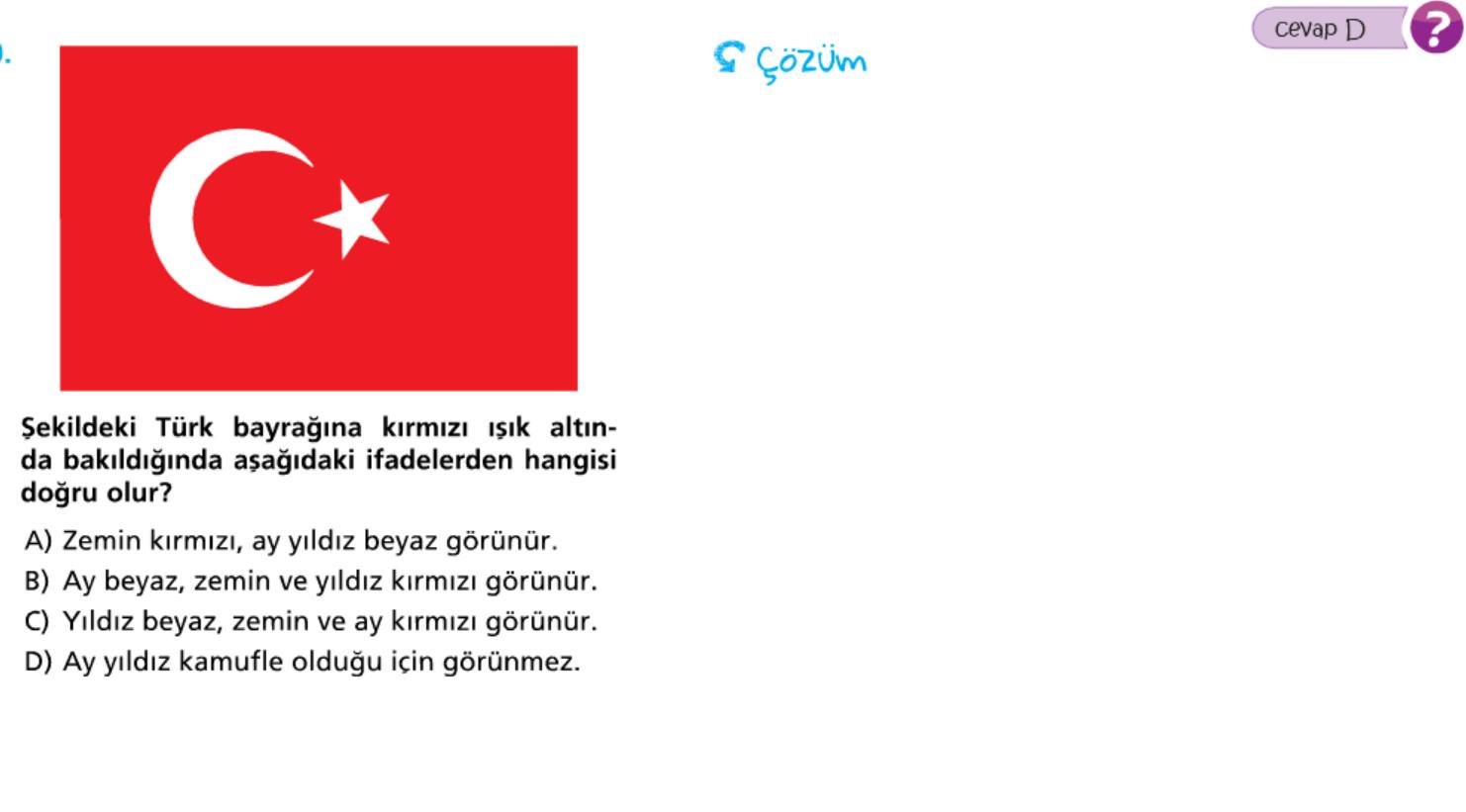